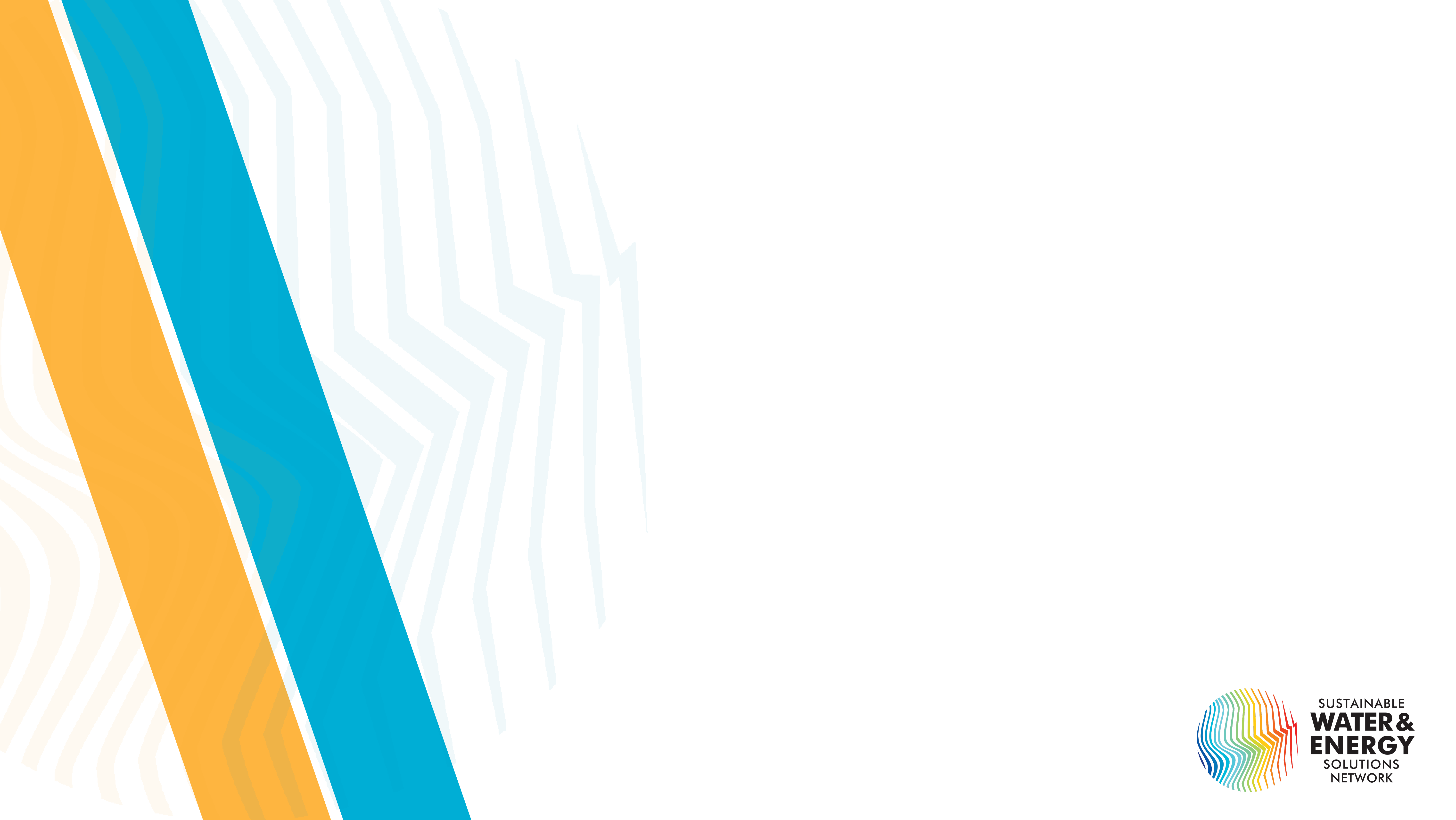 Activities of the Guatemala Sugar cane Agroindustry supporting Sustainable Cities and Human Settlements
Andrea Bolaños Coloma
Sustainability Director
New York, July 2023
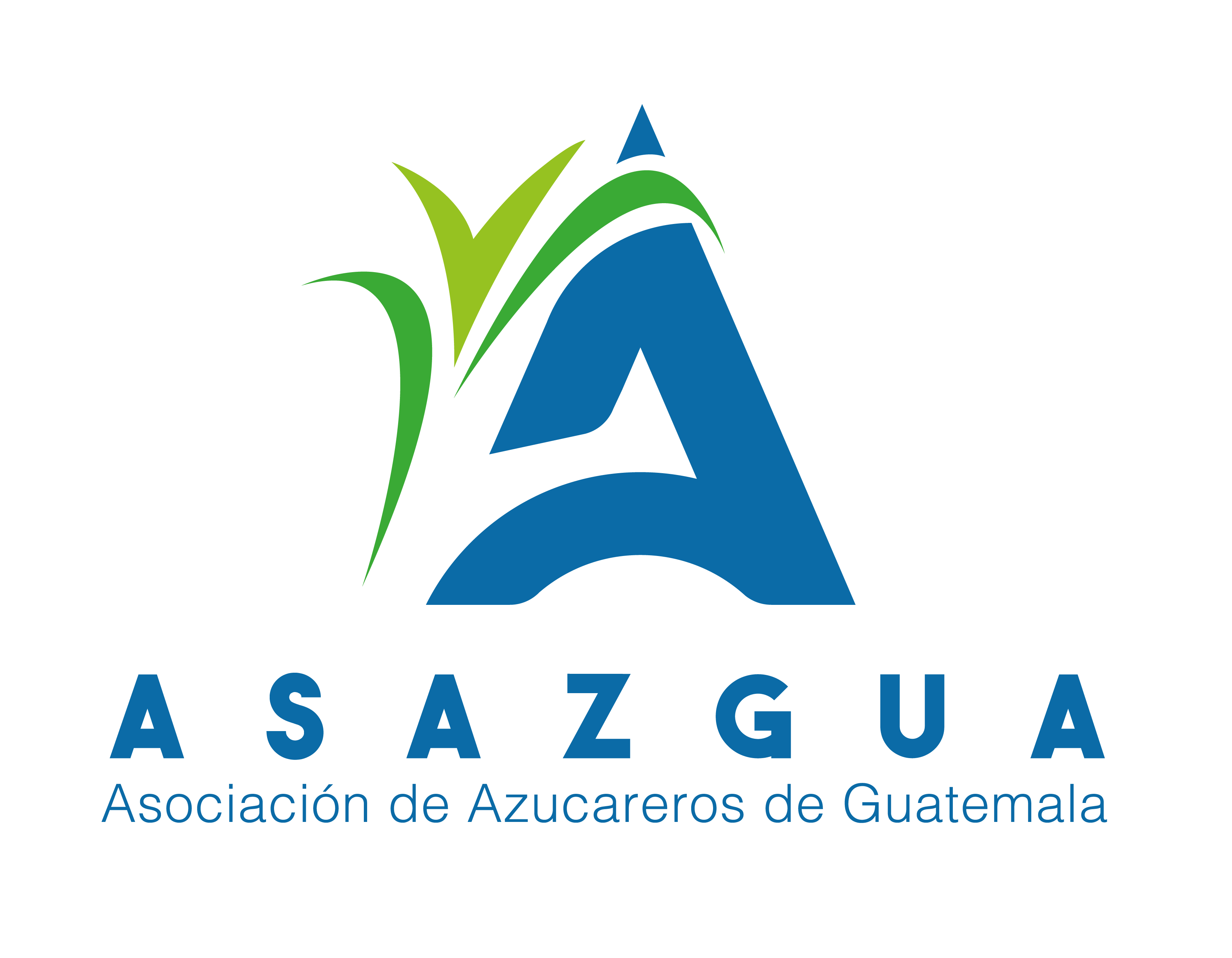 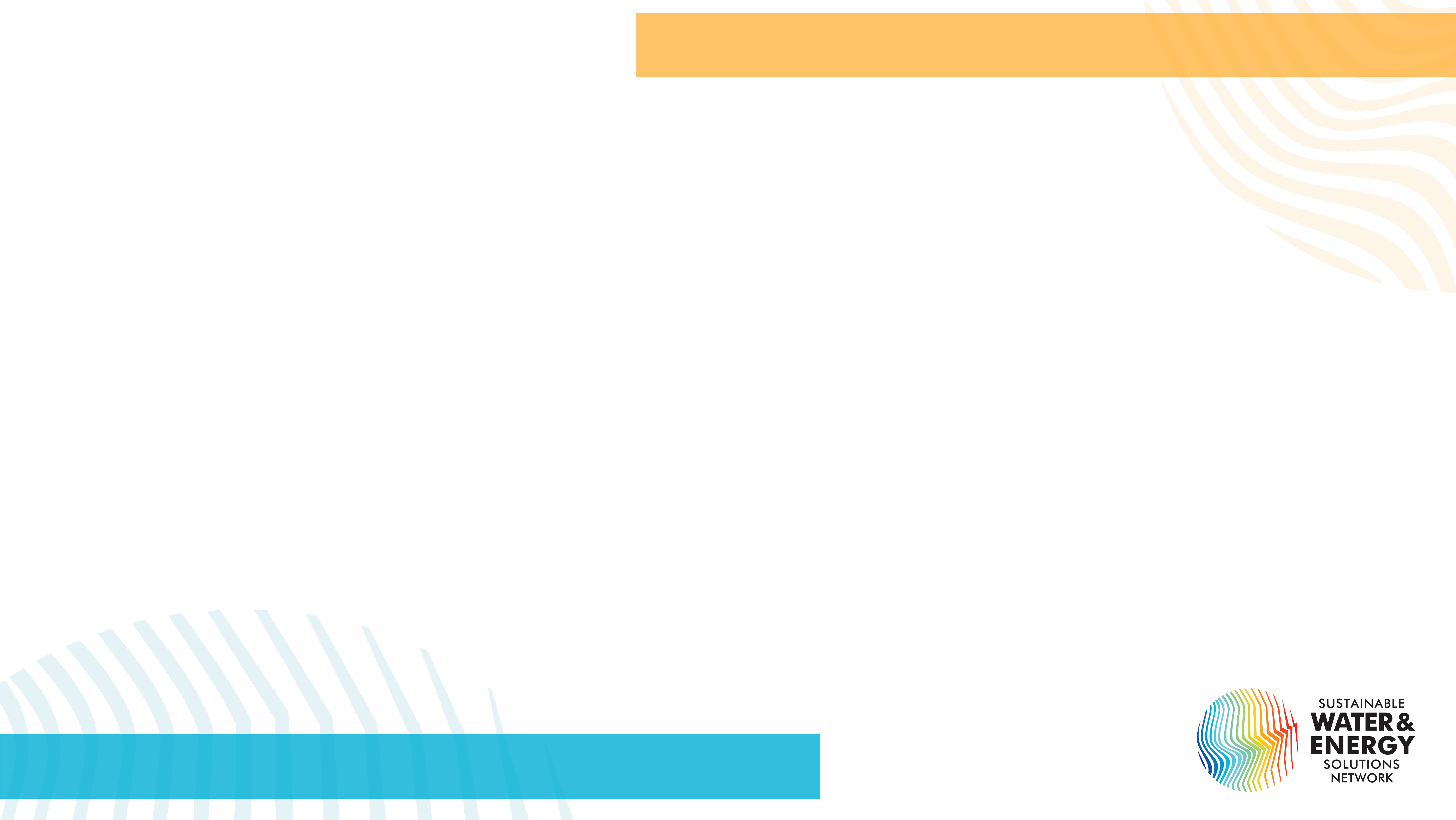 Agenda
Introduction: Guatemalan Sugarcane Agroindustry

 The Guatemala Sugar Agroindustry supports the cities and territories within its area of influence: 
Economic: access to electricity, Infrastructure and economic development
Social: Reduction of poverty and chronic child malnutrition 
Environmental: access to safe water
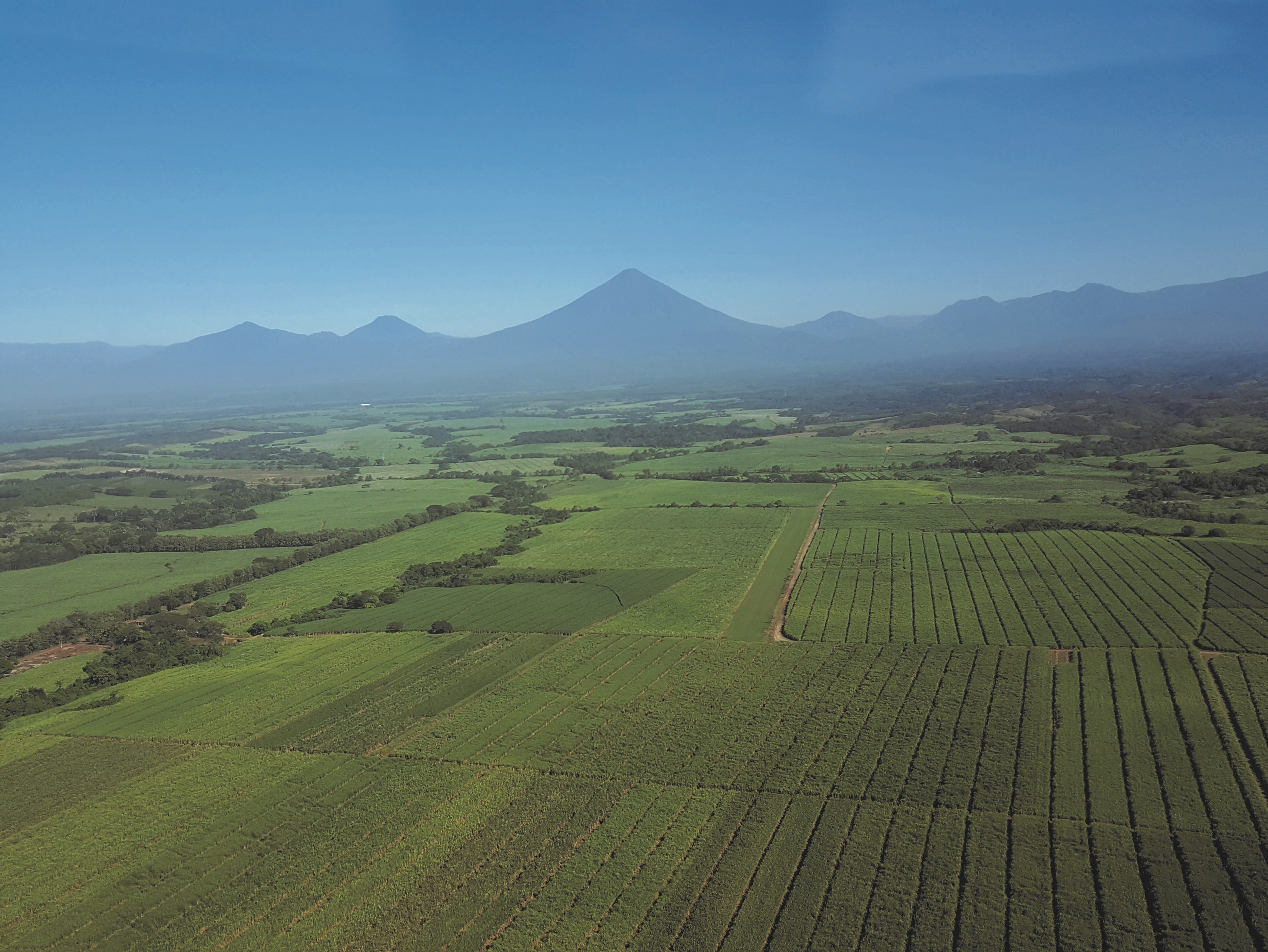 Guatemalan Sugarcane Agroindustry
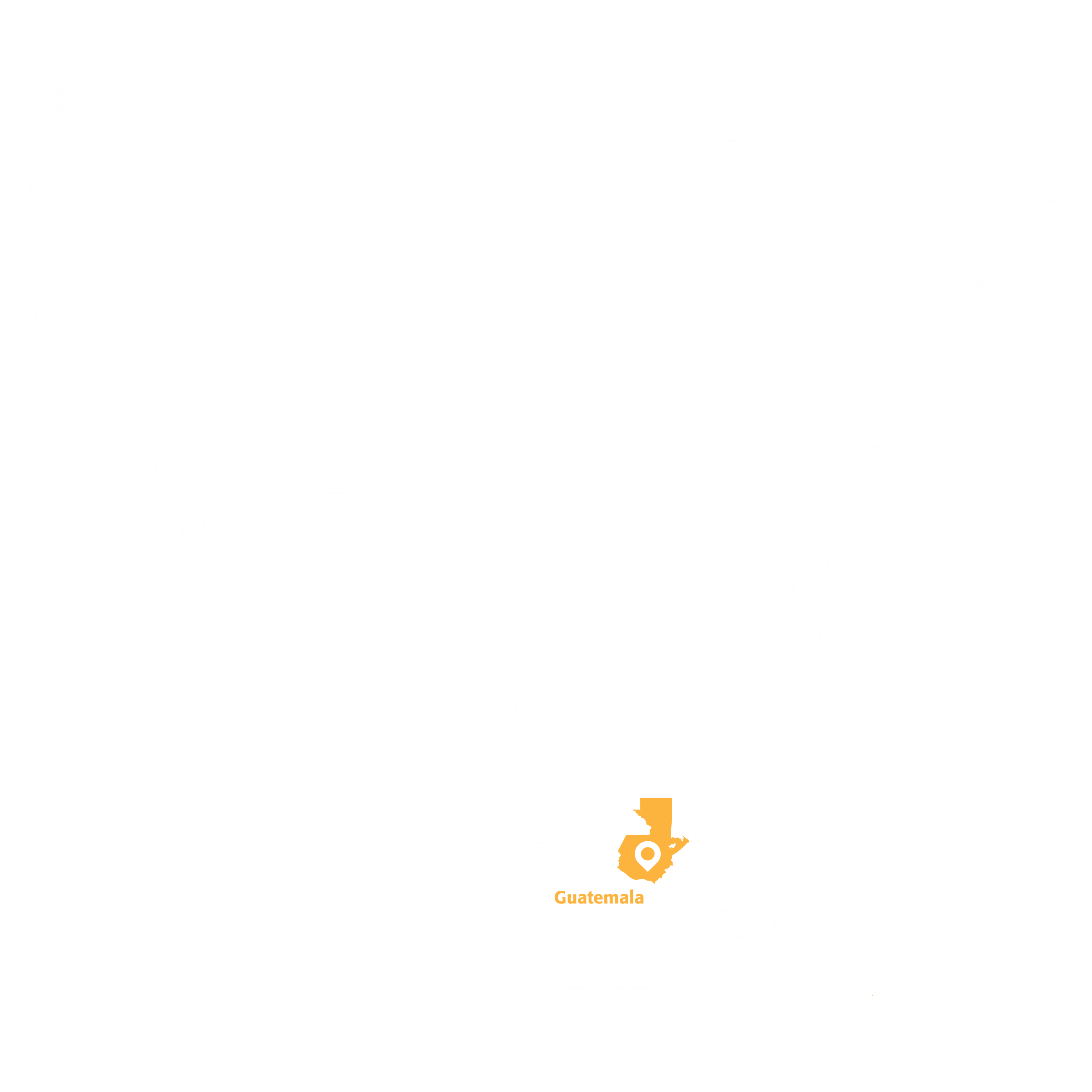 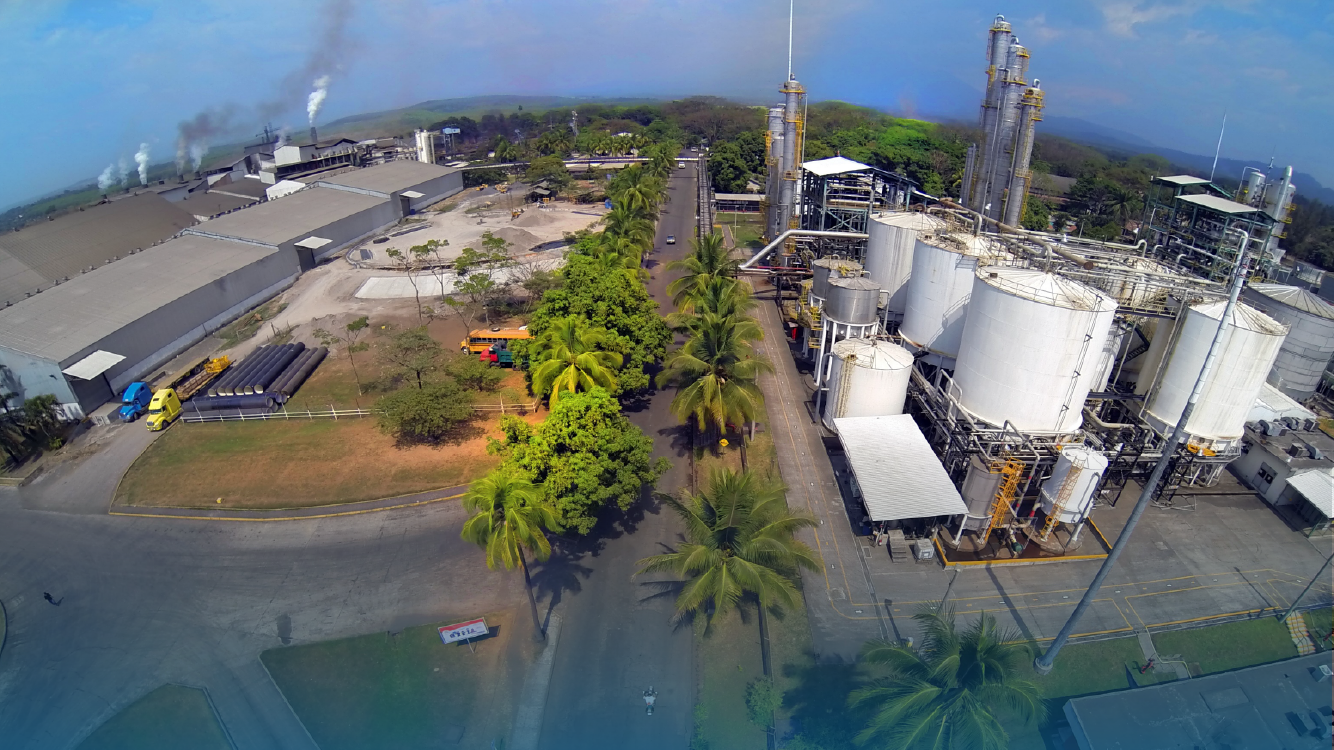 11 SUGAR MILLS
Concepción
Pantaleon
Palo Gordo
Madre Tierra
Santa Teresa
La Sonrisa
La Unión
Santa Ana
Magdalena
El Pilar
Trinidad
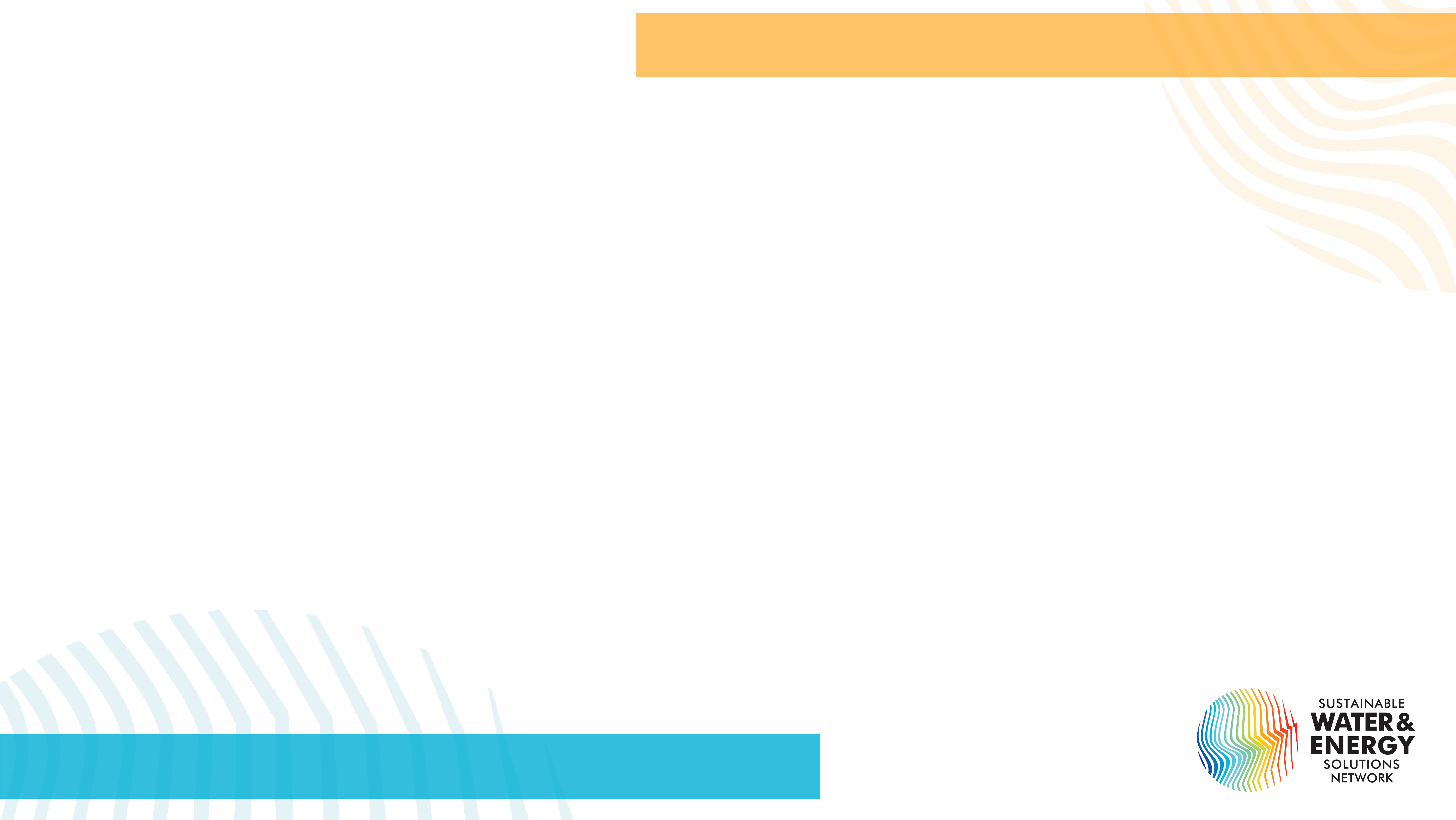 Development and Growth
Investigation
 and development
Mitigation 
and adaptation
 to climate change
Innovation
Union Organization
Export
Social Development
1957
1990
1992
1994
2010
2022
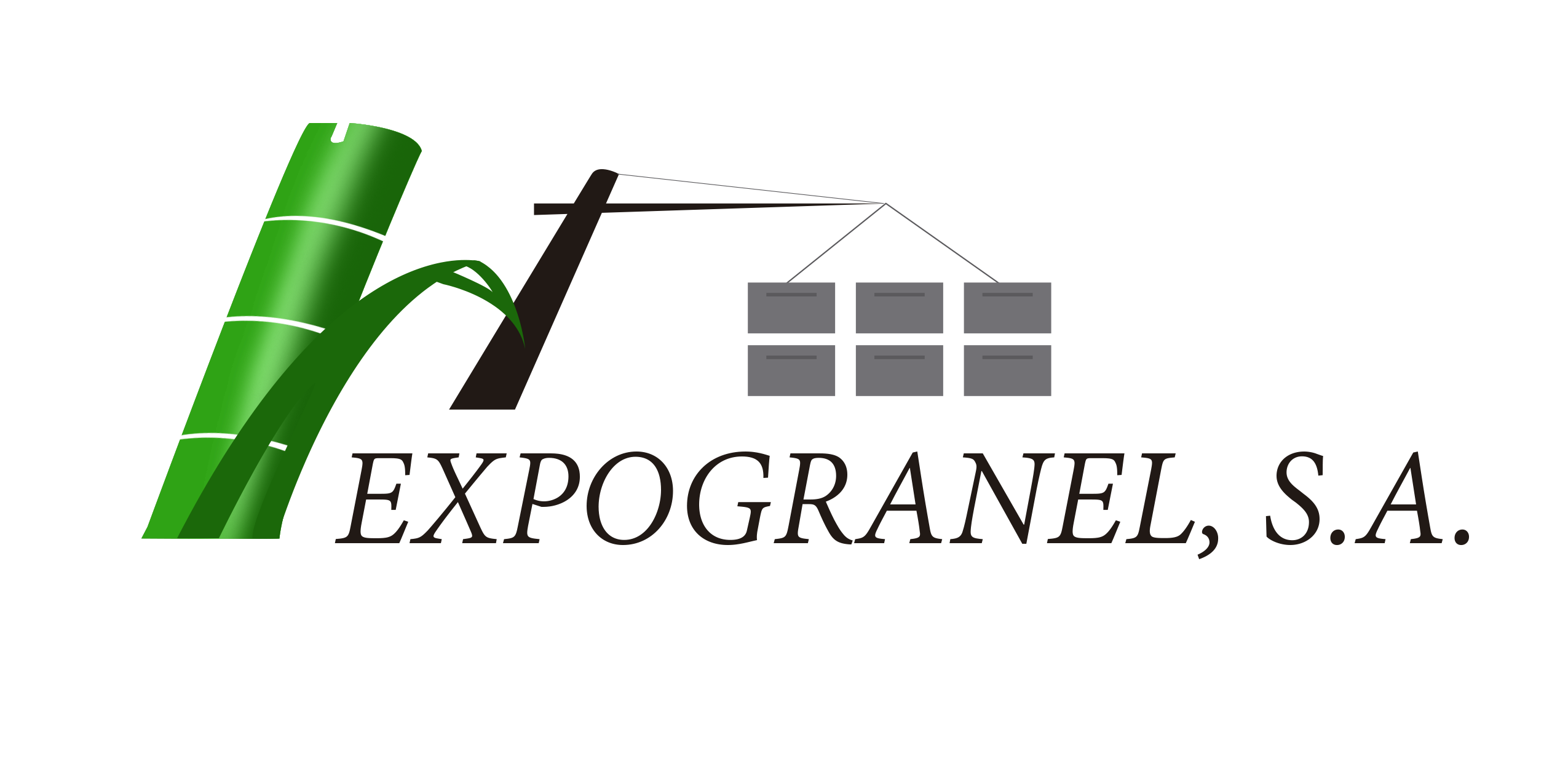 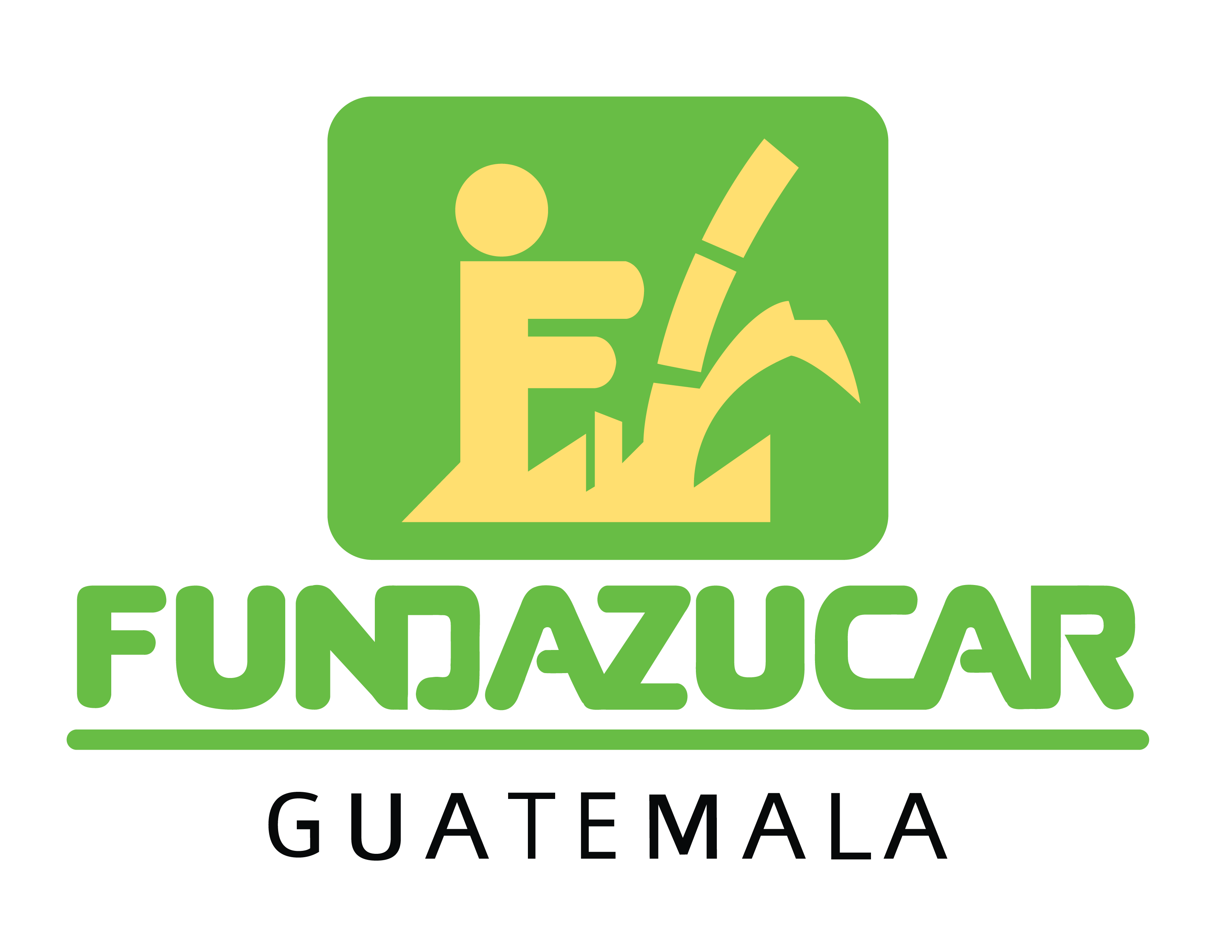 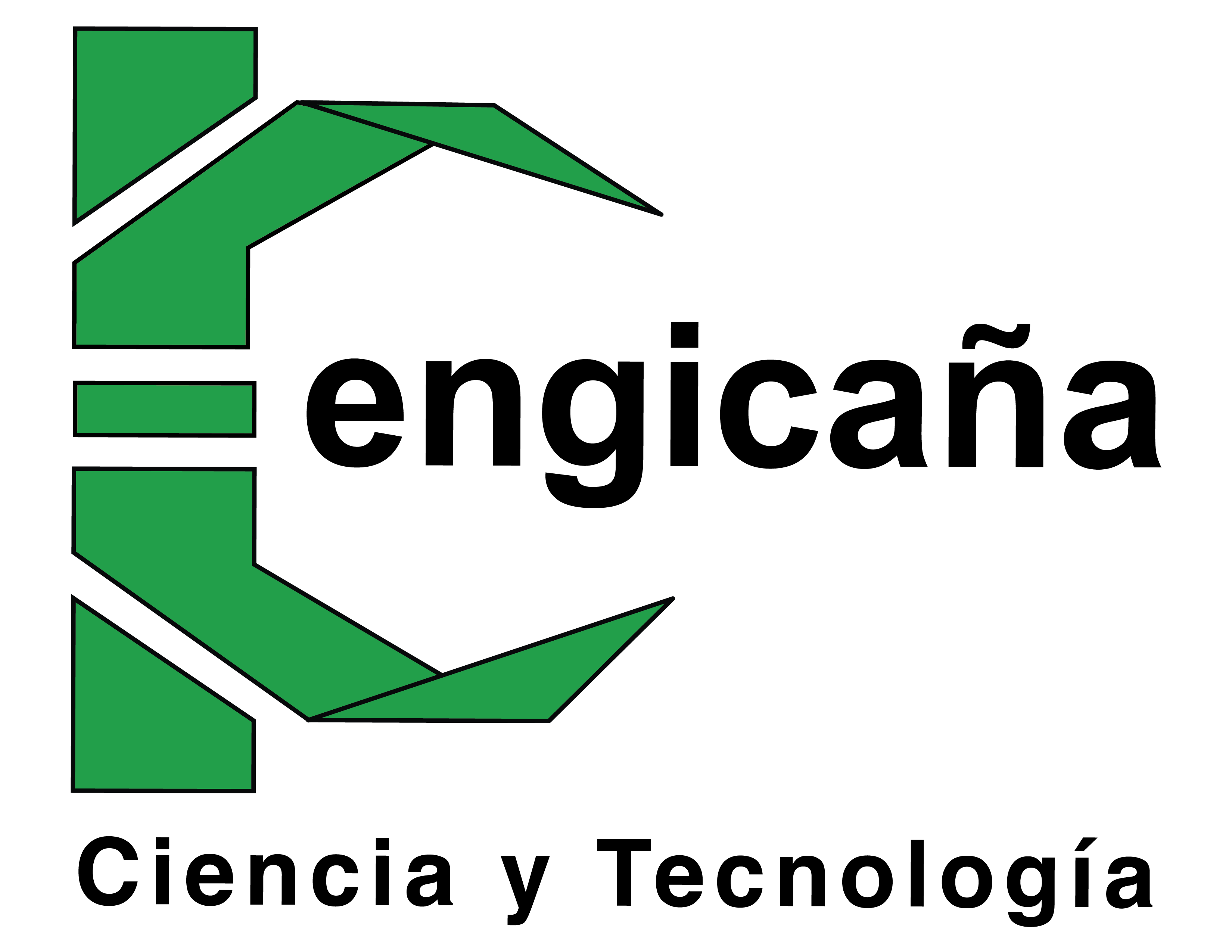 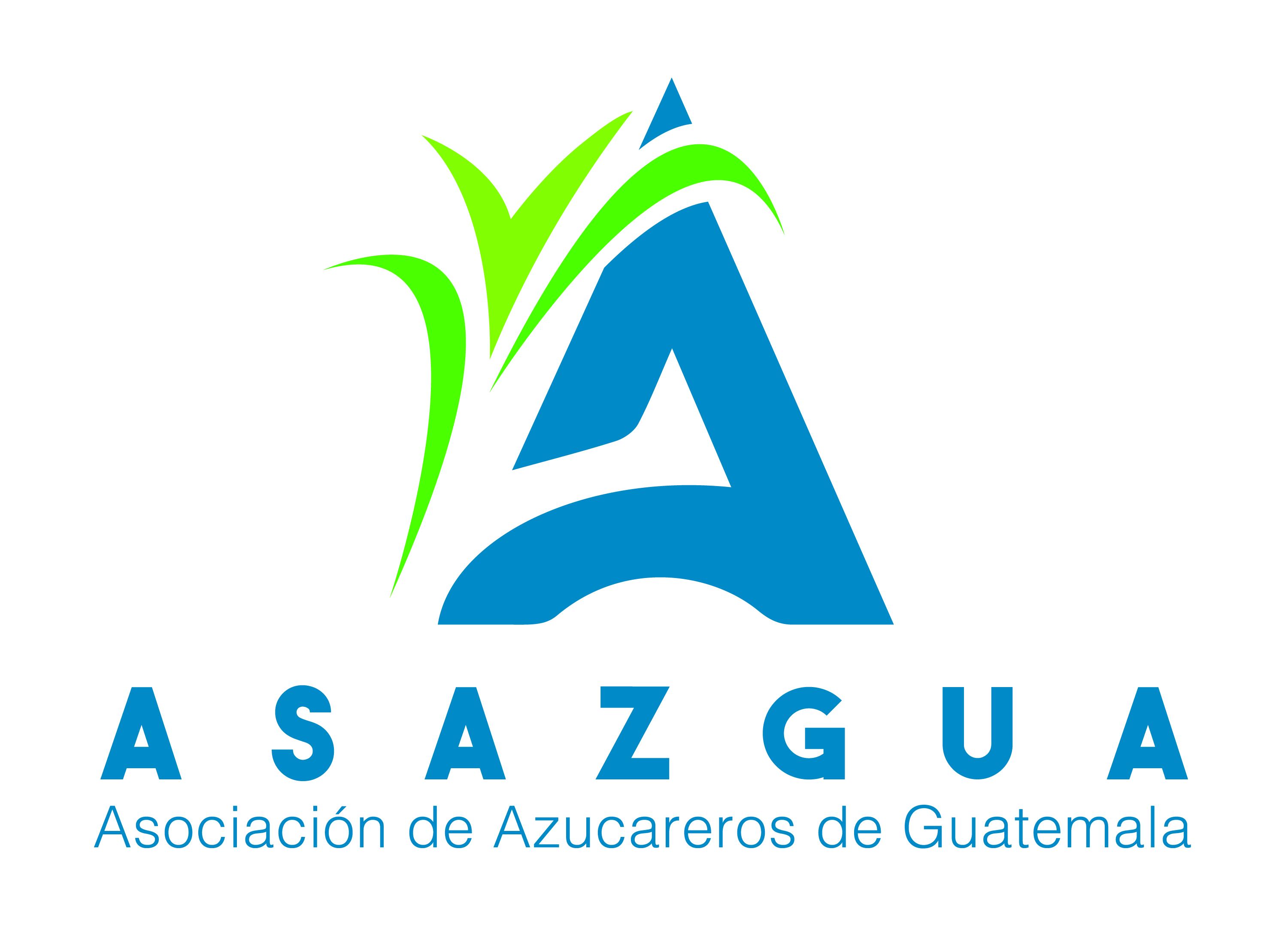 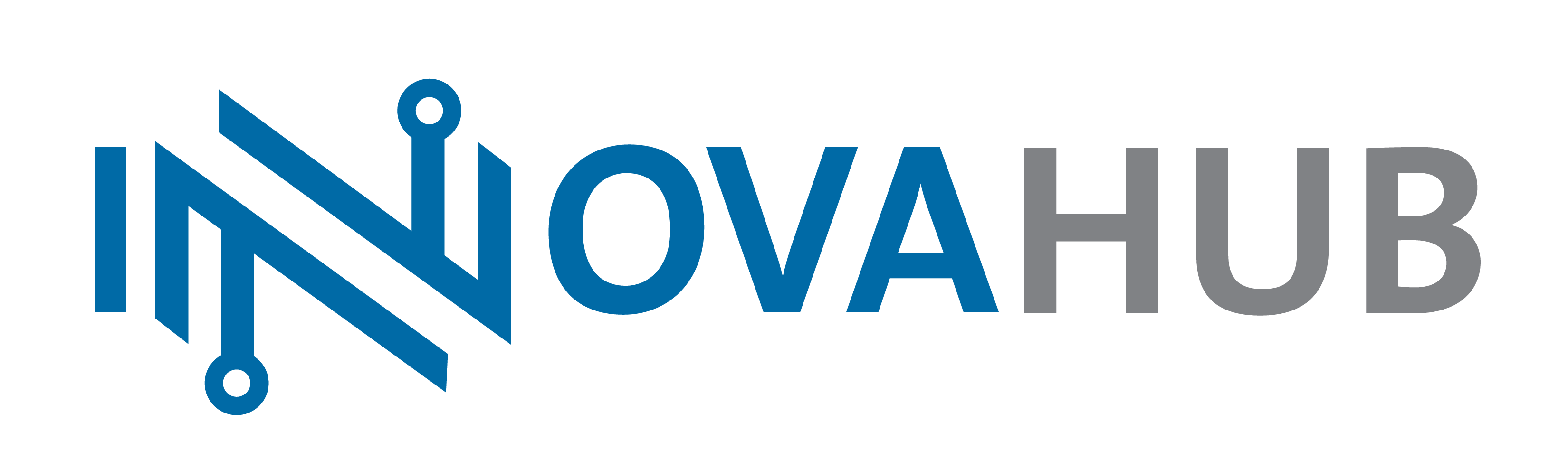 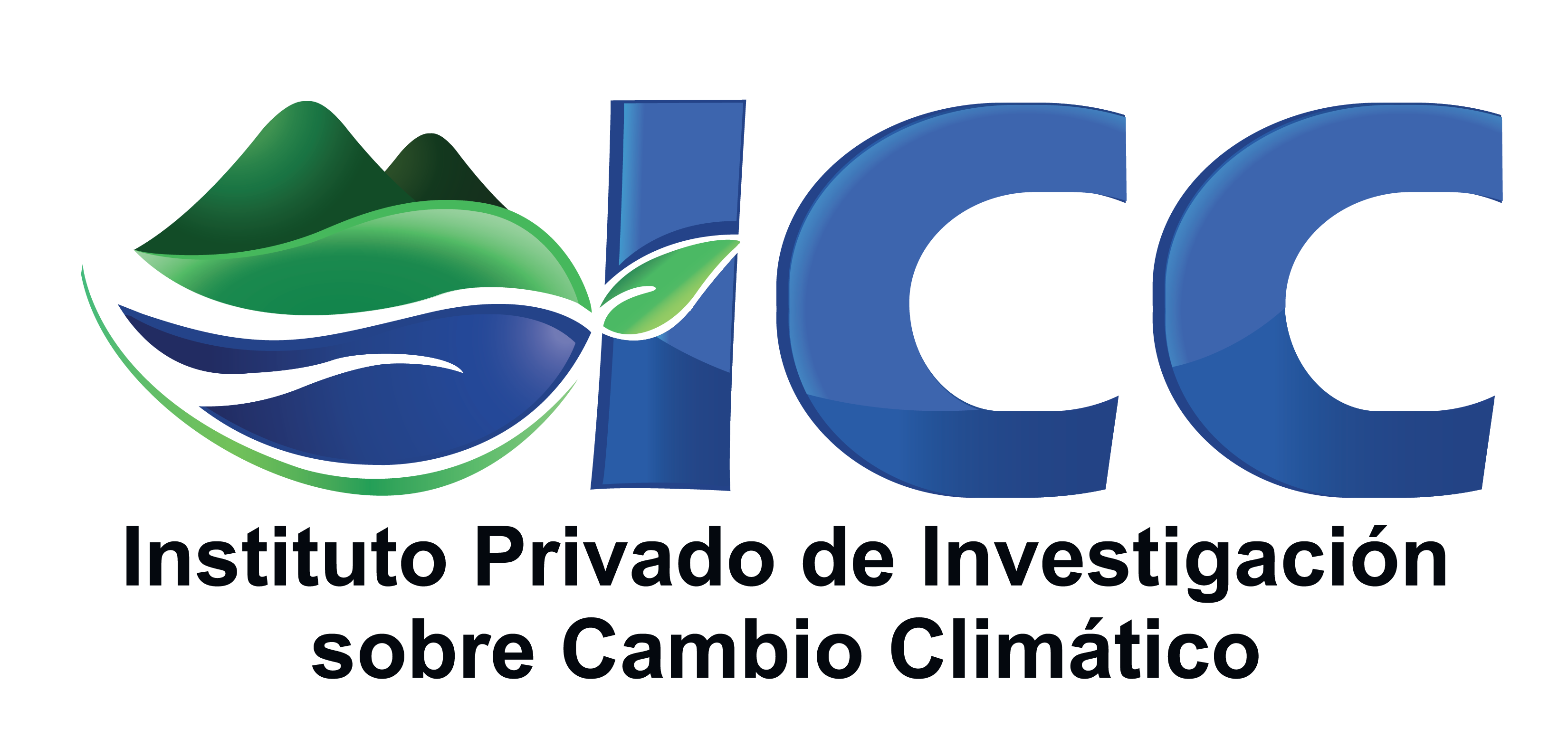 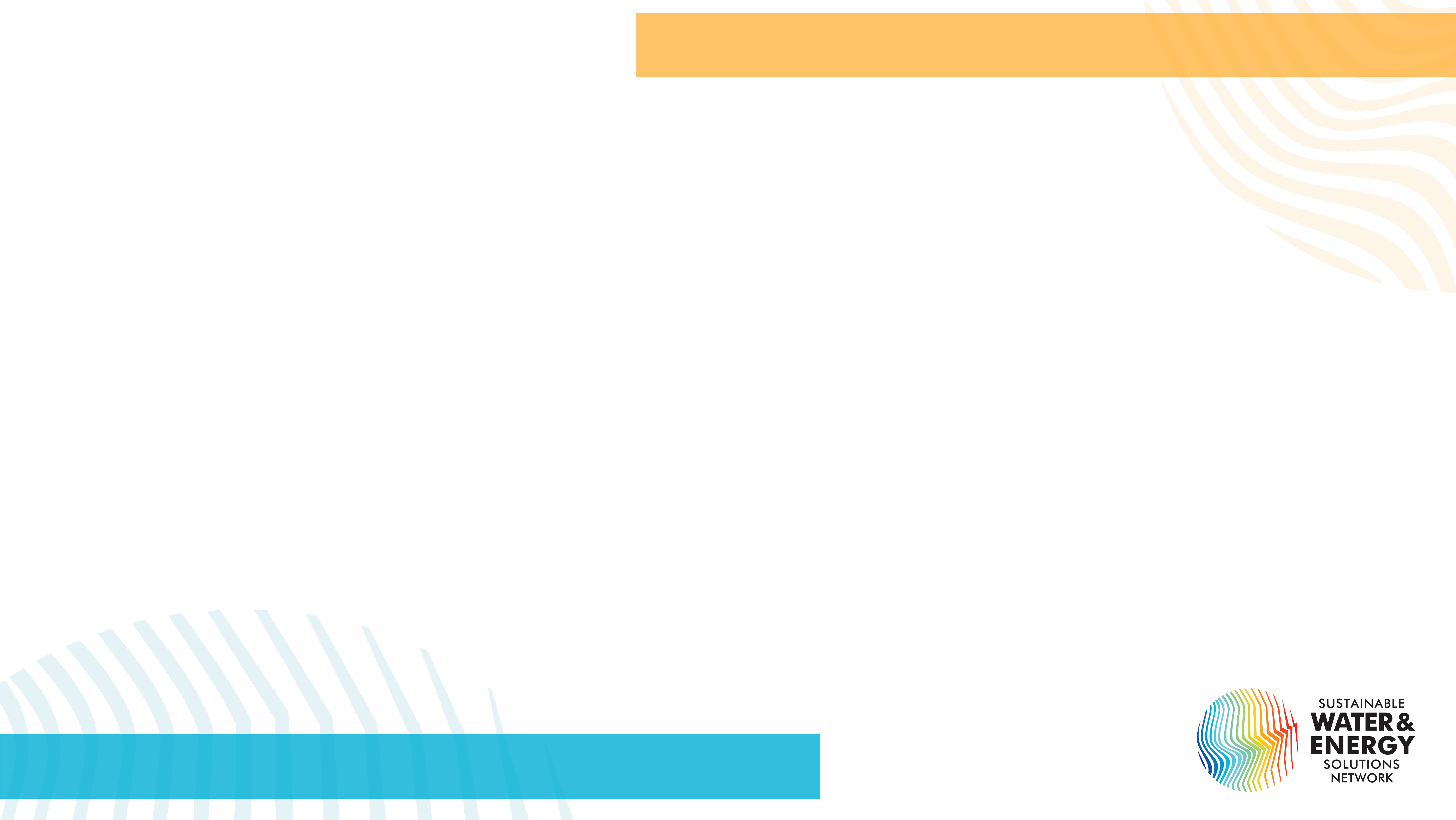 Asazgua is committed to promoting the implementation and achievement of the goals and targets of the 2030 Agenda.
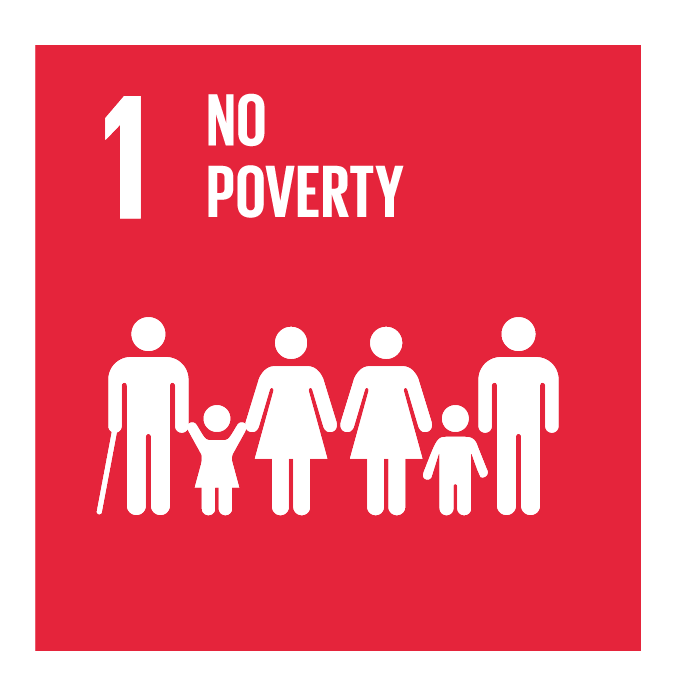 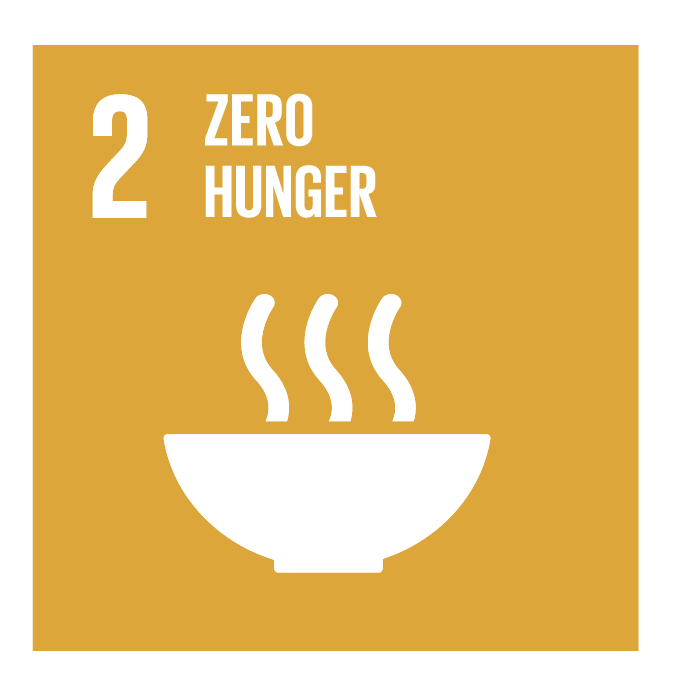 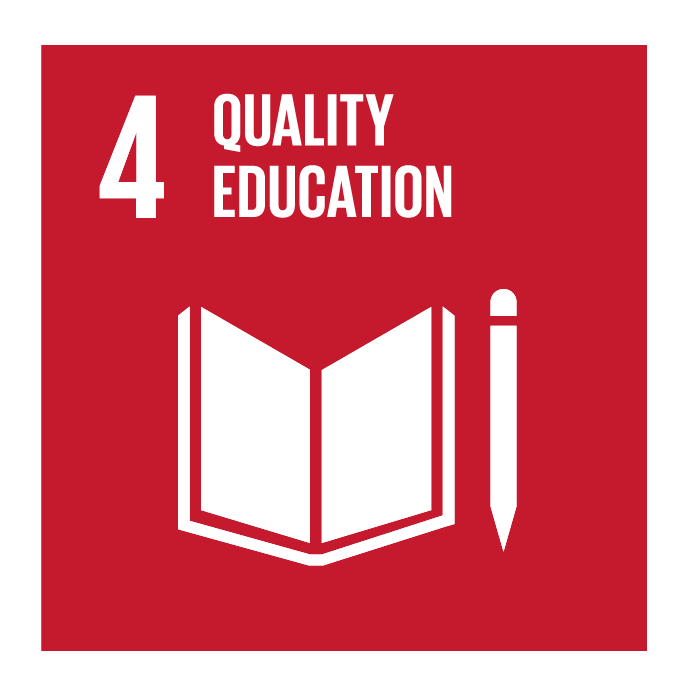 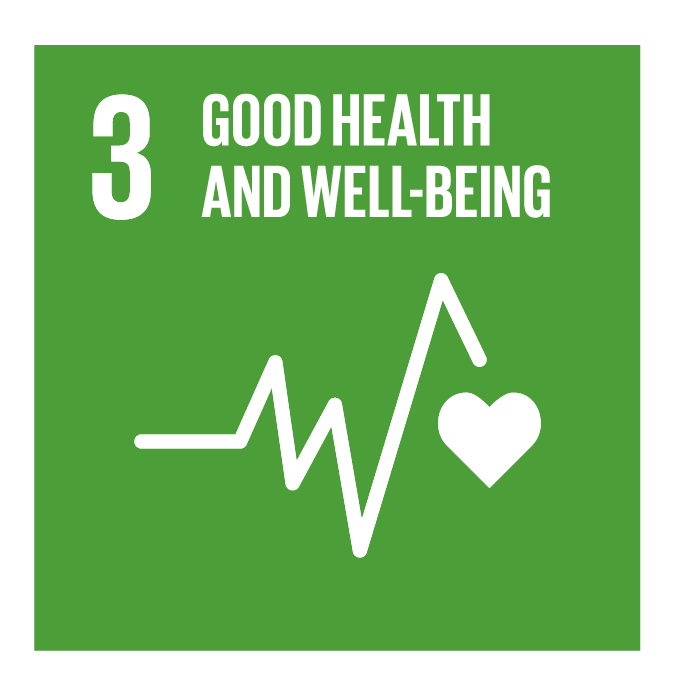 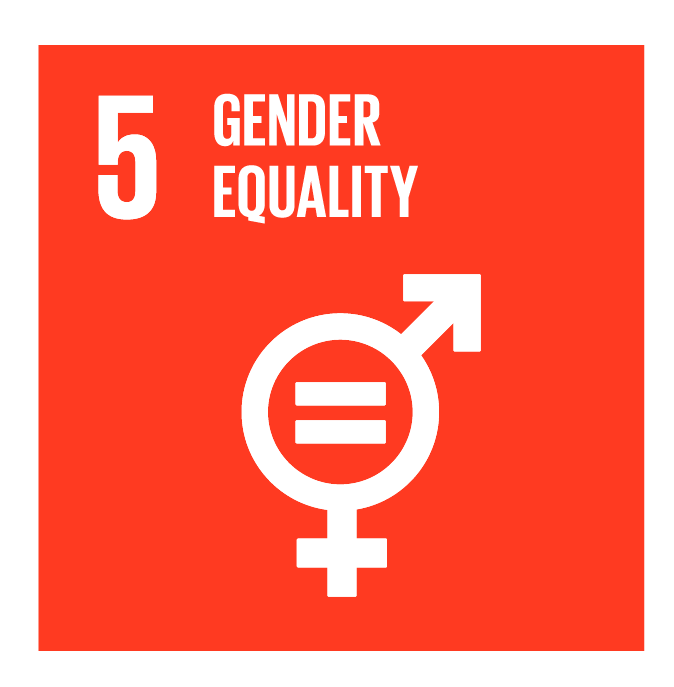 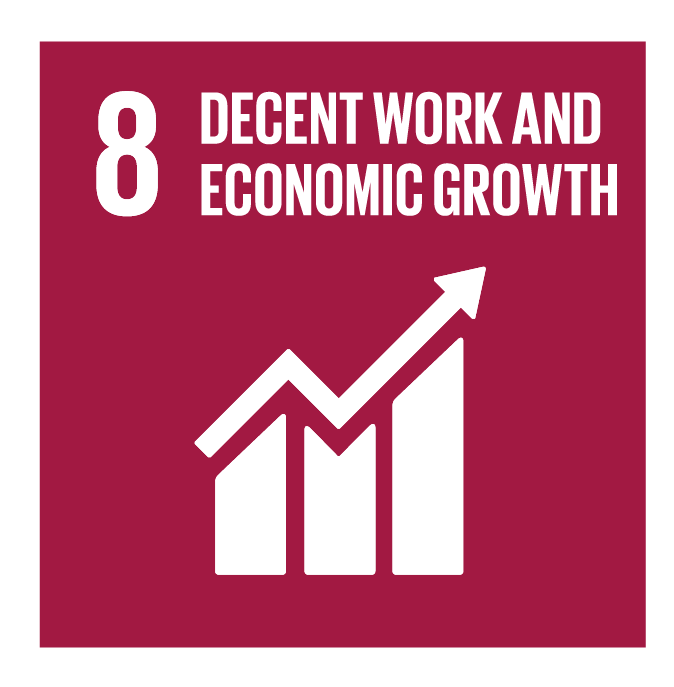 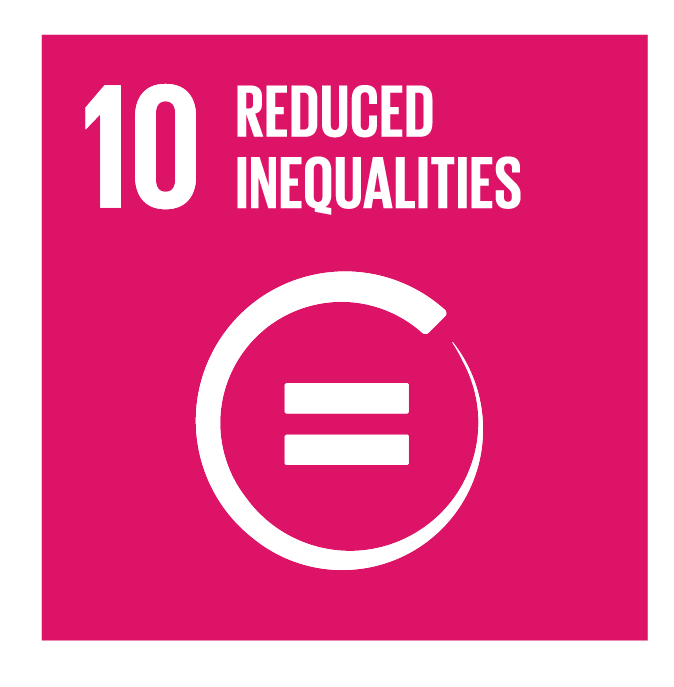 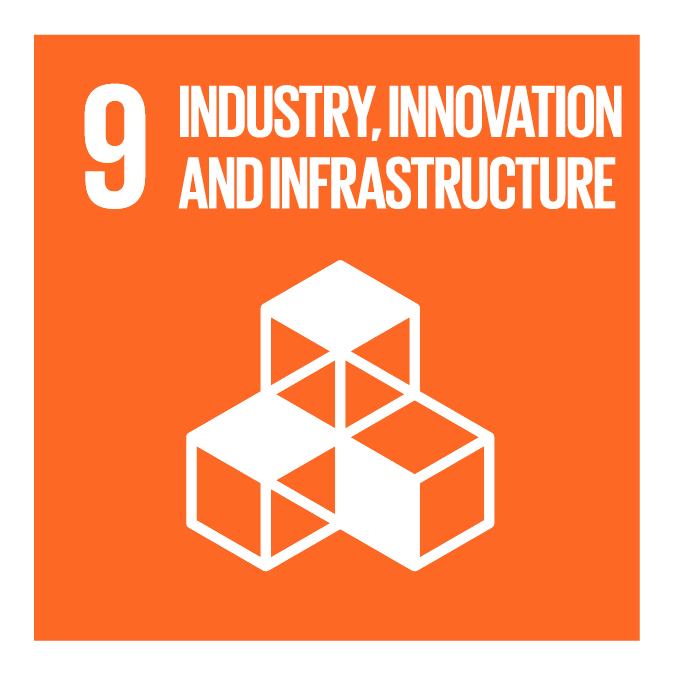 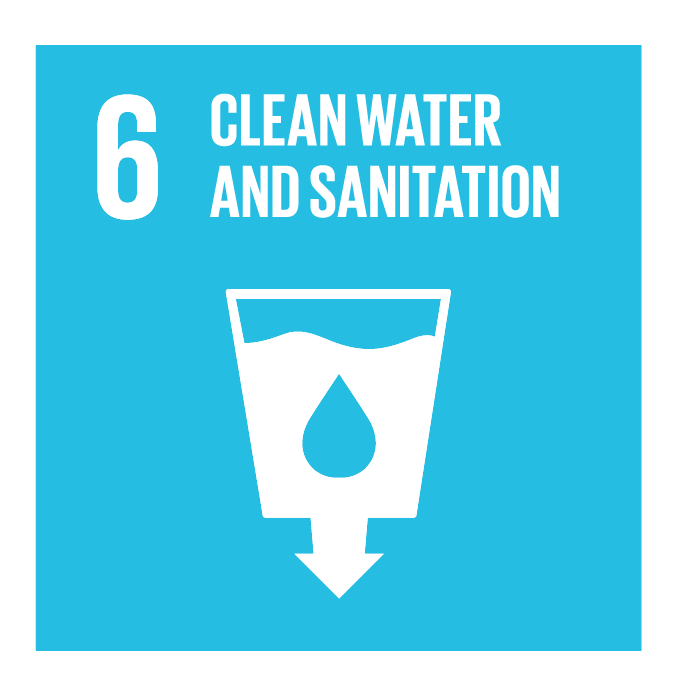 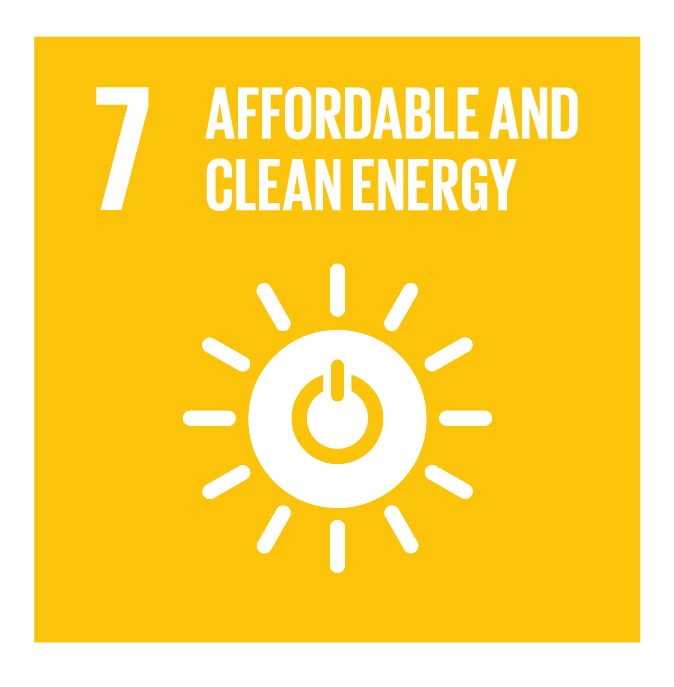 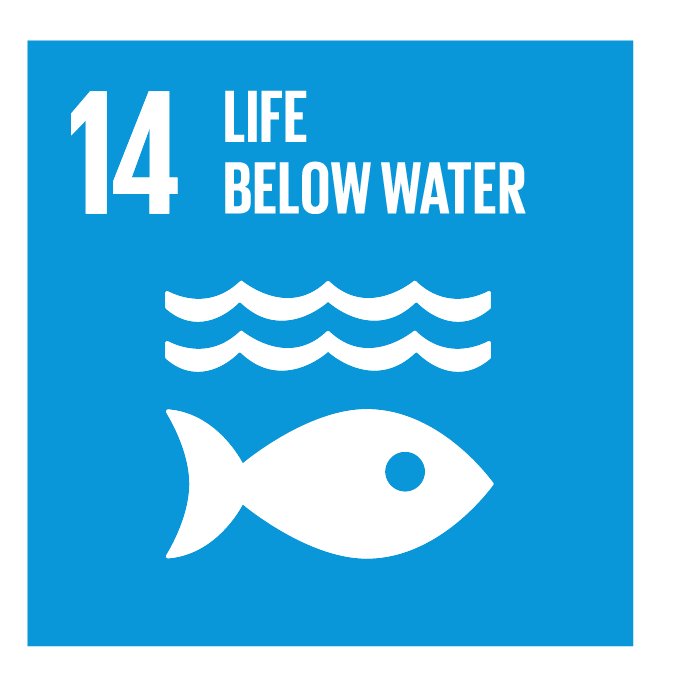 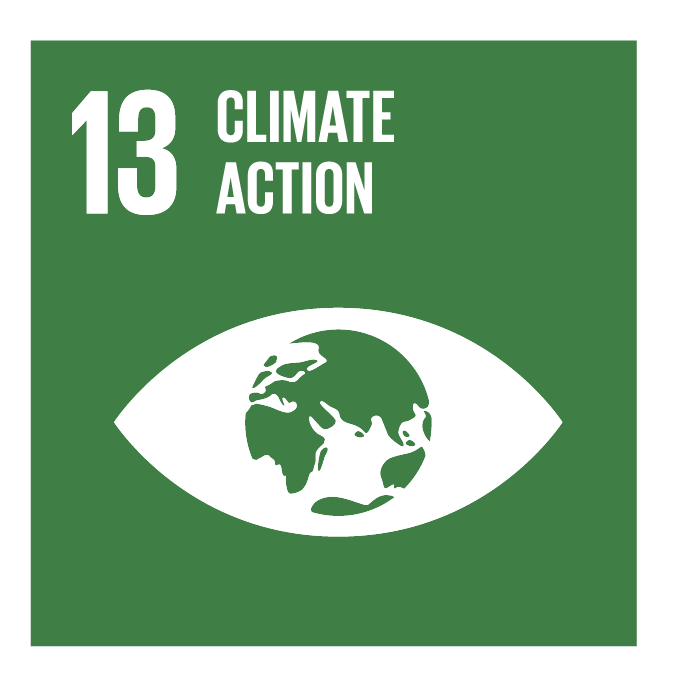 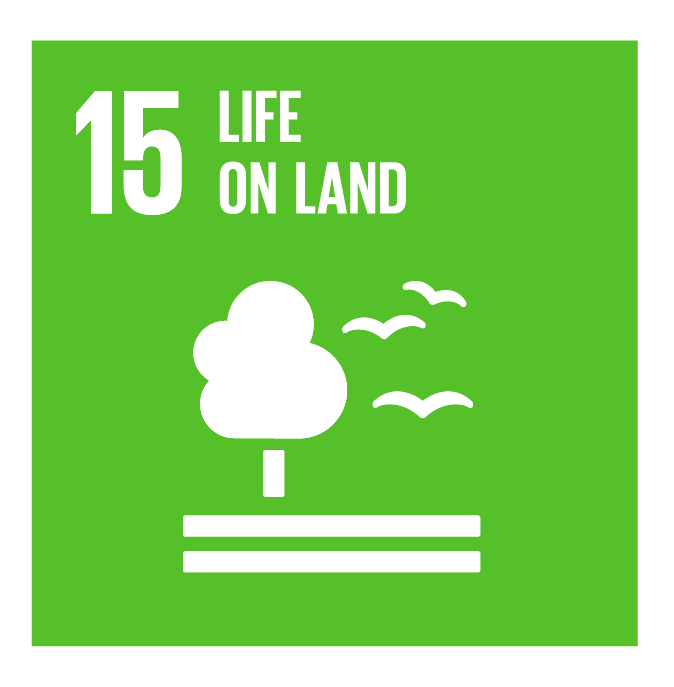 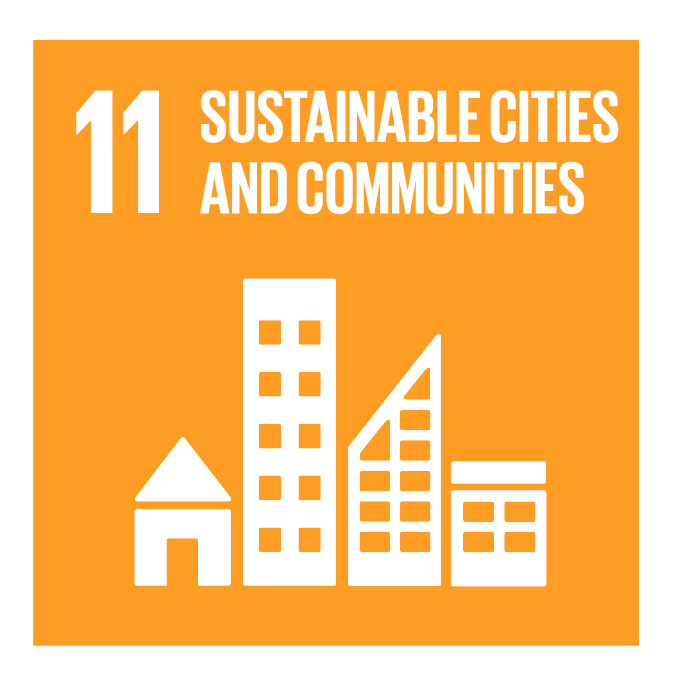 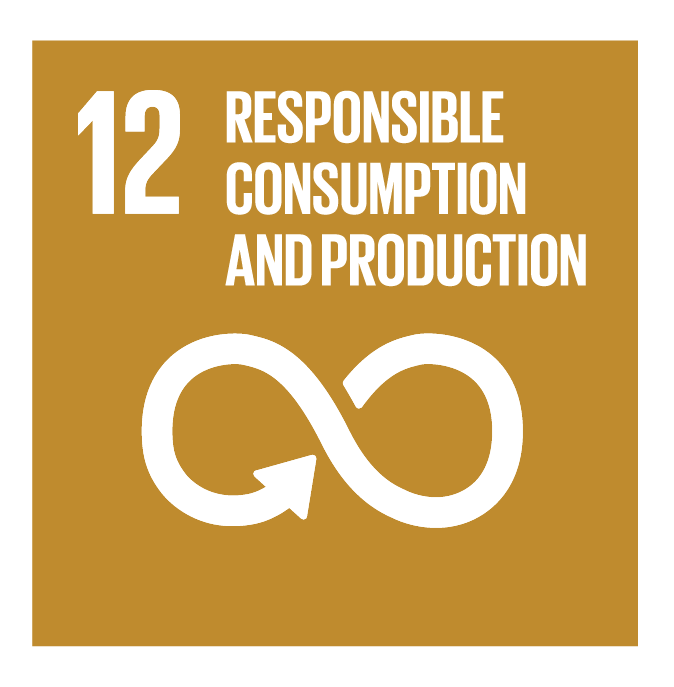 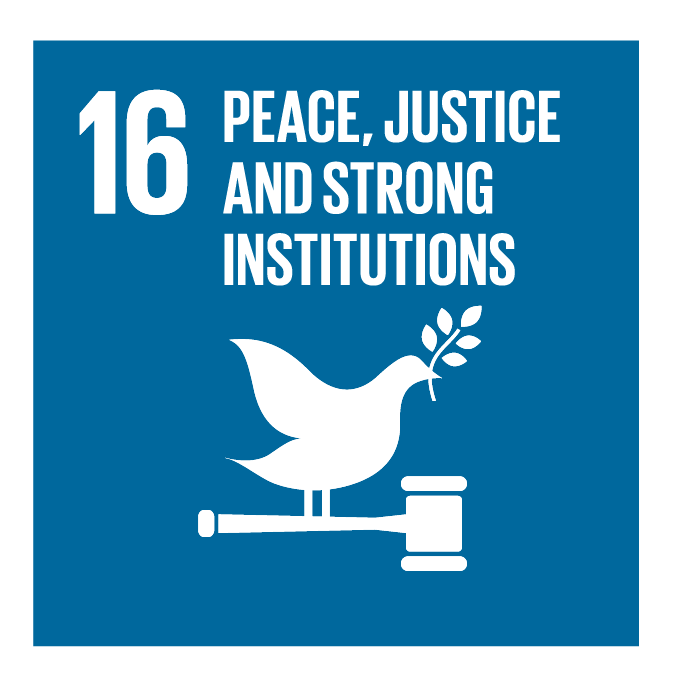 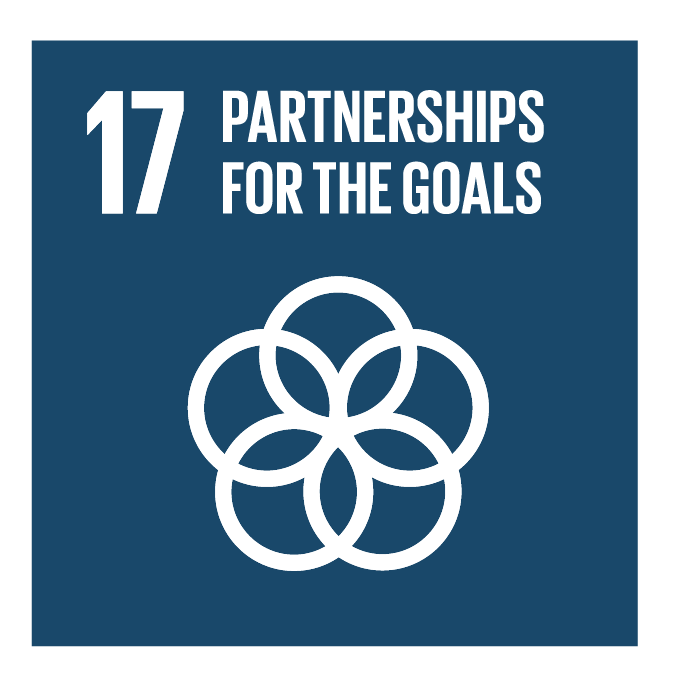 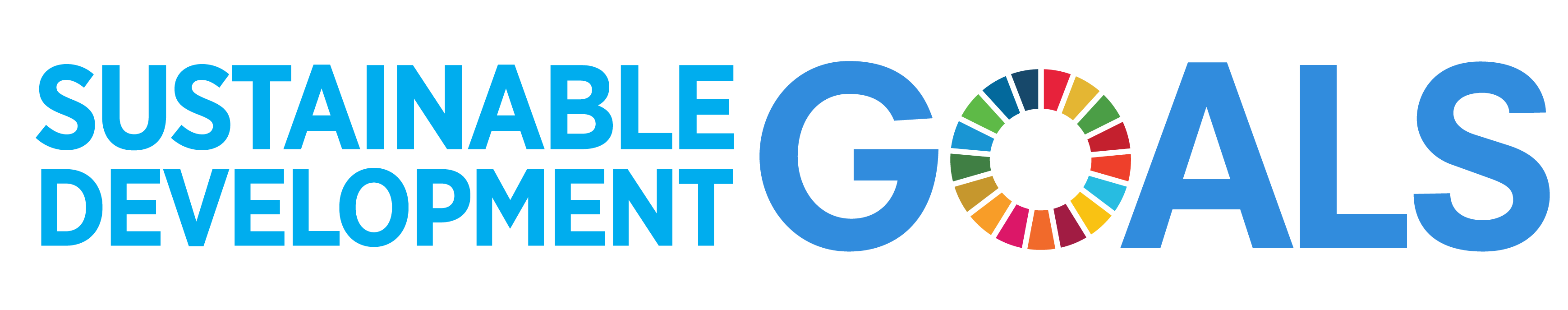 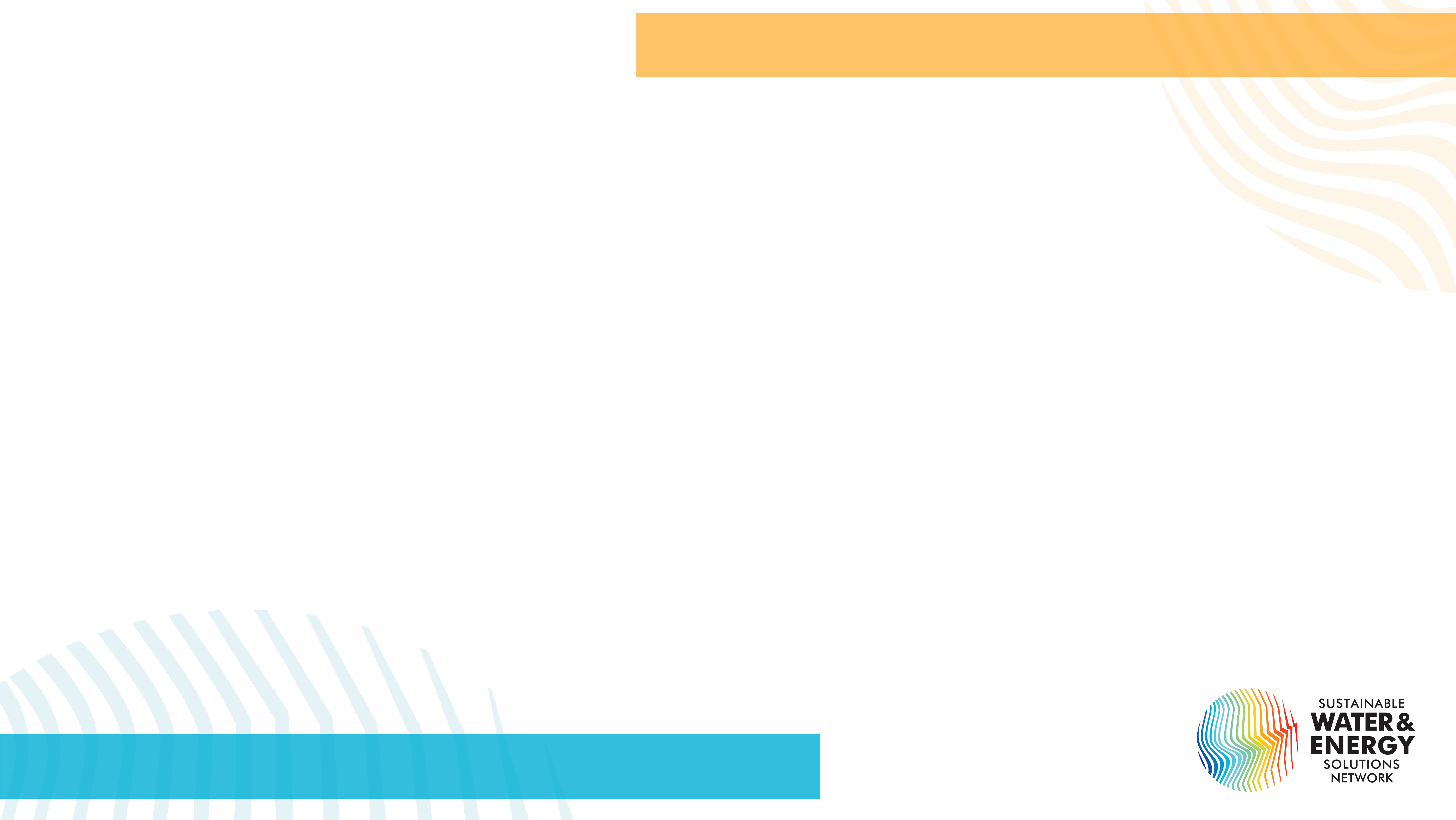 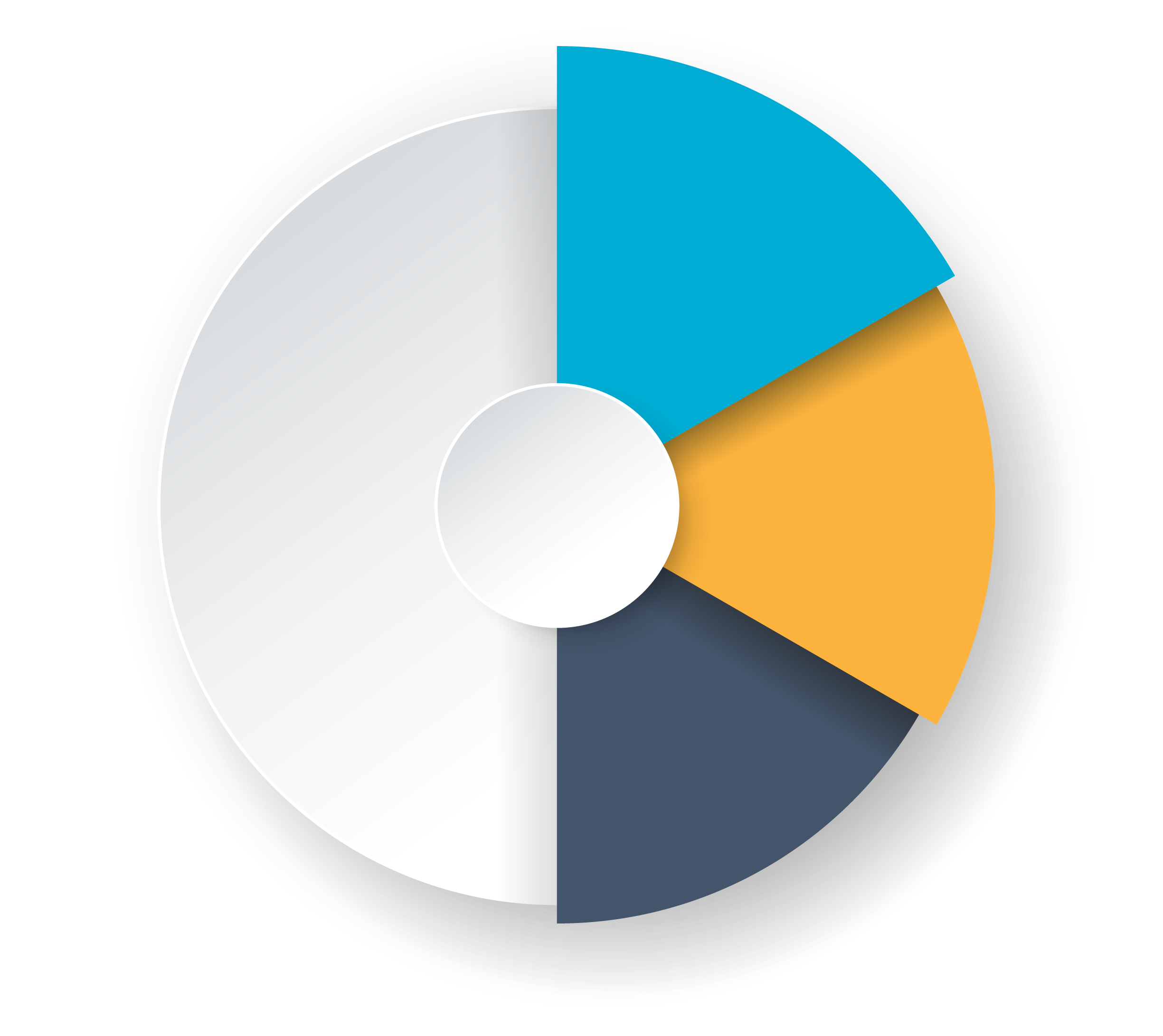 Our 
strategy
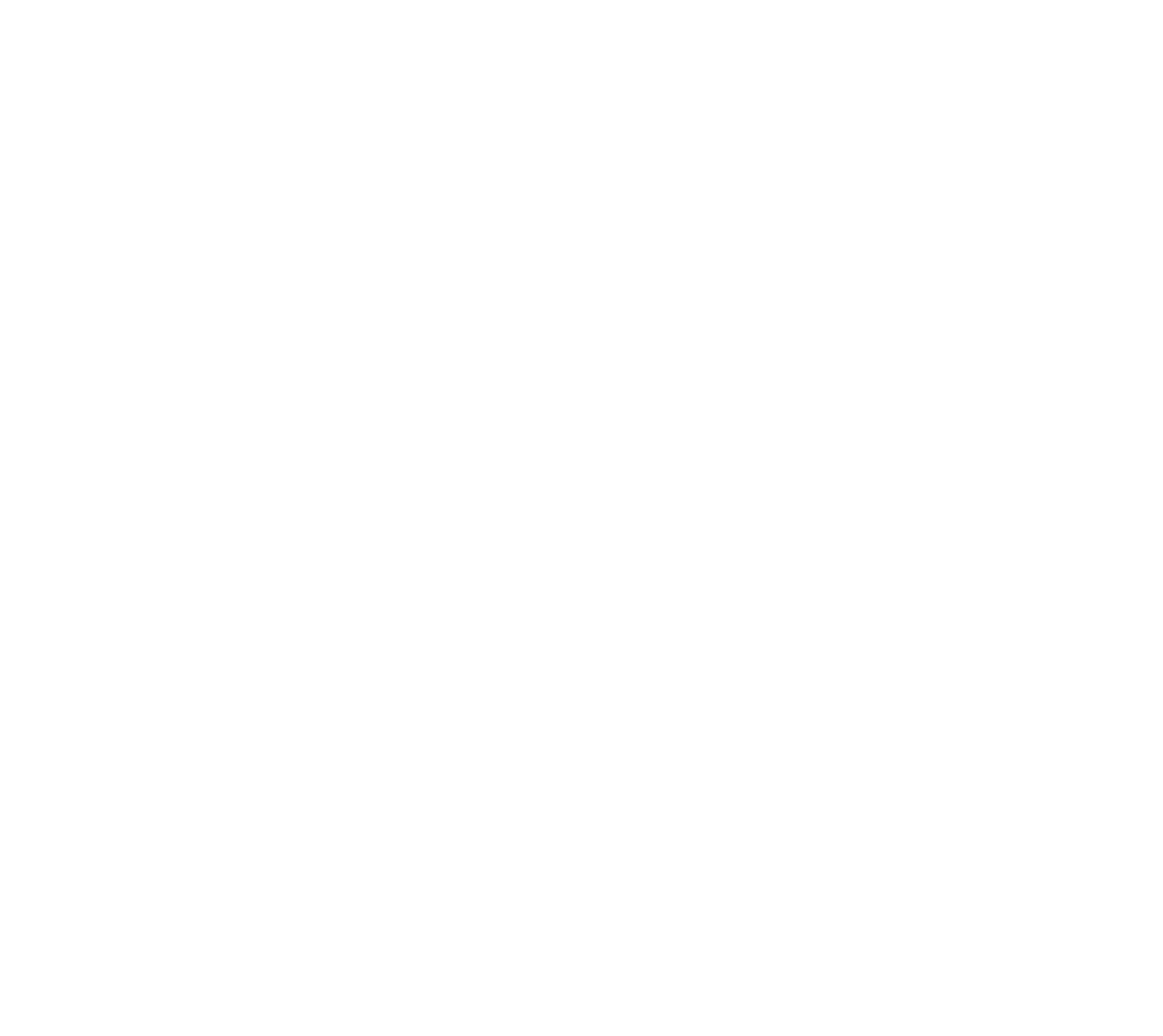 Environment
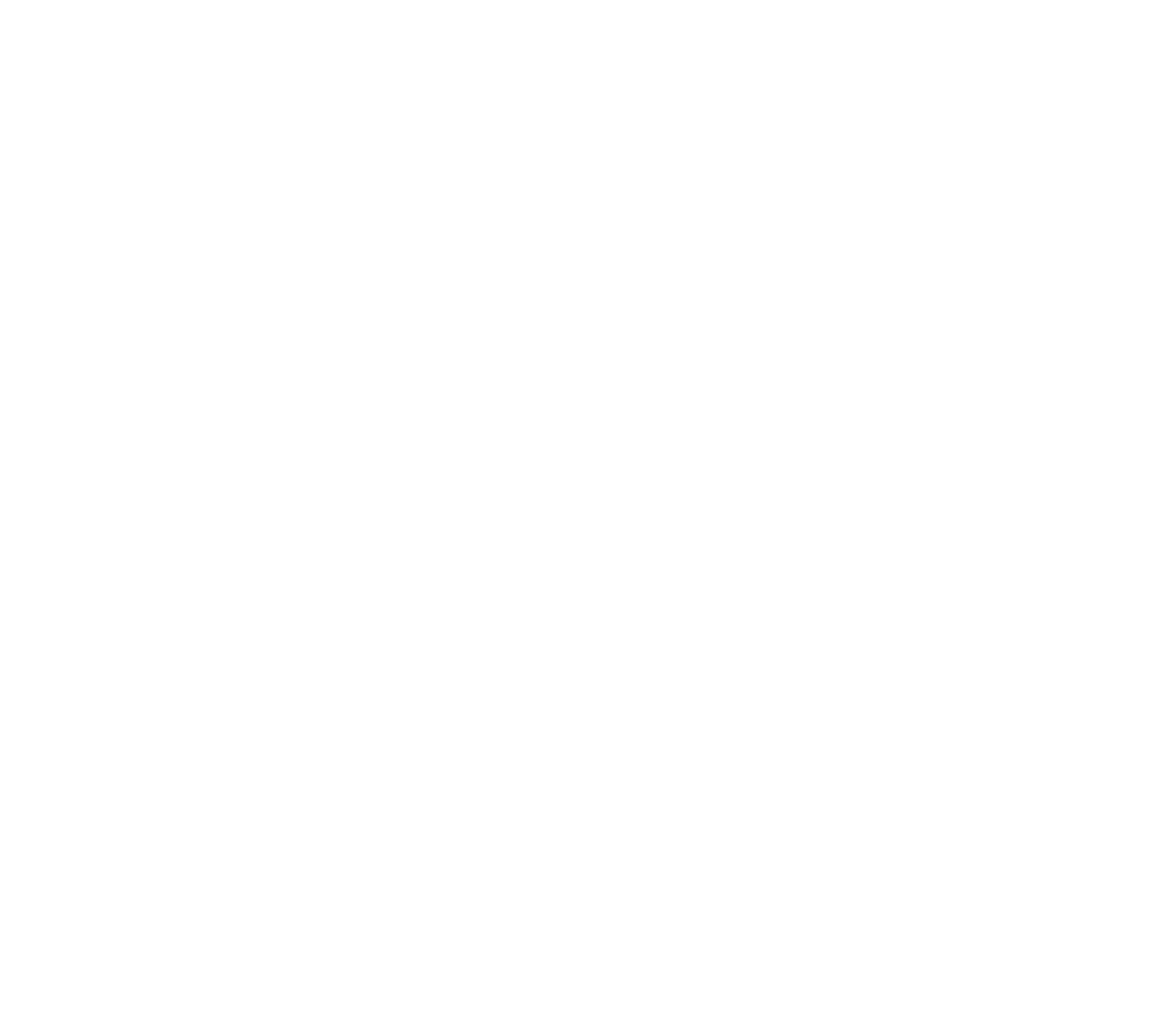 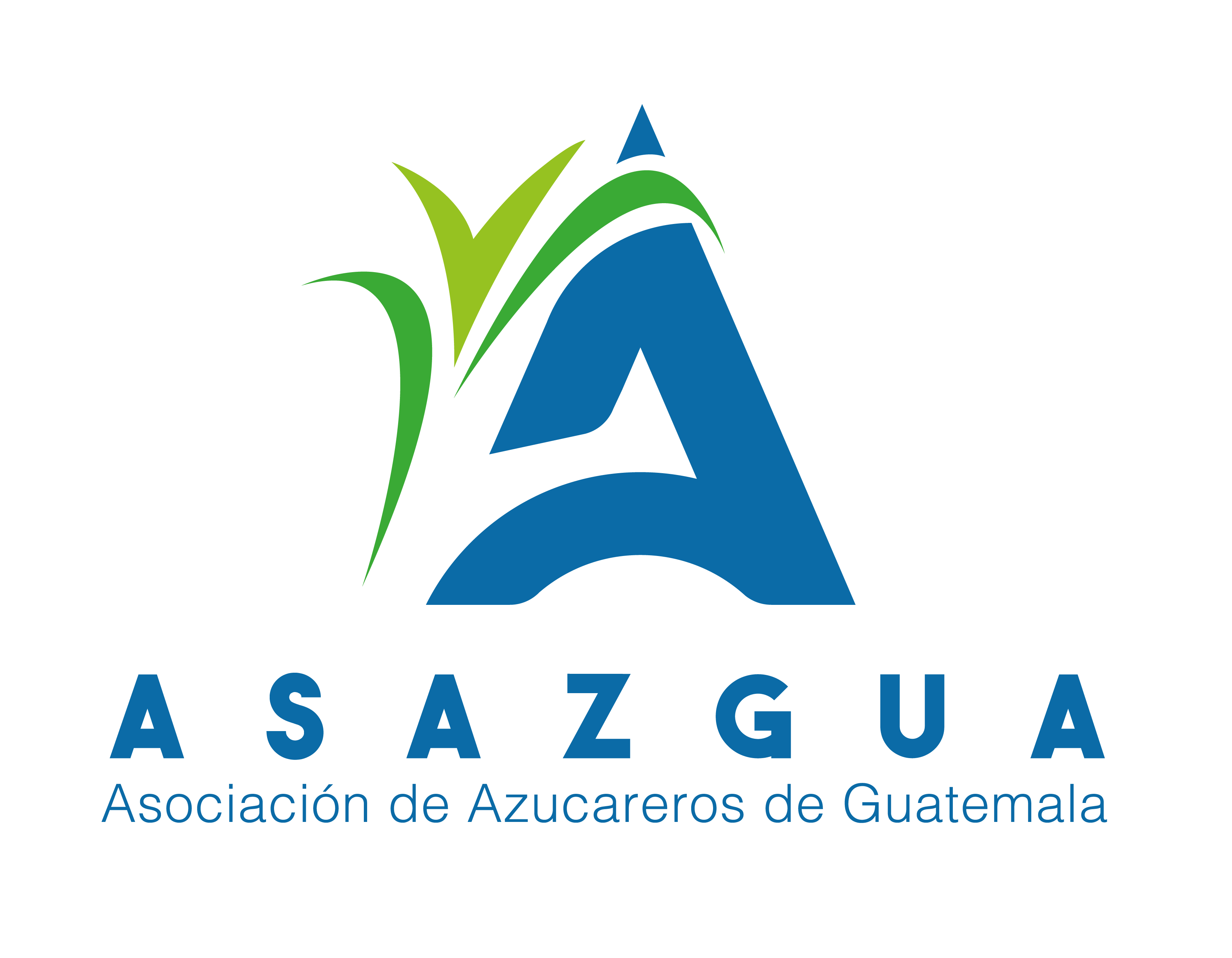 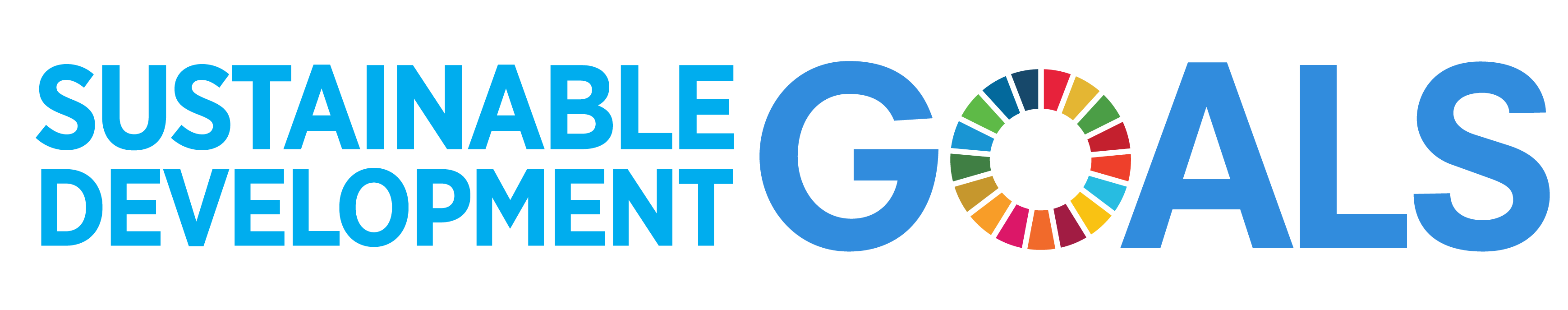 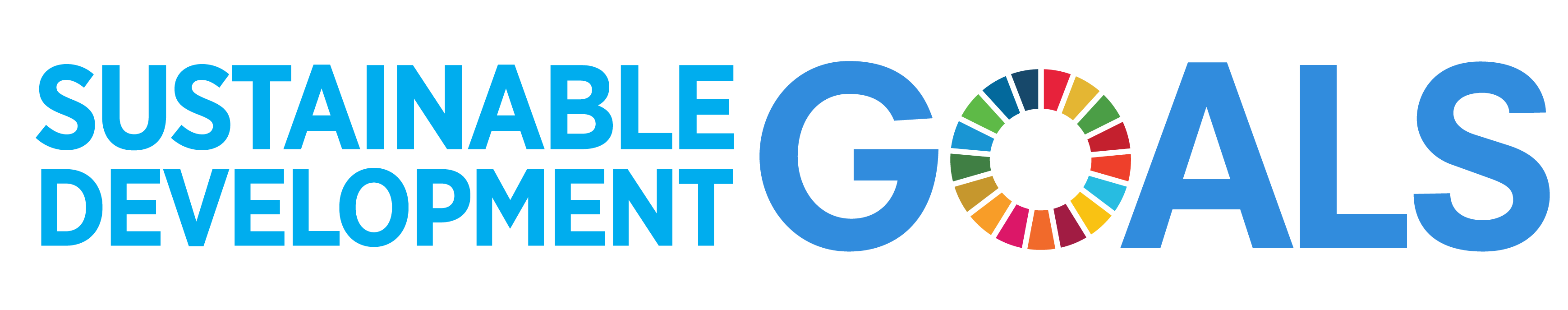 Social
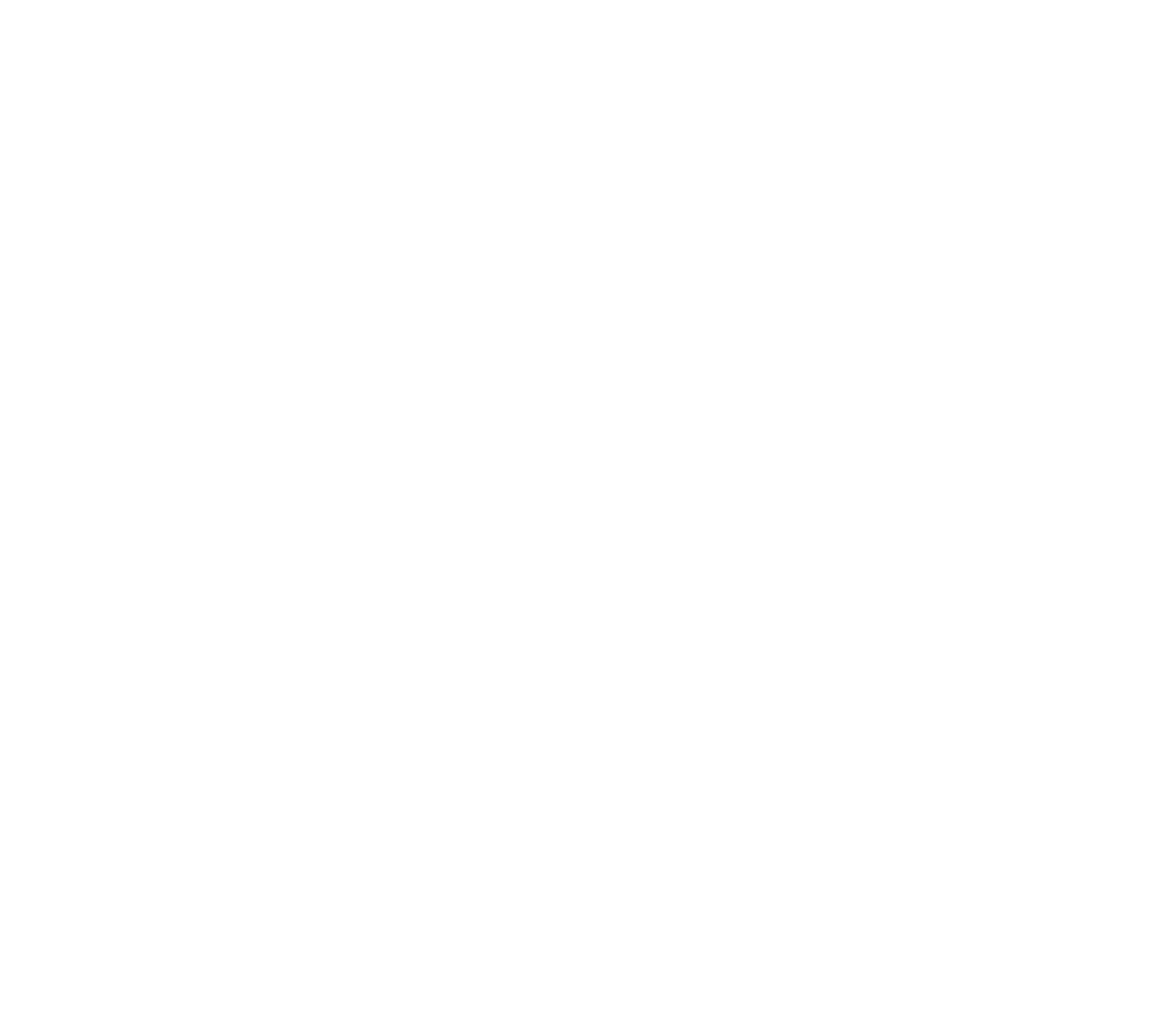 Governance
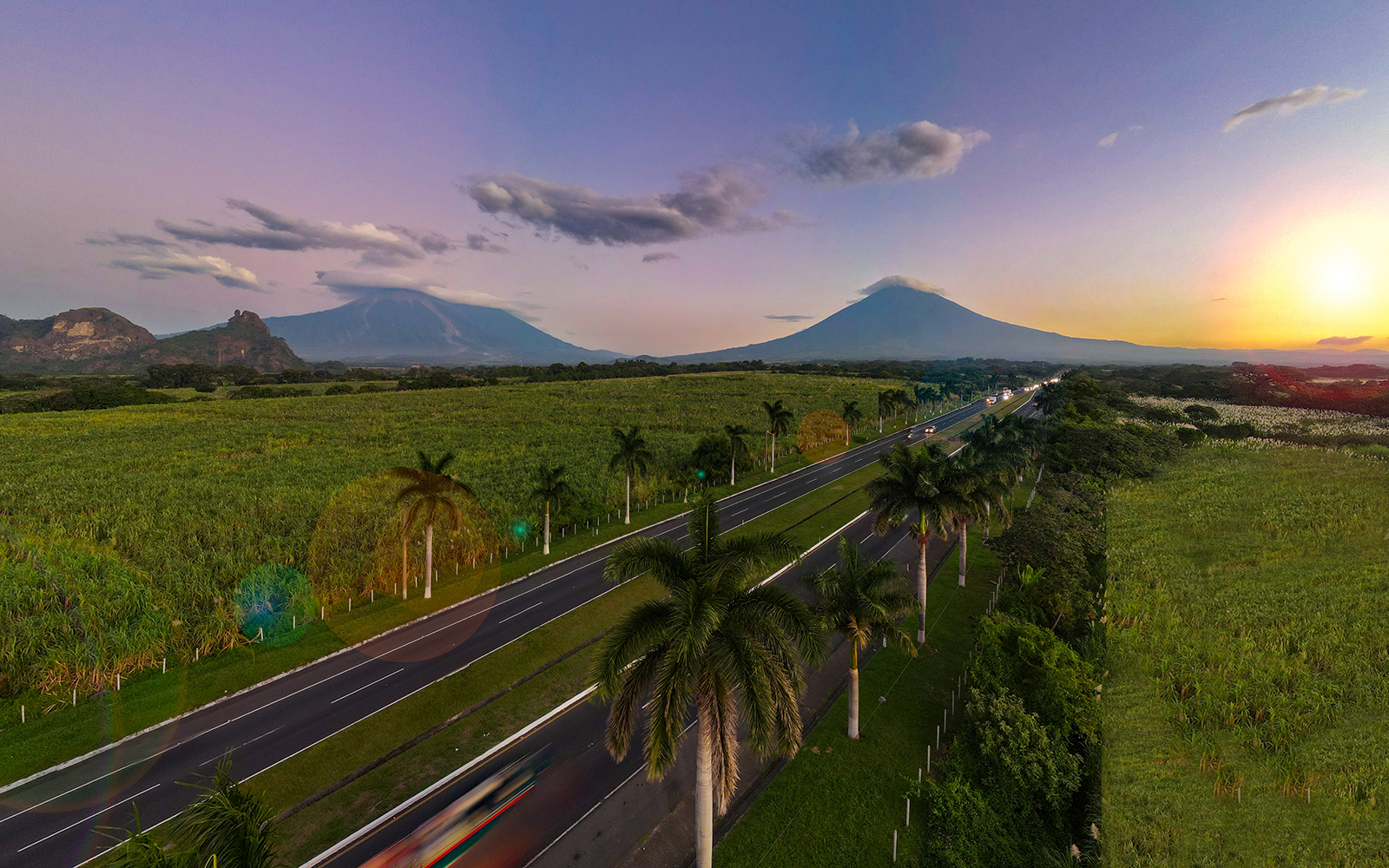 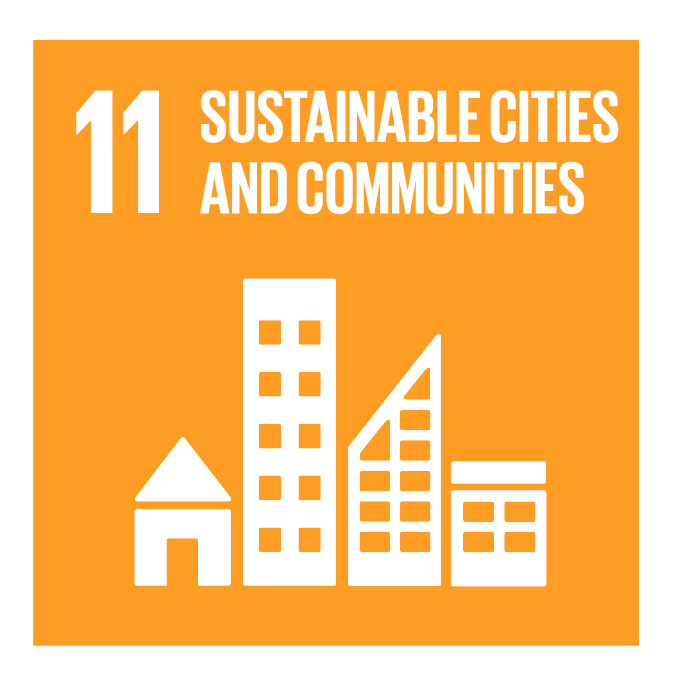 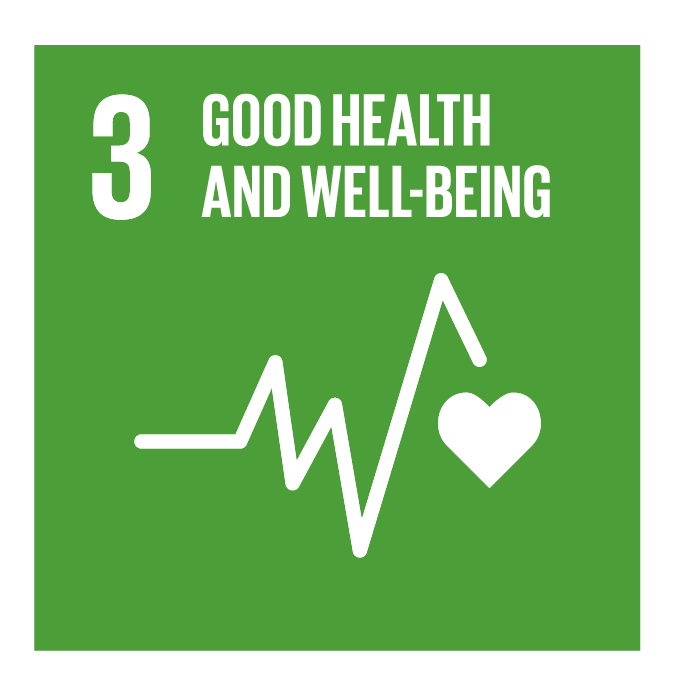 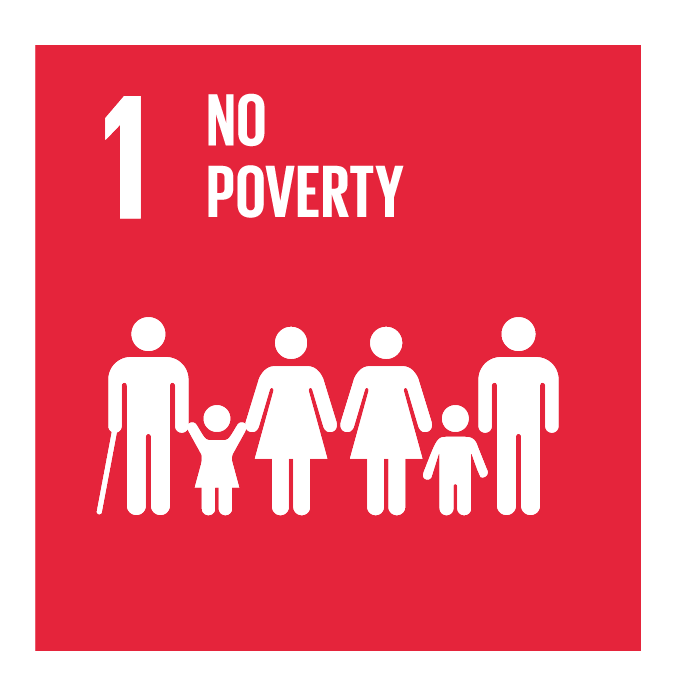 The Guatemala Sugar Agroindustry supports the cities and territories within its area of influence
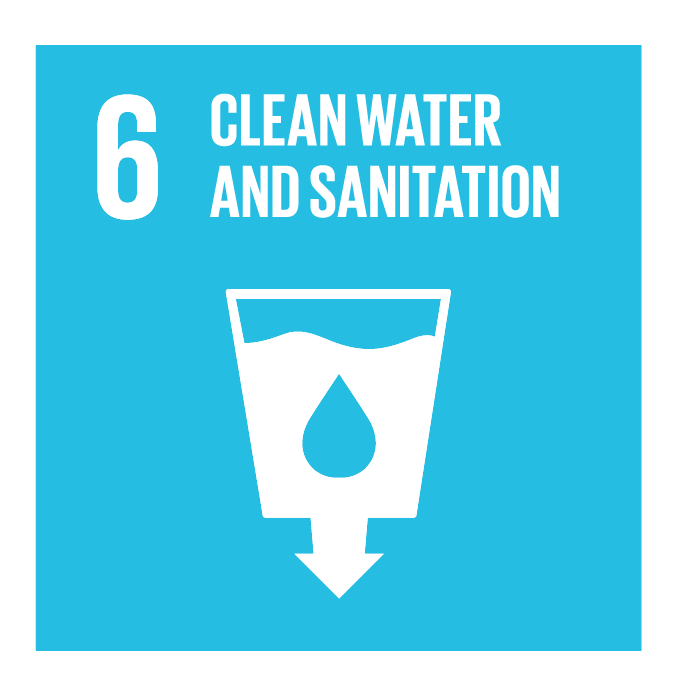 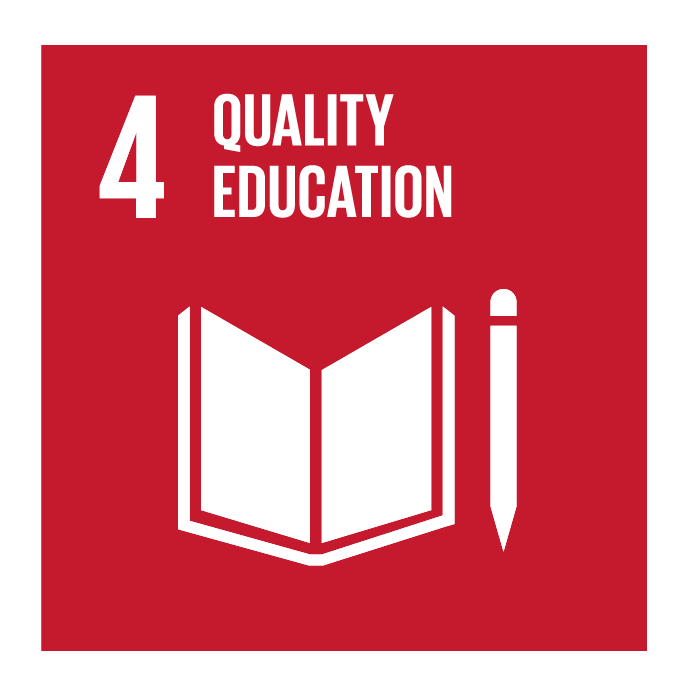 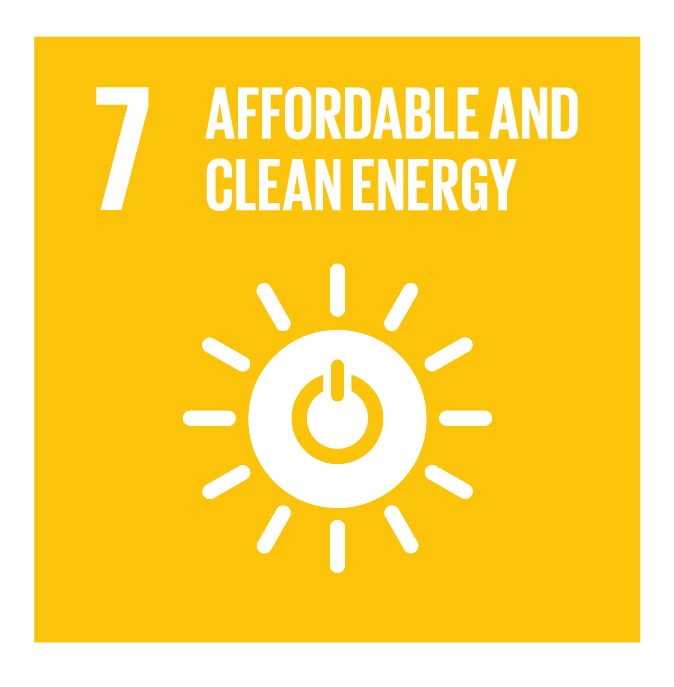 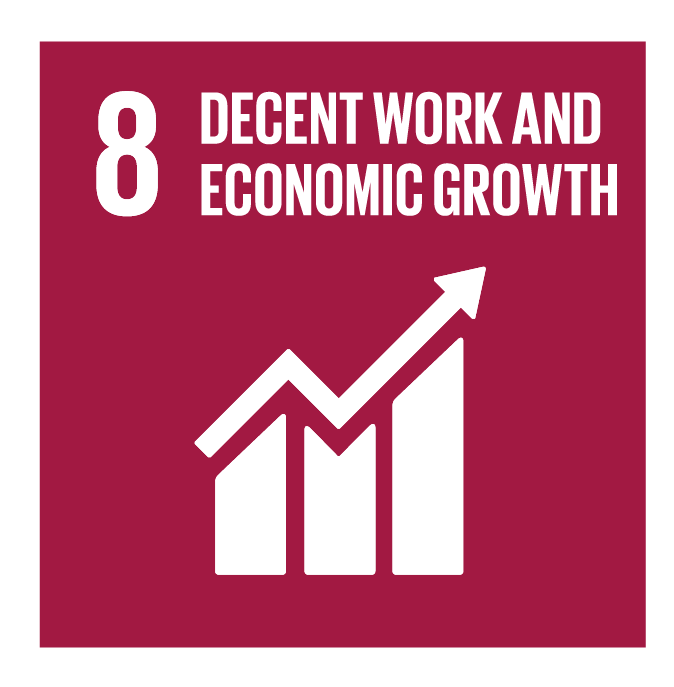 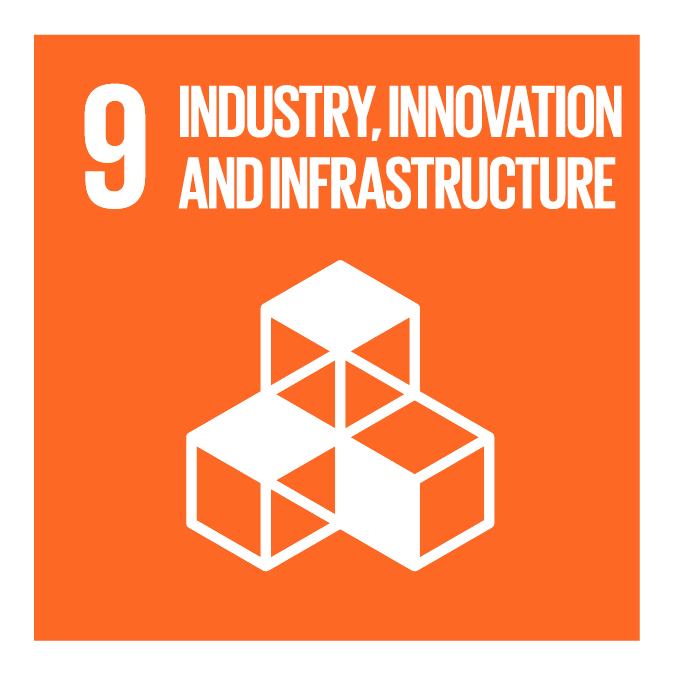 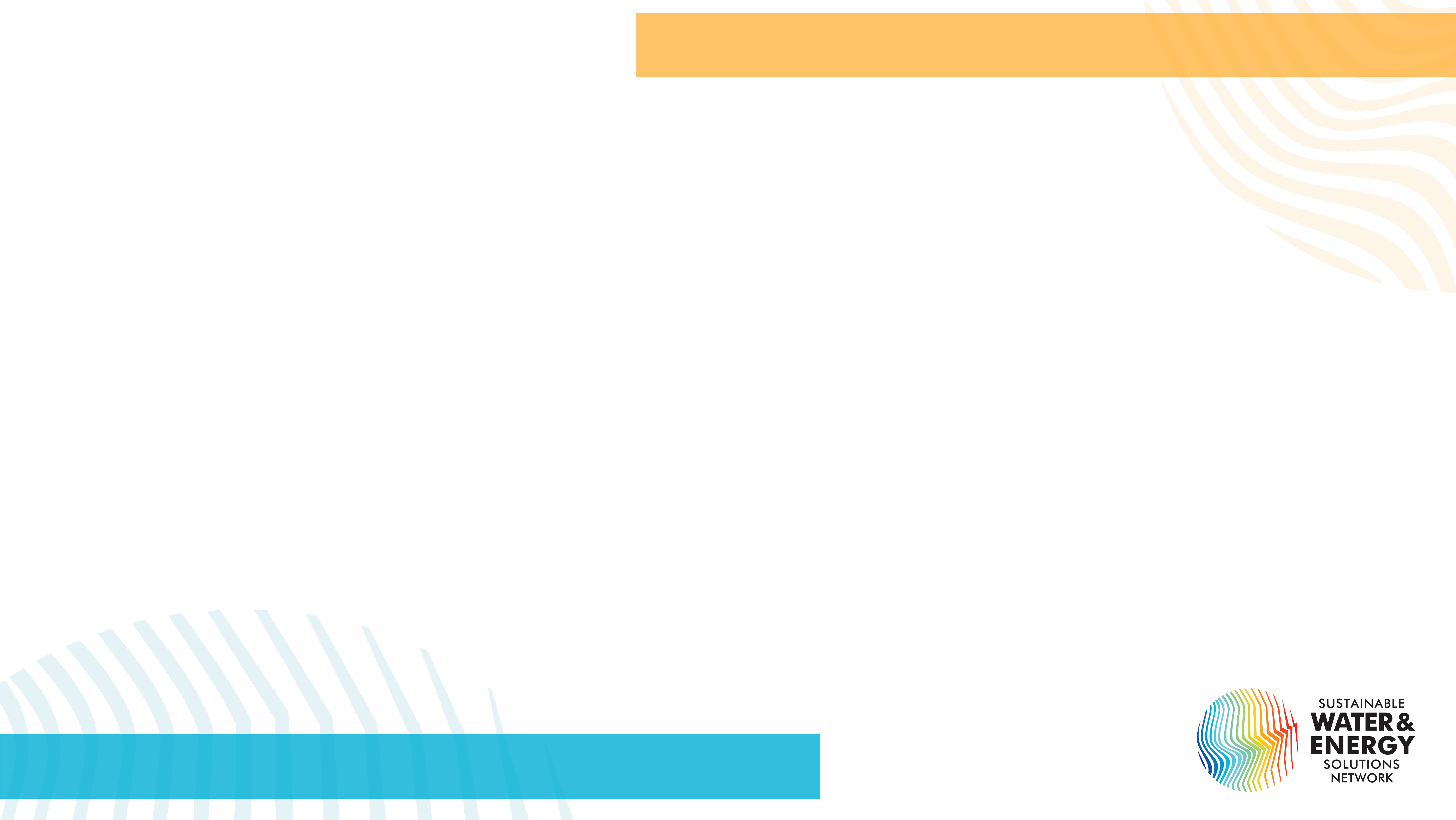 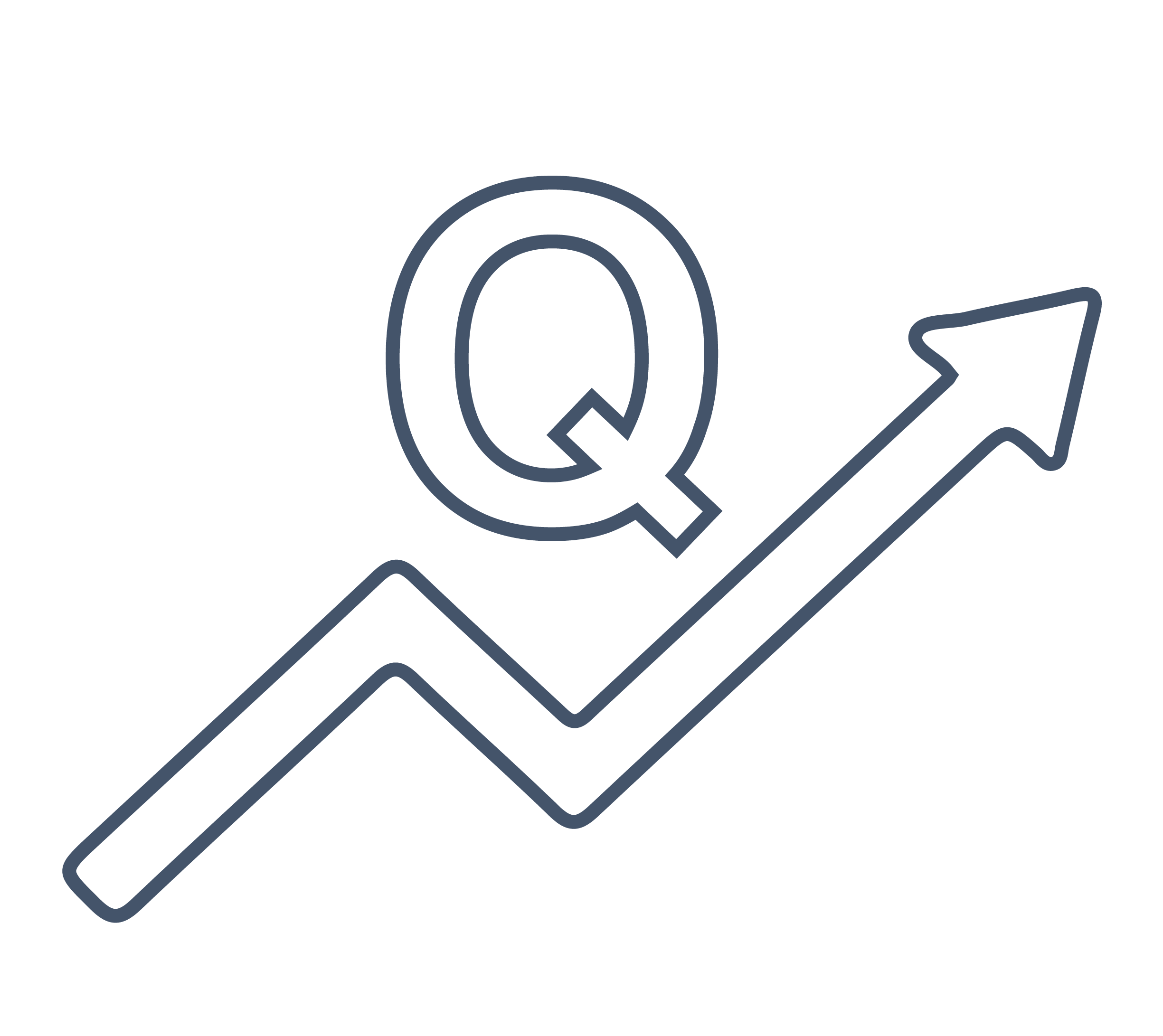 Economic
Sustainable Cities and 
Communities
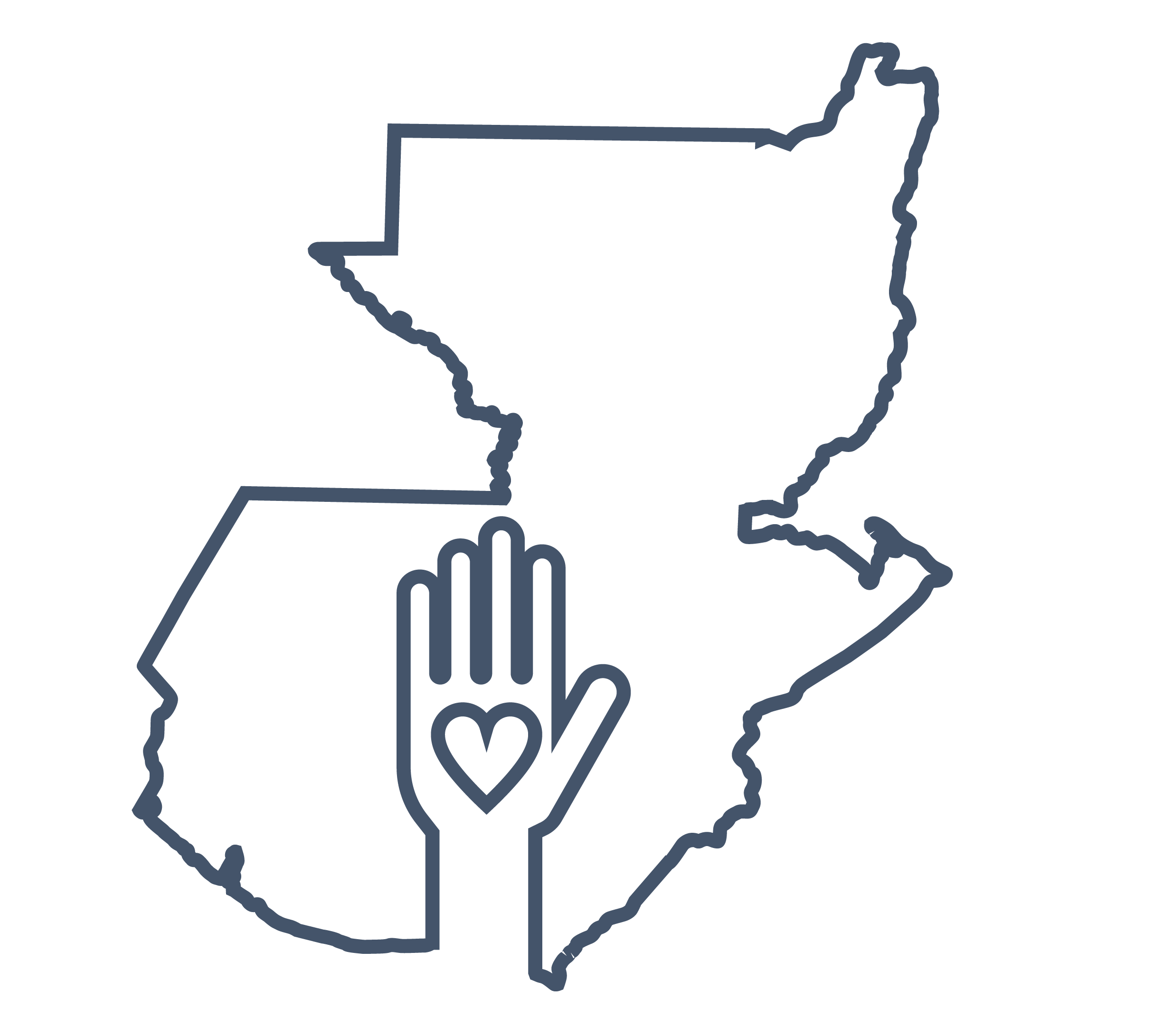 Social
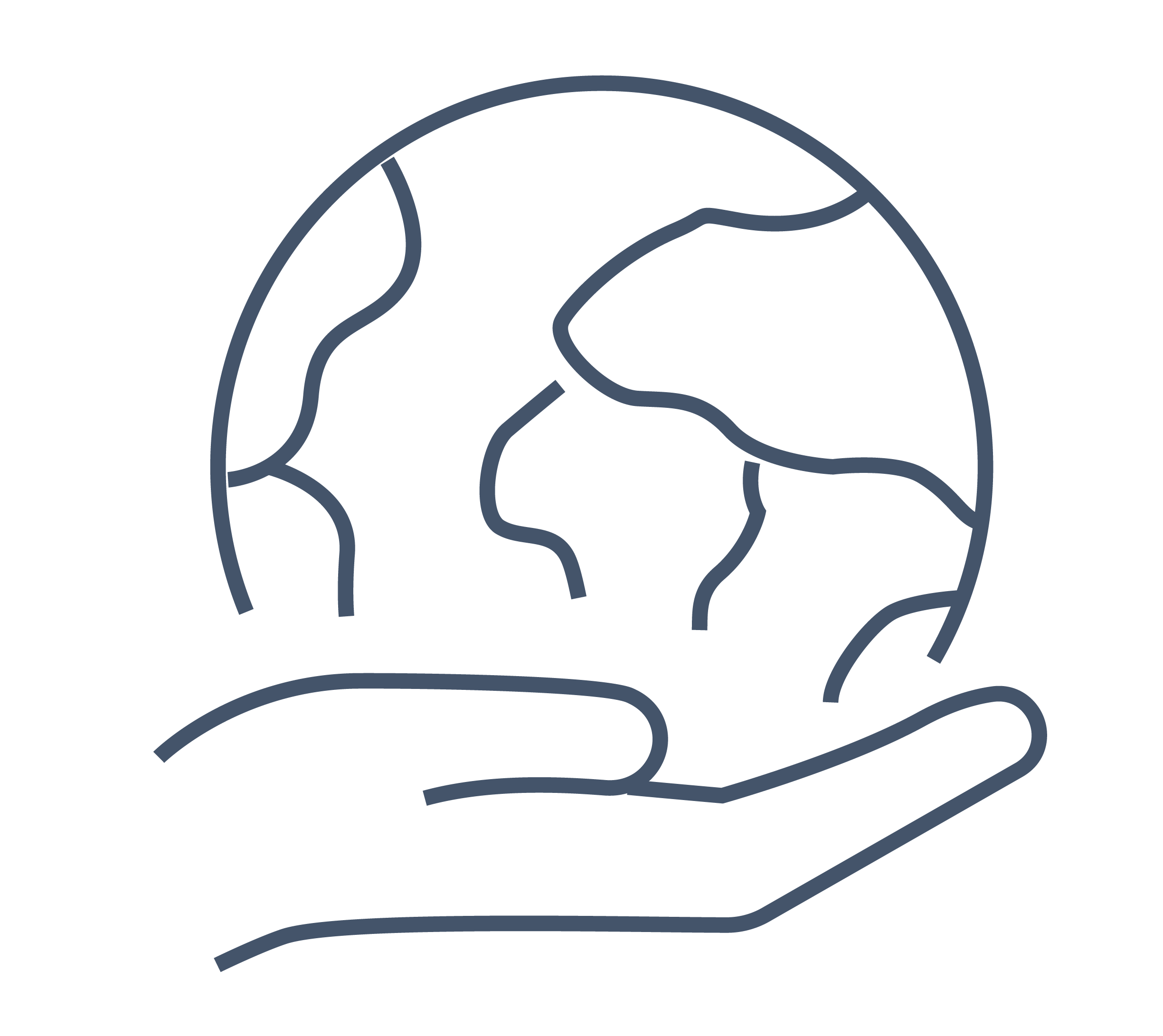 Environment
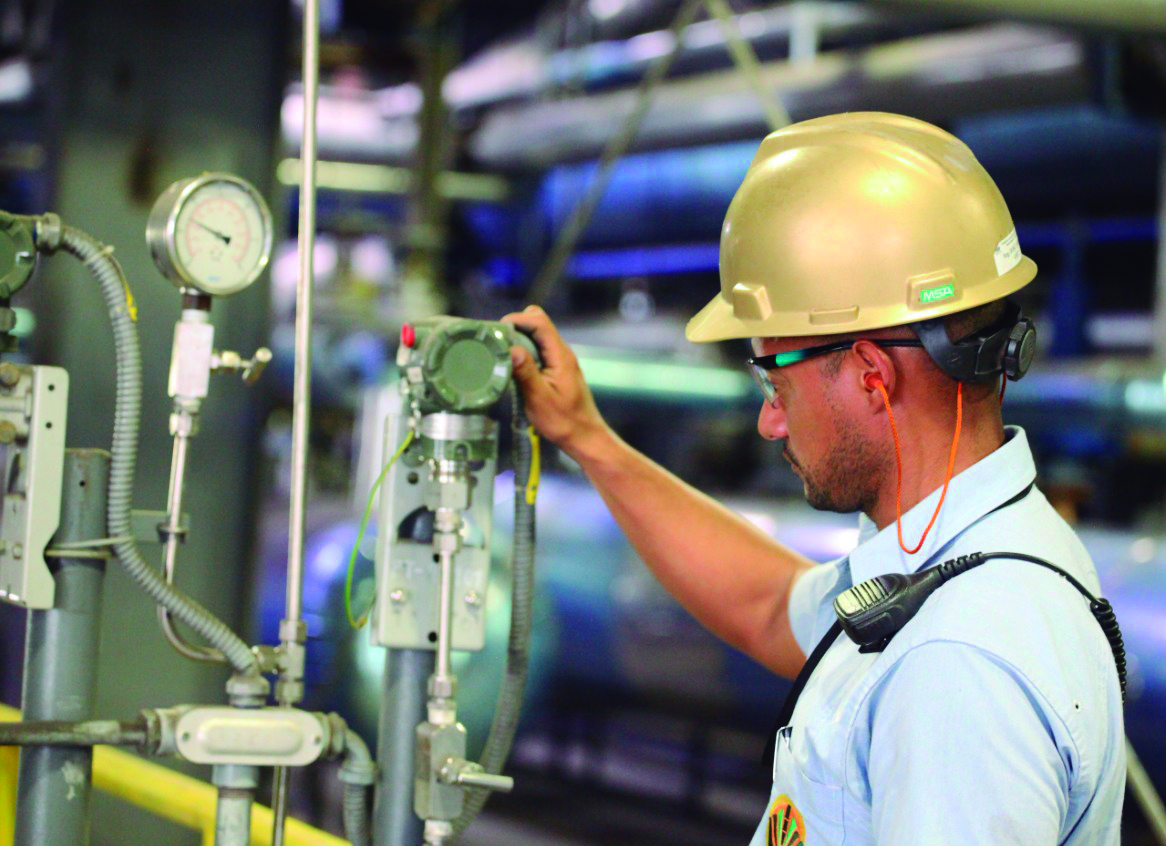 Sustainable Cities and Communities
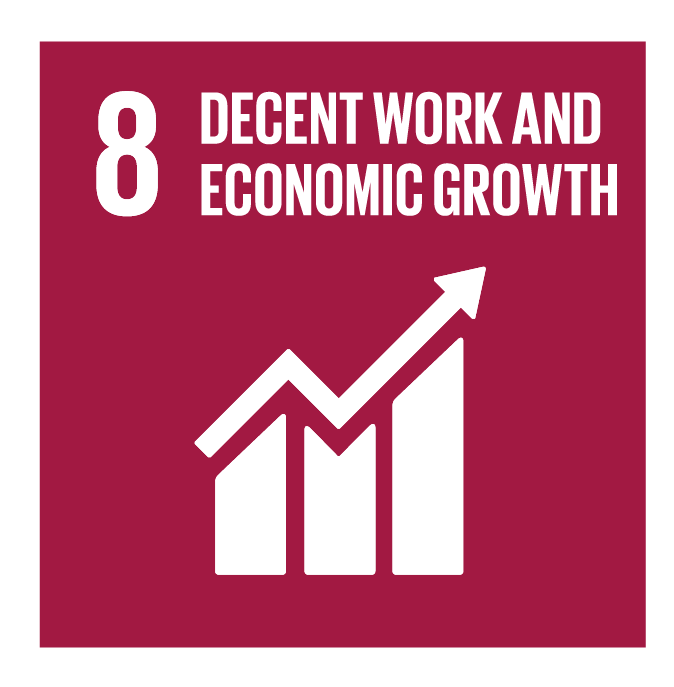 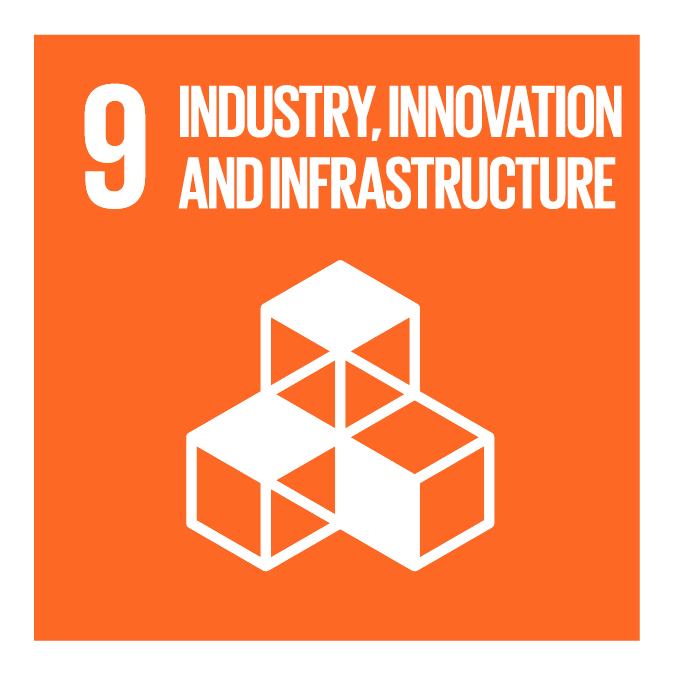 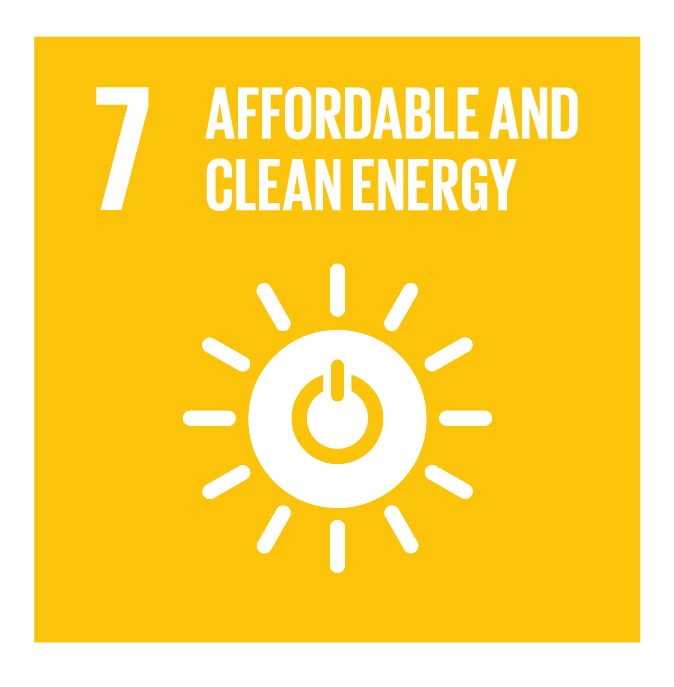 Economic
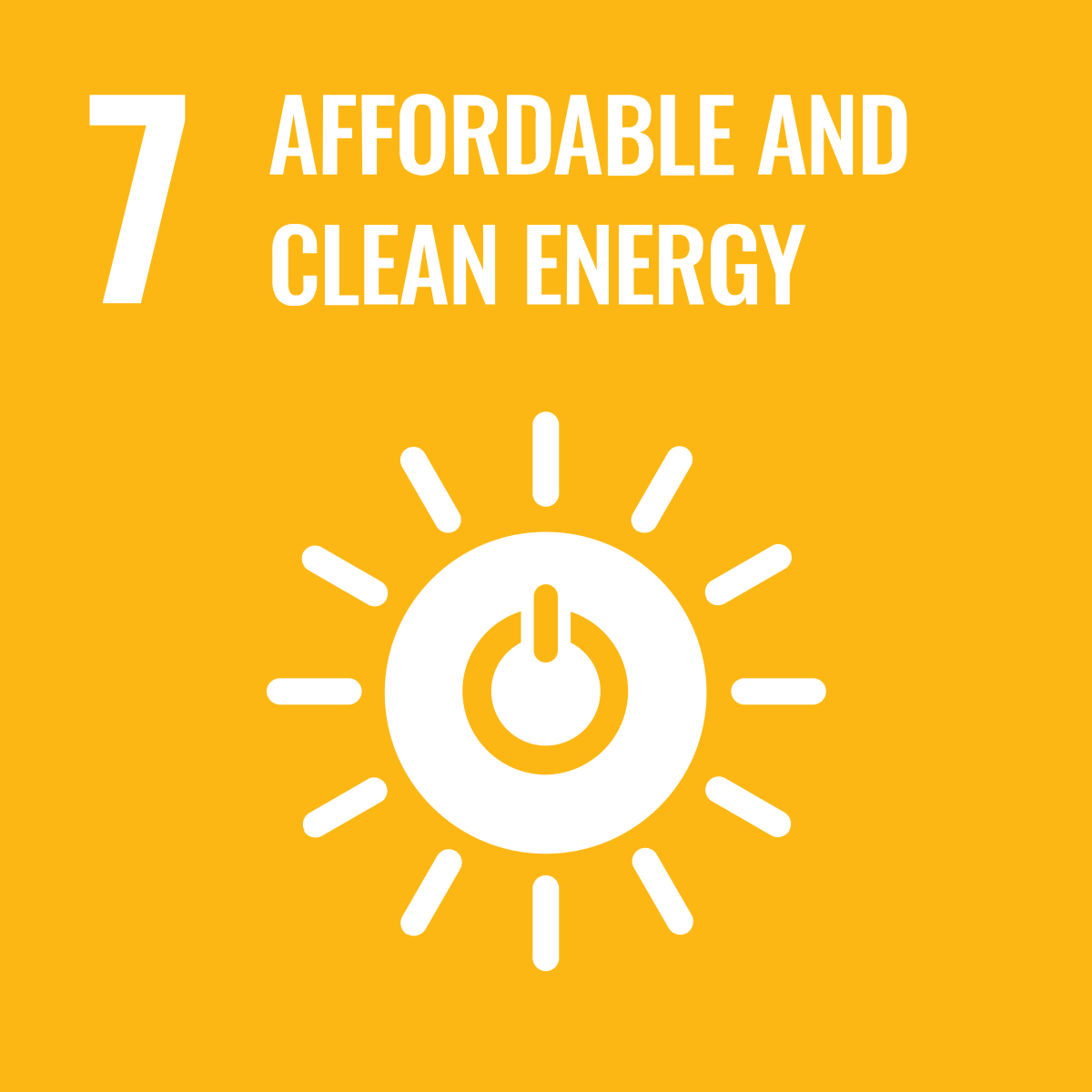 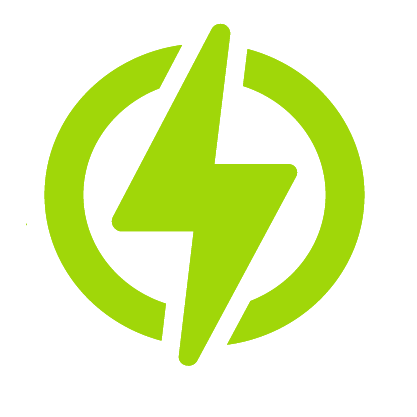 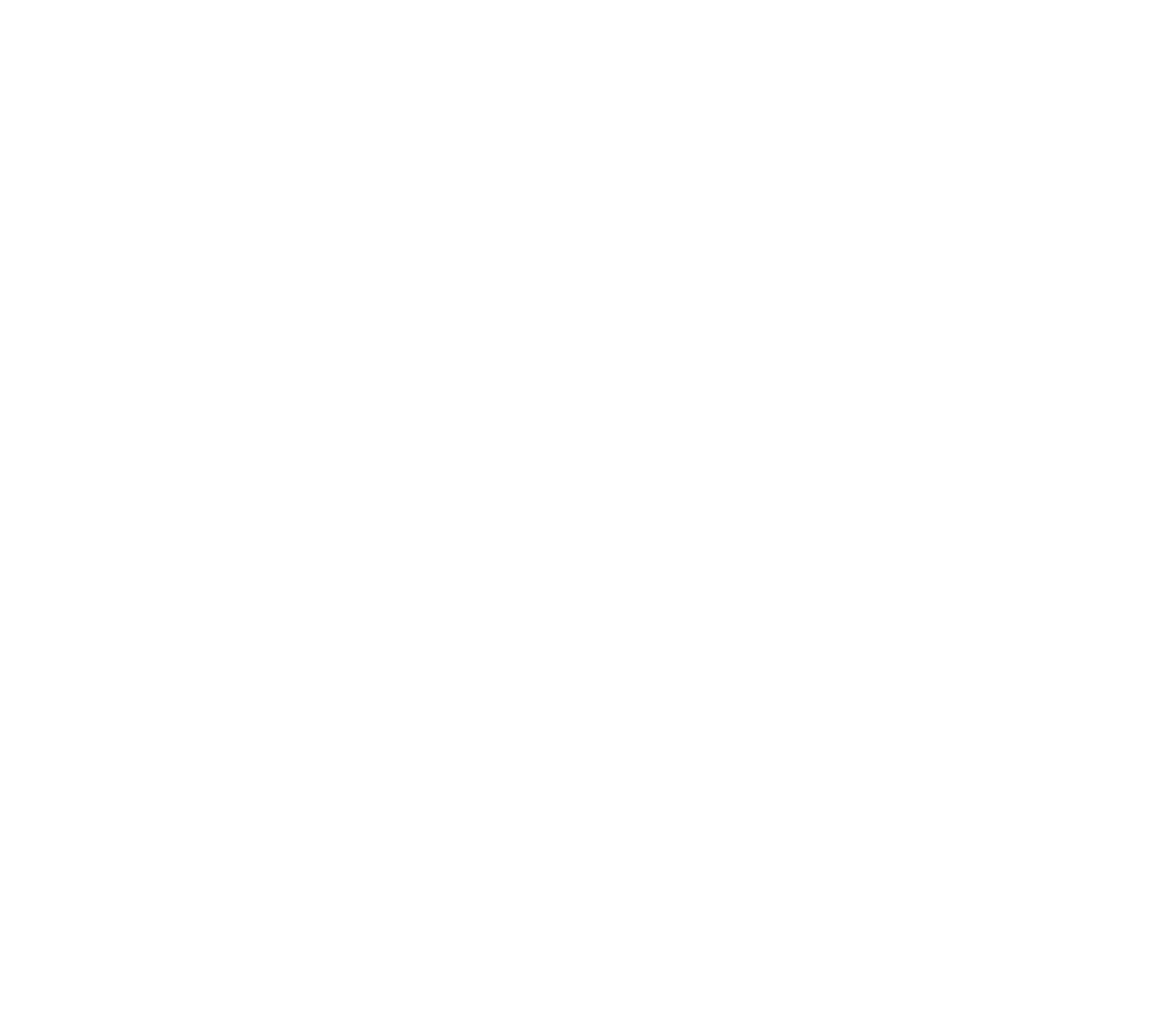 Economic
Access to electricity: The role of The Sugar Agroindustry as a provider of renewable, reliable, and sustainable electricity to Guatemala
91%
of the electricity used by the sugar agroindustry for the 2021-2022 harvest season is generated using sugarcane bagasse.
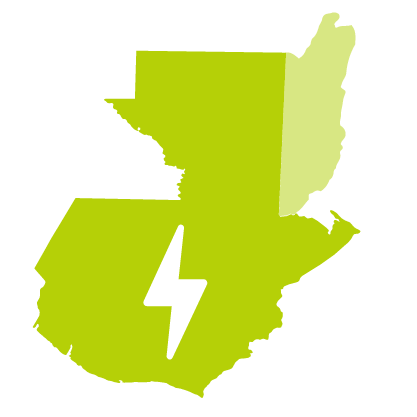 27% of the electricity generated by the sugar agroindustry was contributed to the National Matrix during the 2021 – 2022 harvest.
4 million tons of CO2
were prevented from reaching the environment.
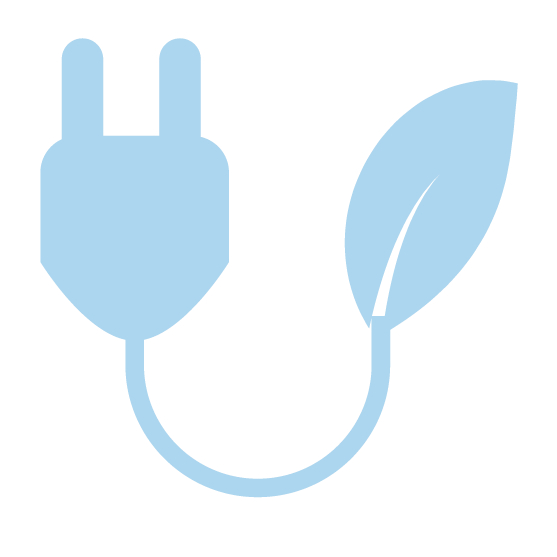 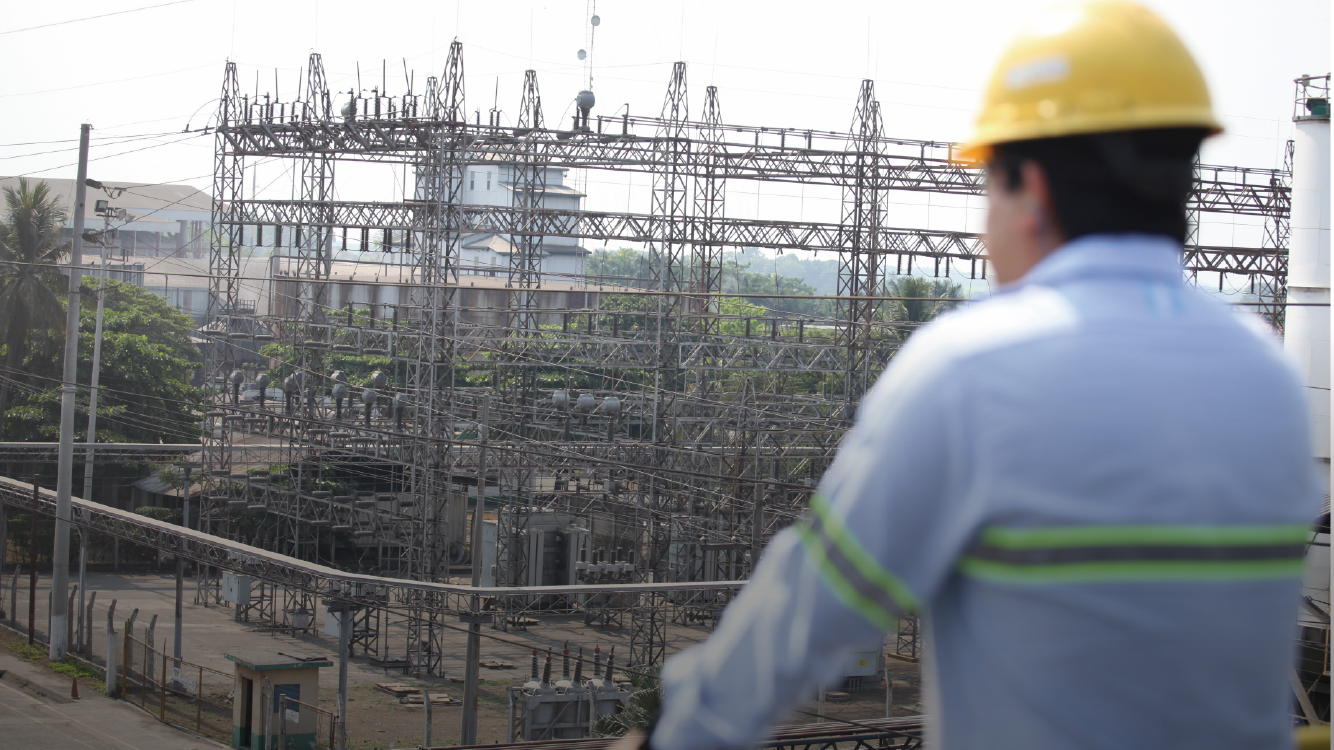 Today, power plants and related industrial infrastructure for electricity generation from sugarcane bagasse built by the Sugar Agroindustry contributes to the social, economic, and environmental sustainability of Guatemala
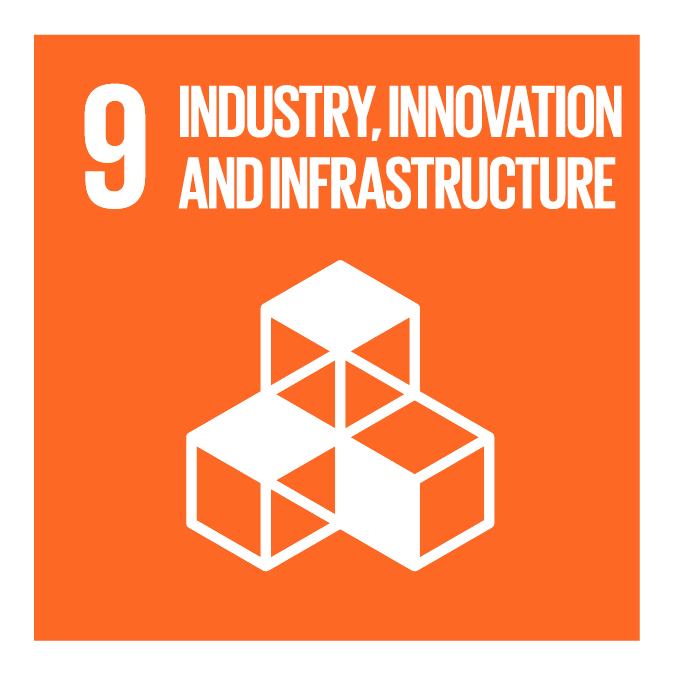 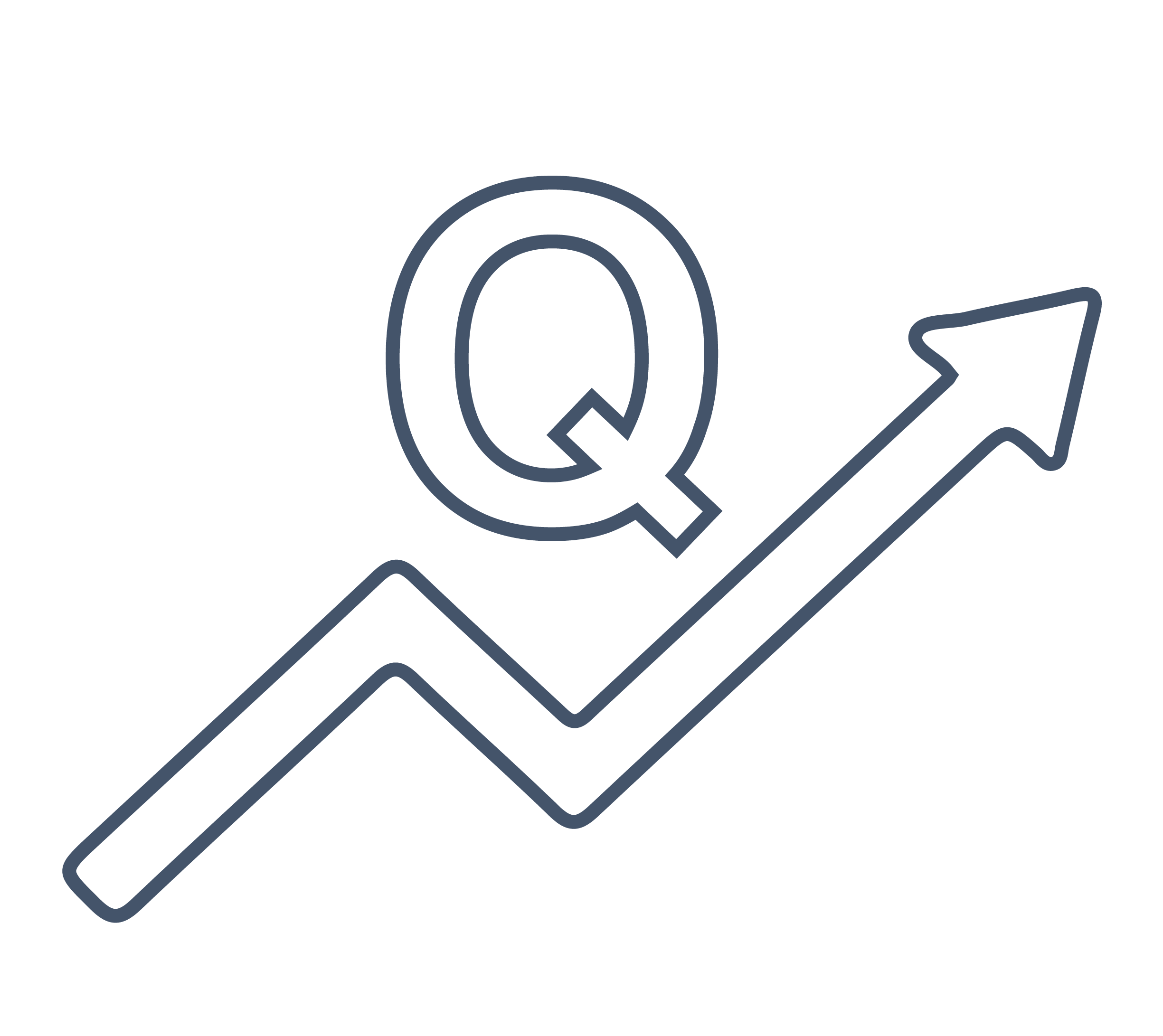 Economic
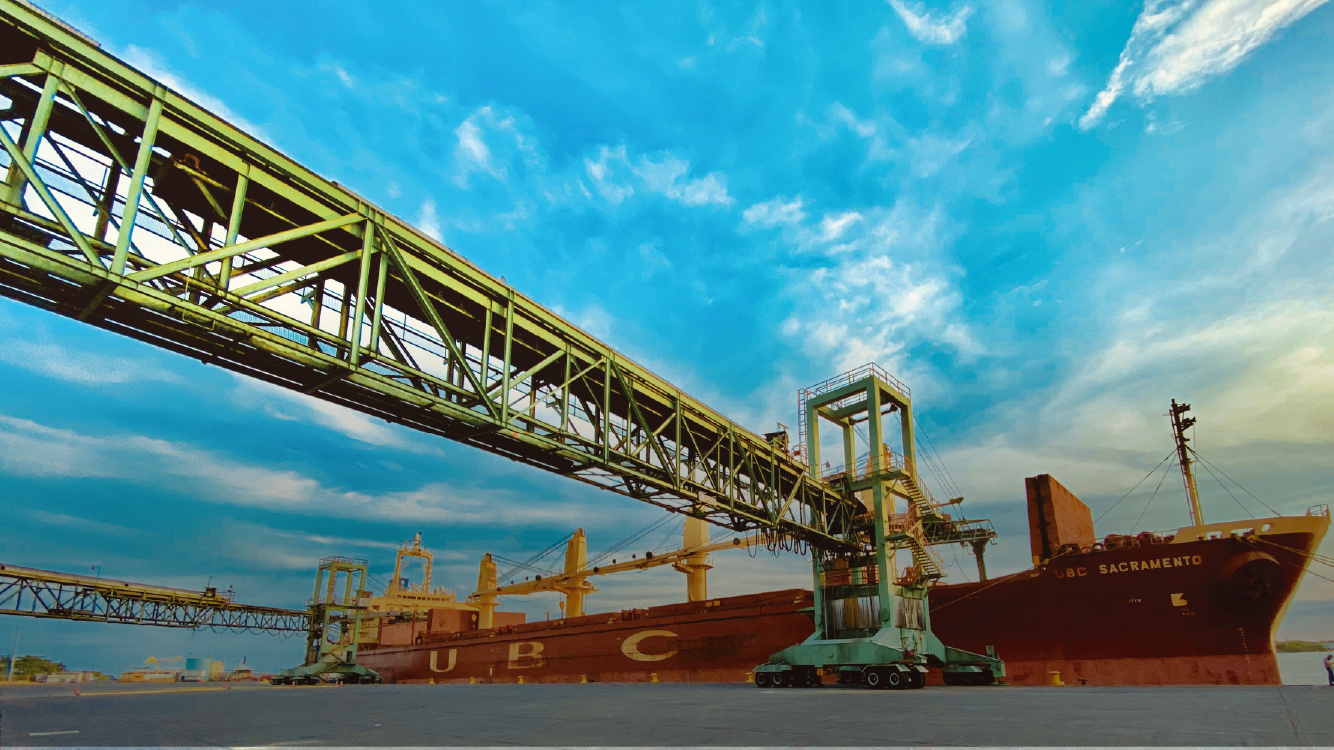 Expogranel is playing a key role in the successful exportation of sugar from Guatemala.
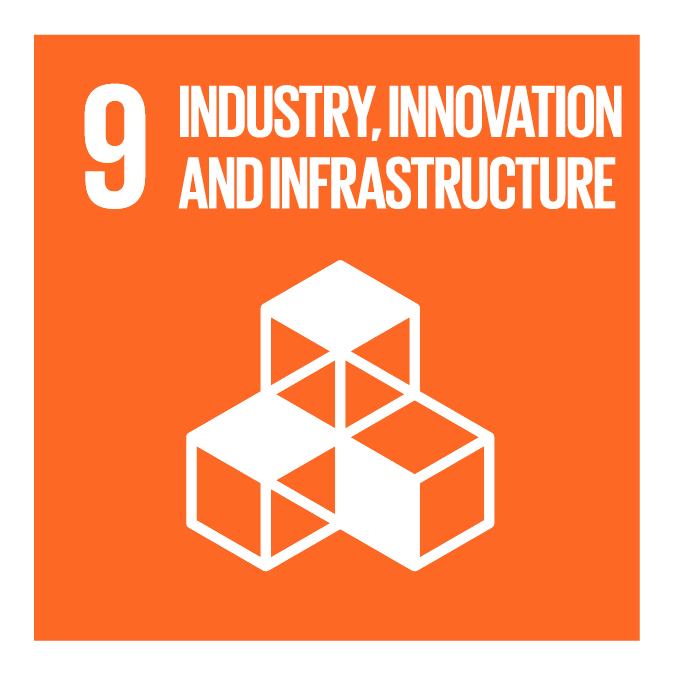 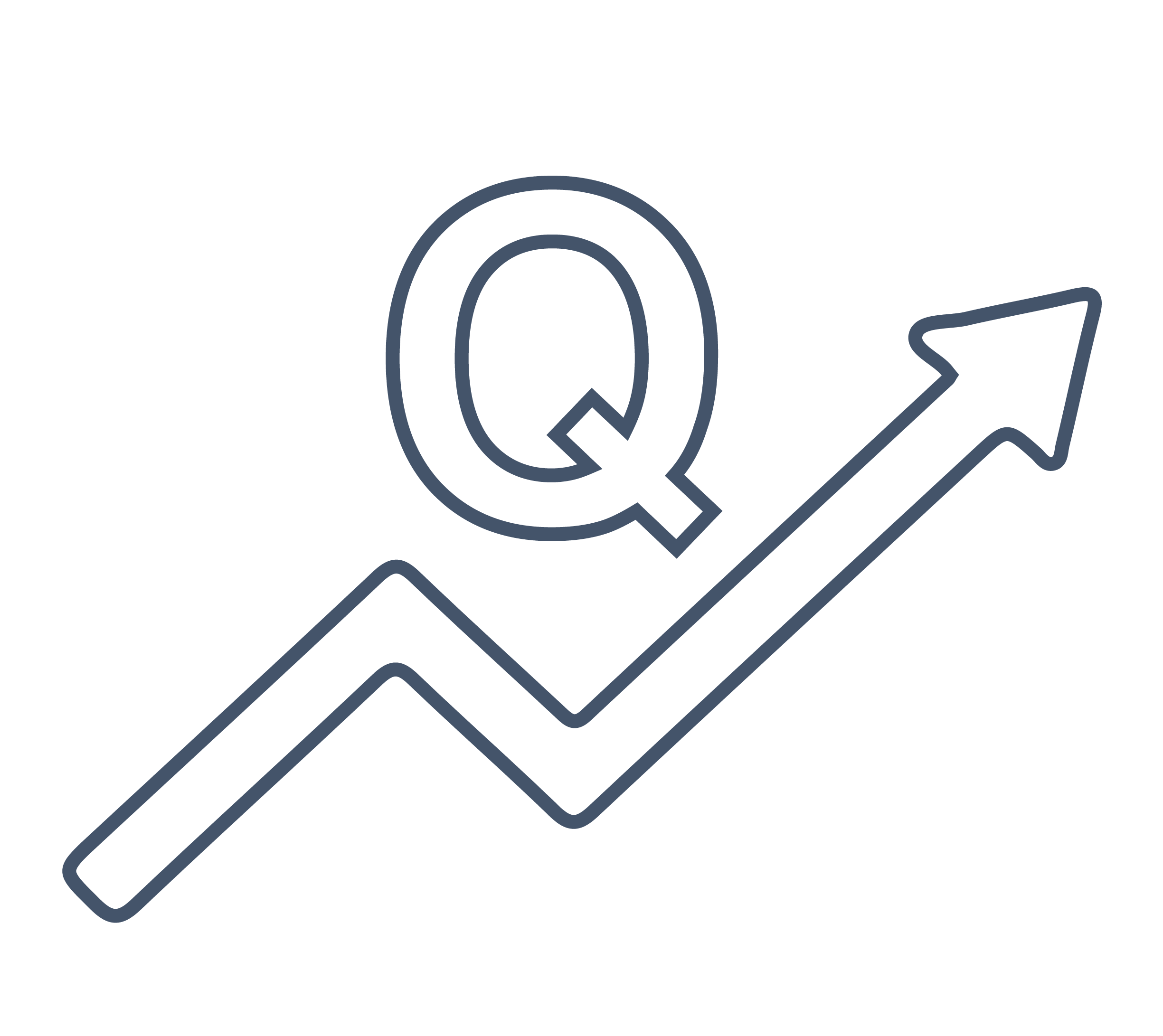 Economic
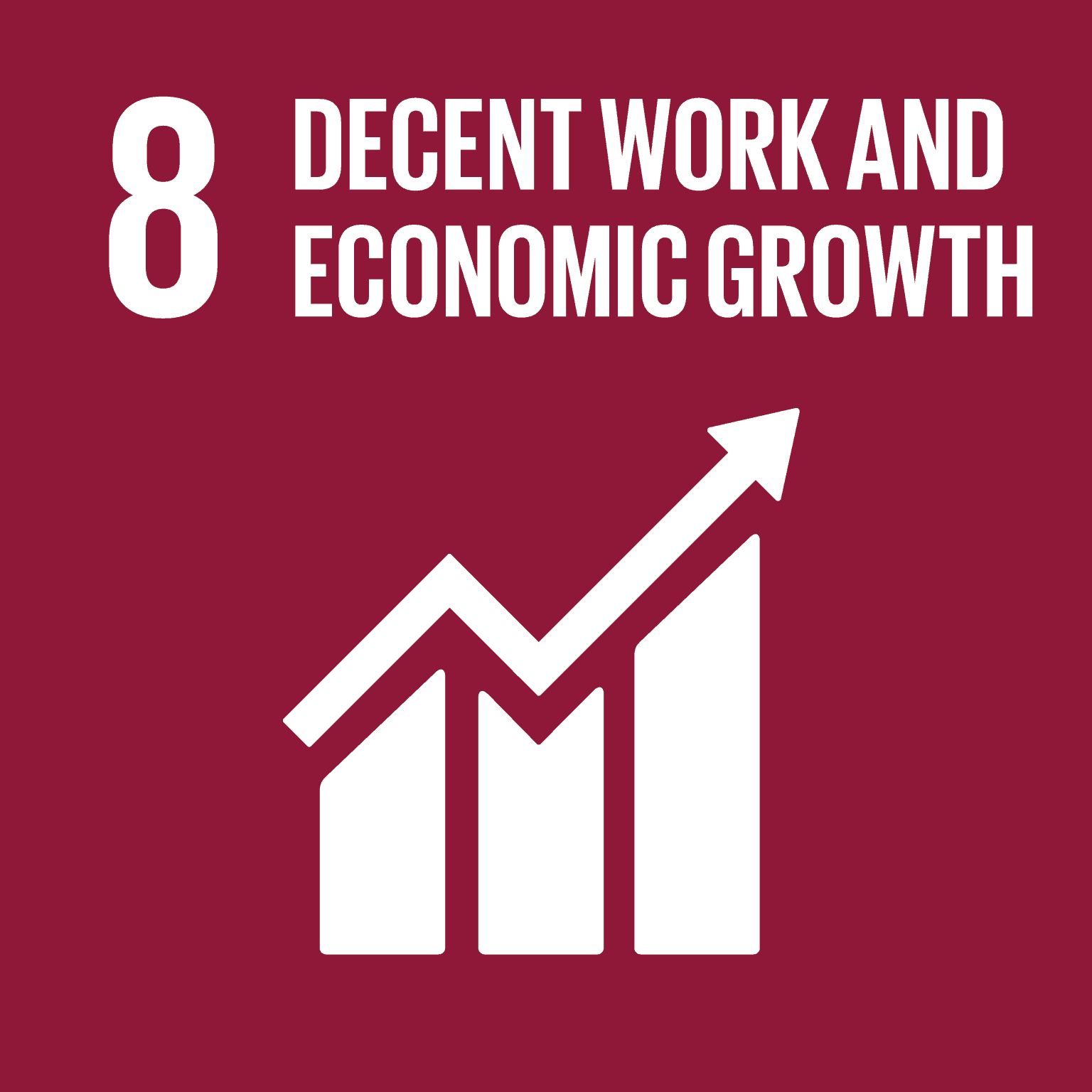 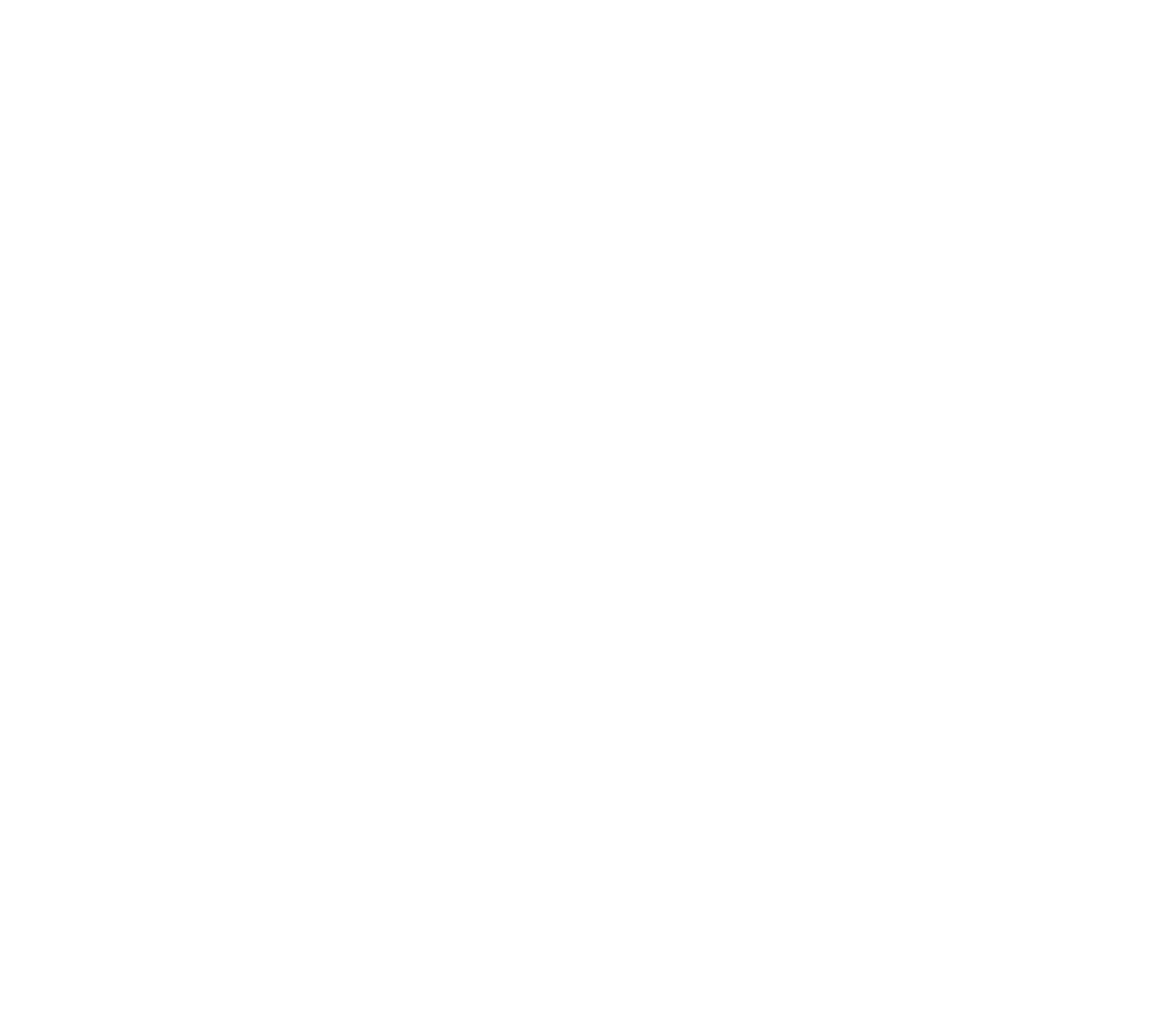 Economic
Jobs and Economic
Development
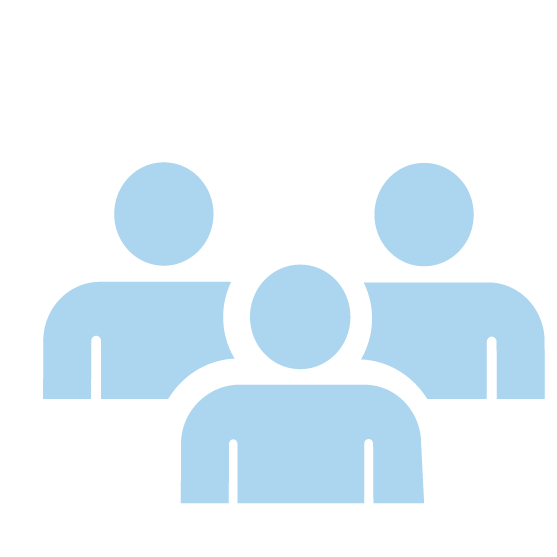 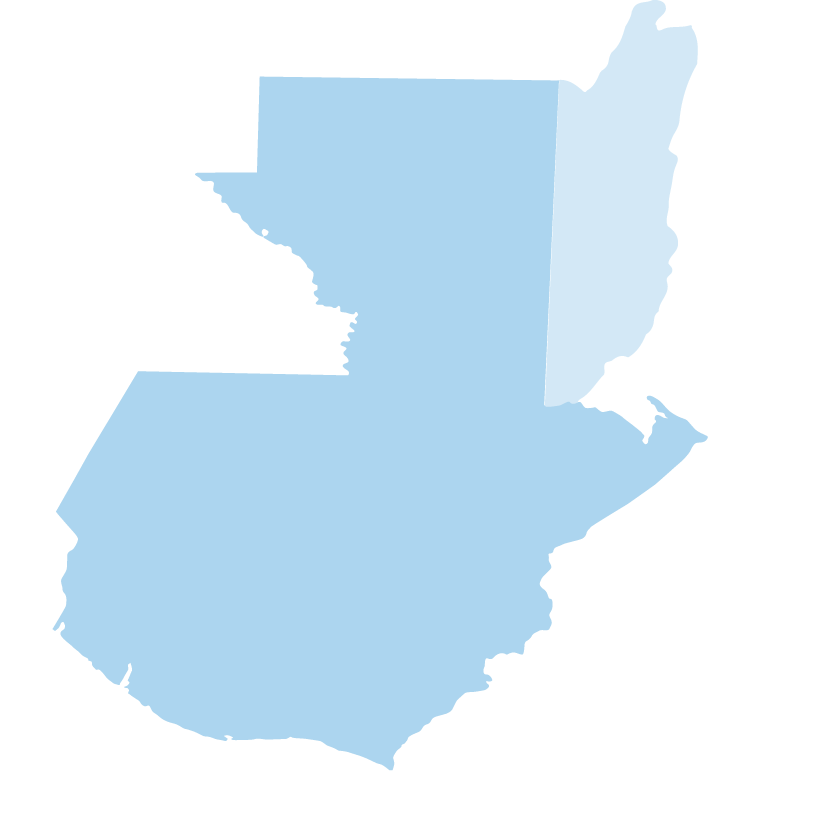 55,000 
direct jobs
90%
of the country’s municipalities.
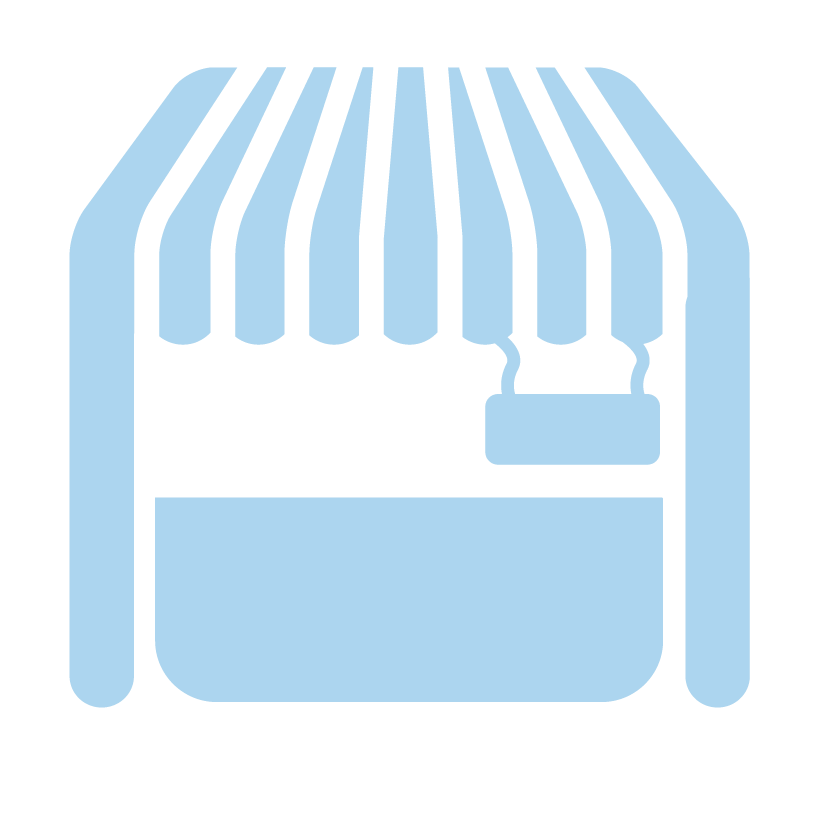 278,000
indirect jobs
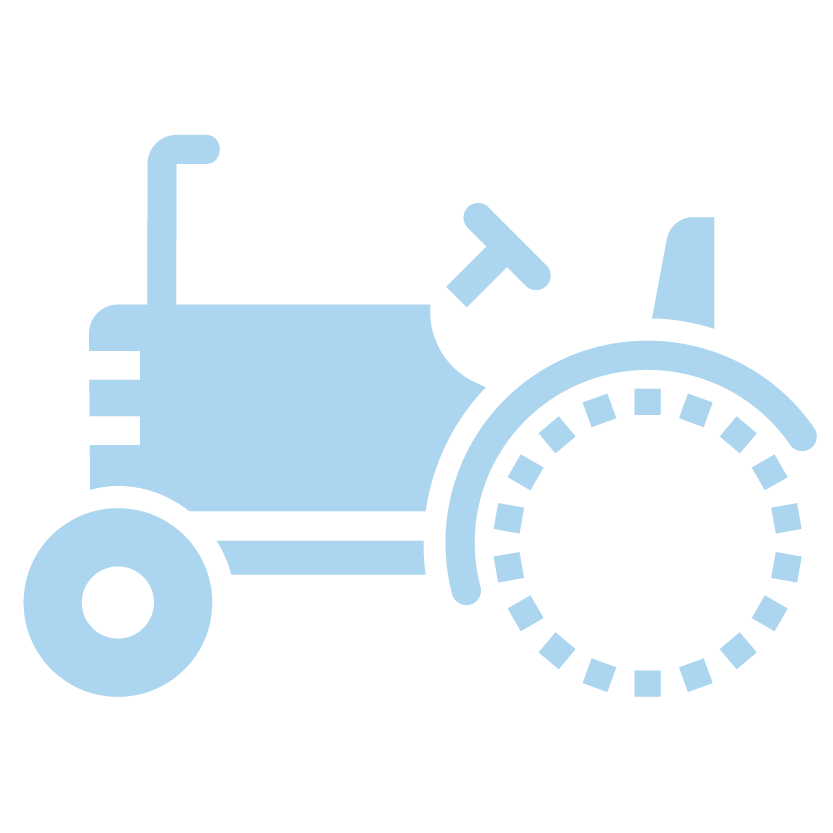 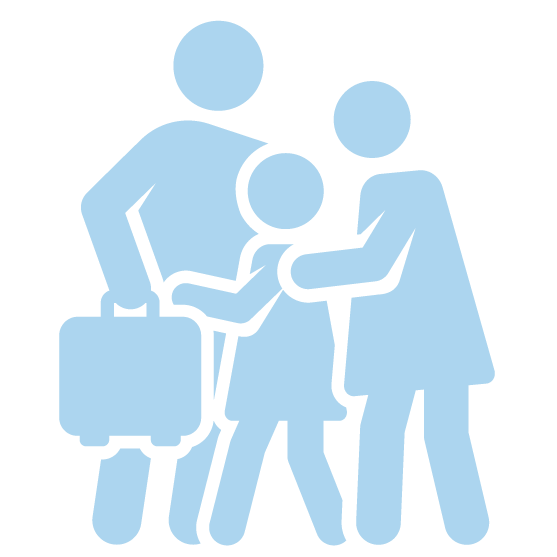 More than 6,000 companies -small, medium and large-, are suppliers of goods and services
324,000 
families depend on the Guatemalan Sugar Industry
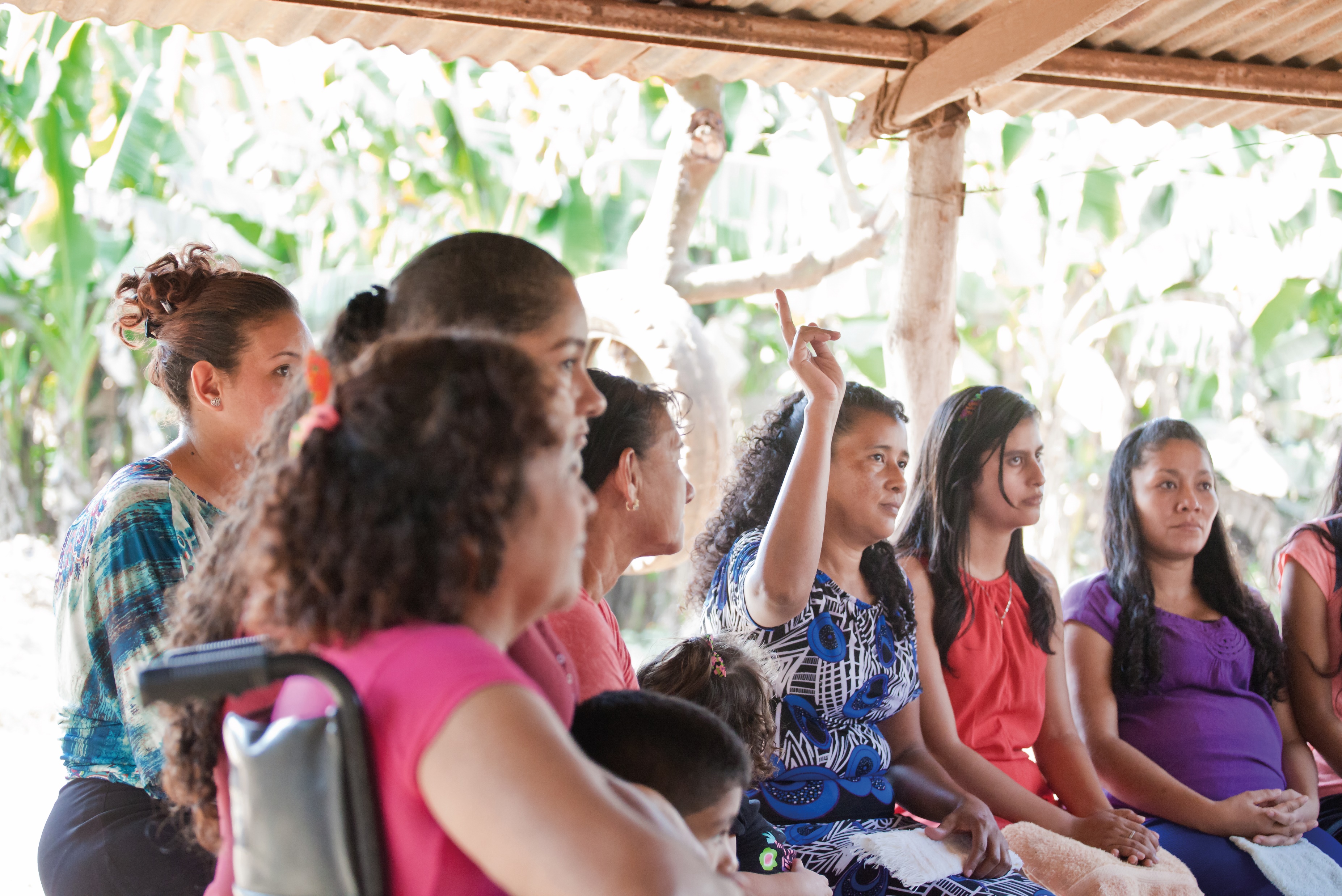 Sustainable Cities and Communities
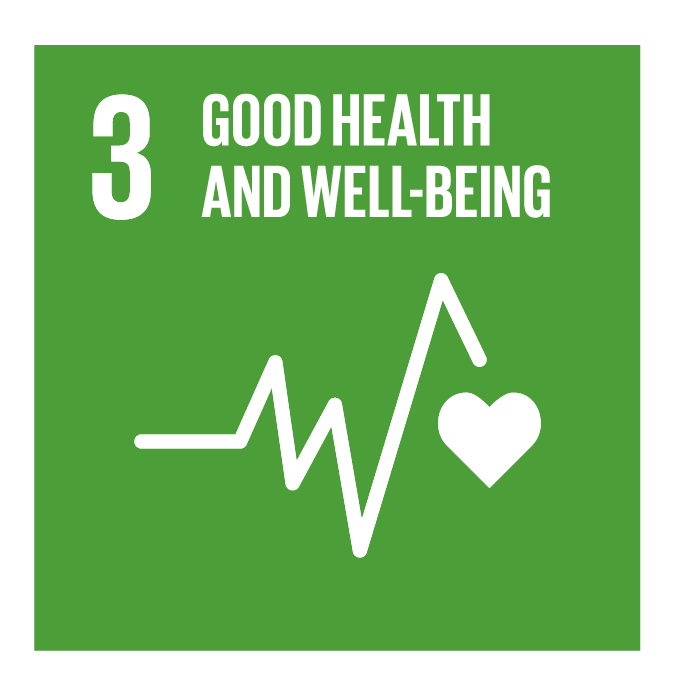 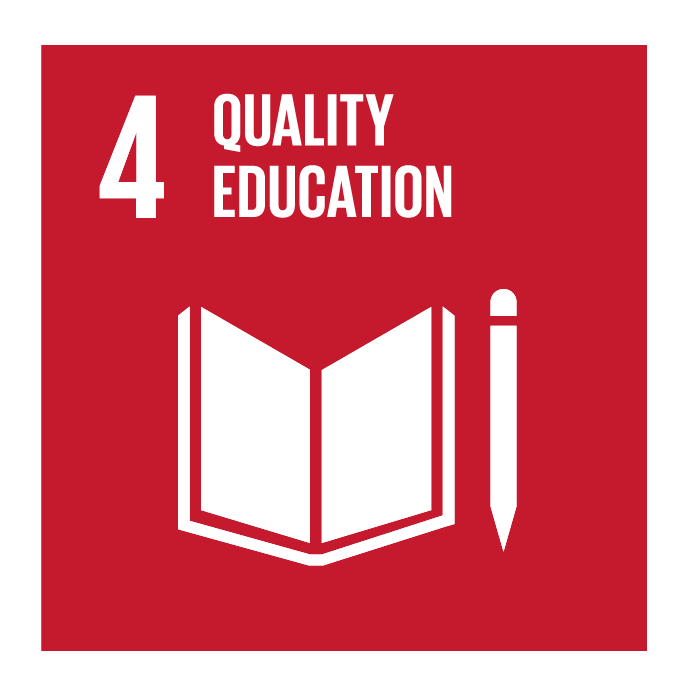 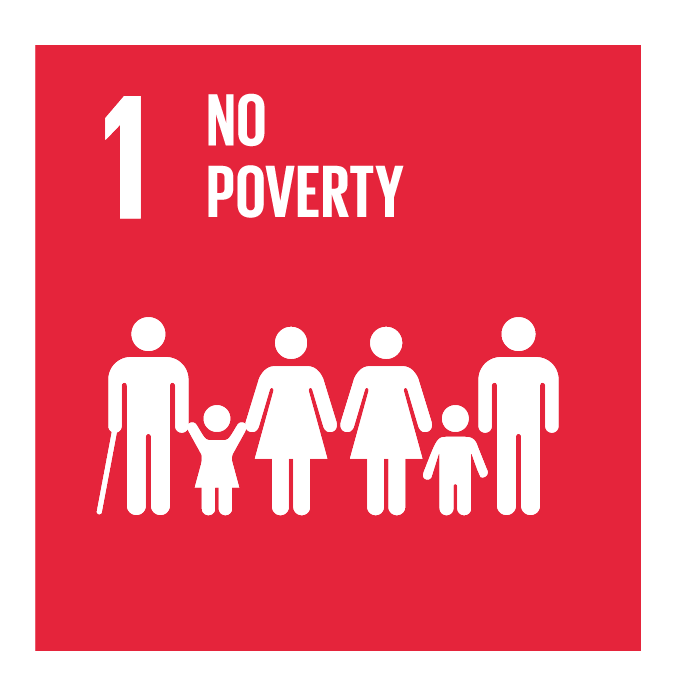 Social
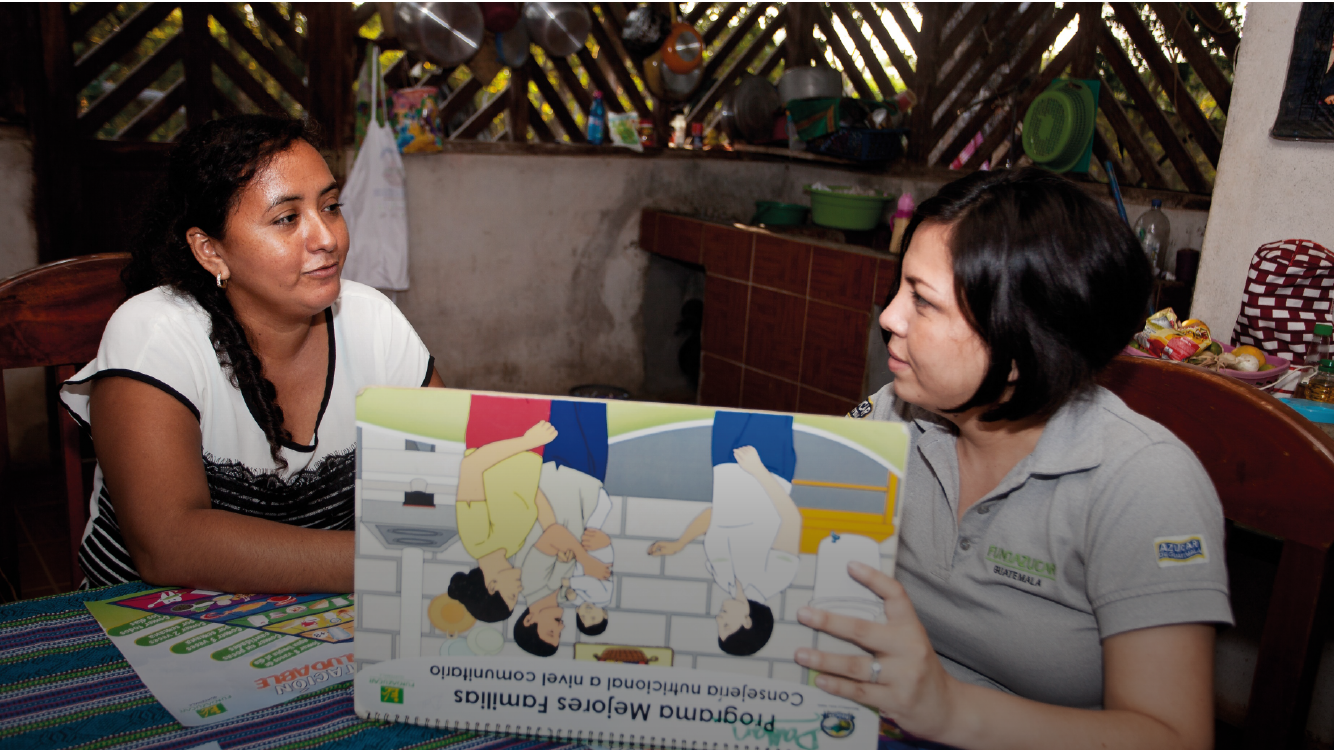 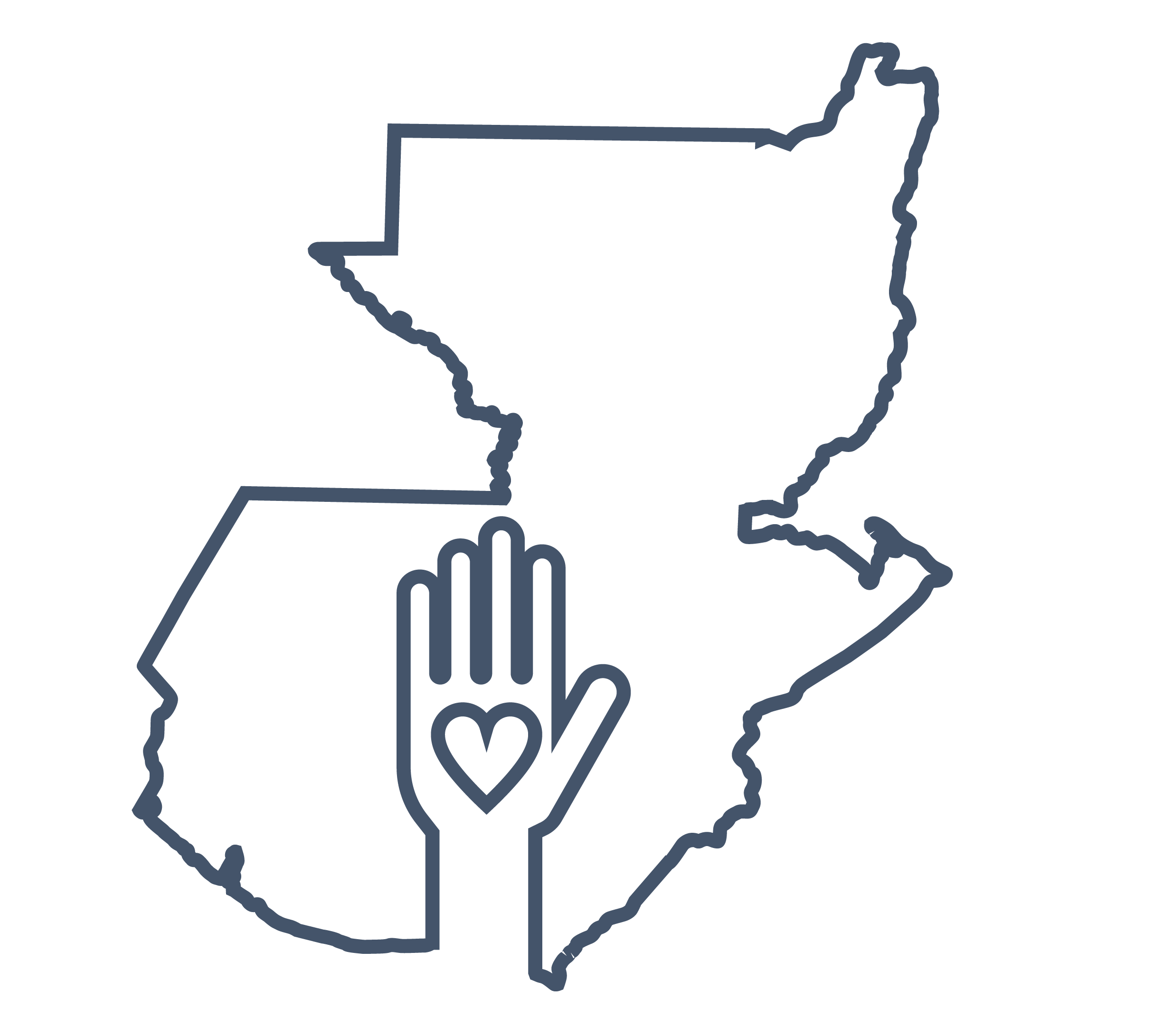 Social
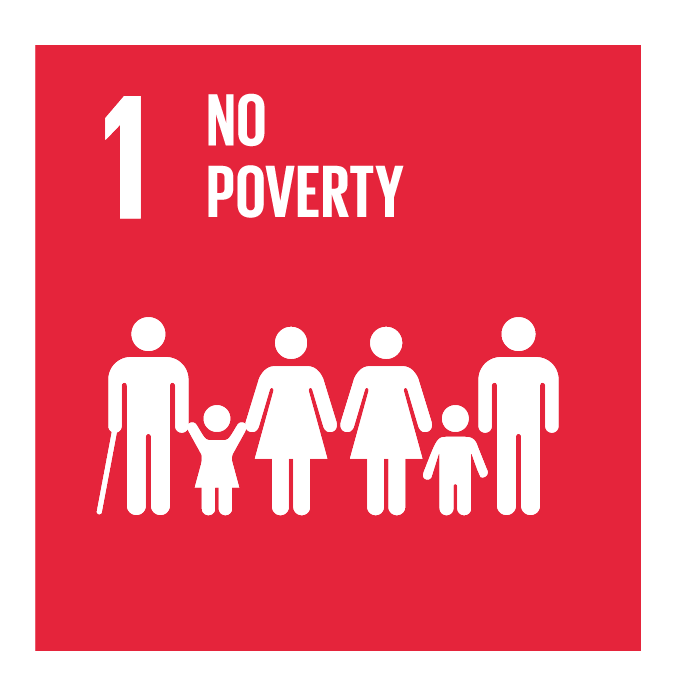 Better Families Program
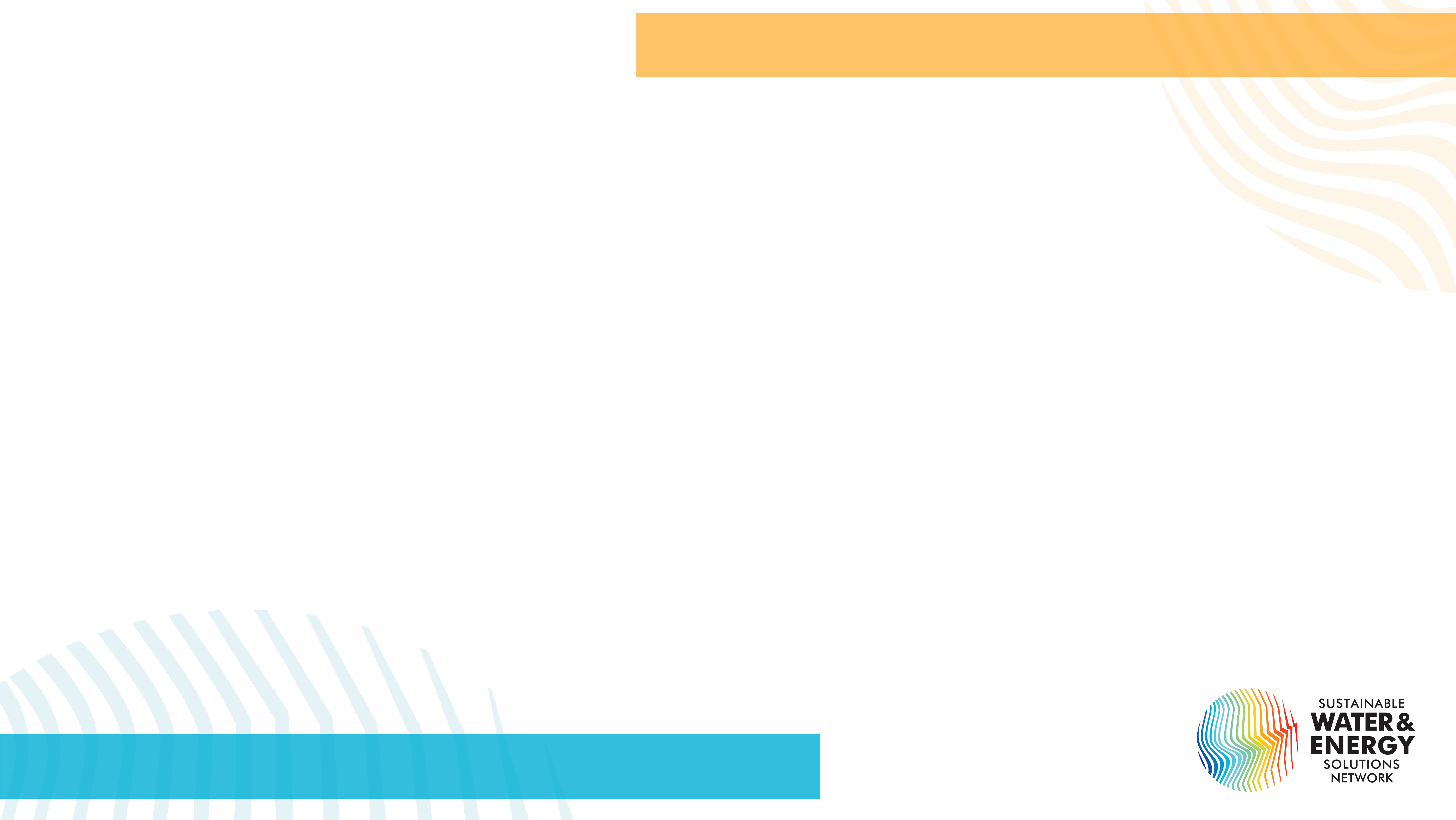 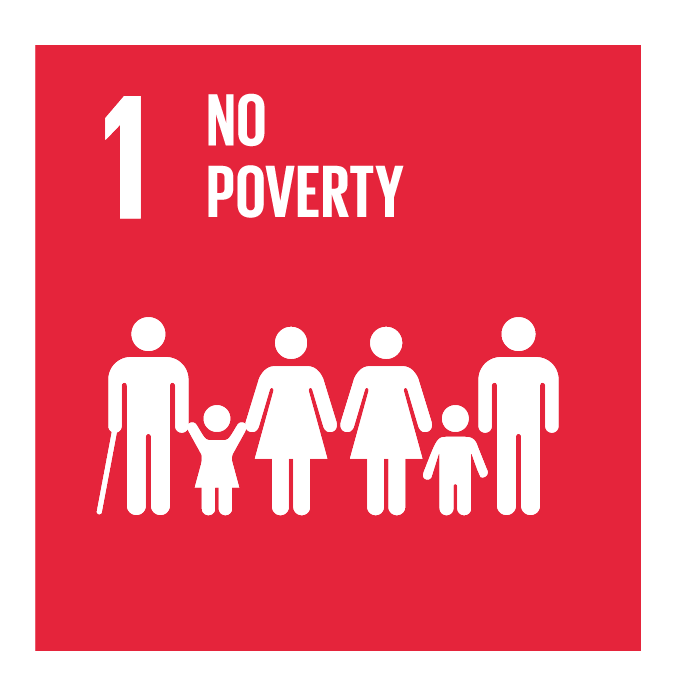 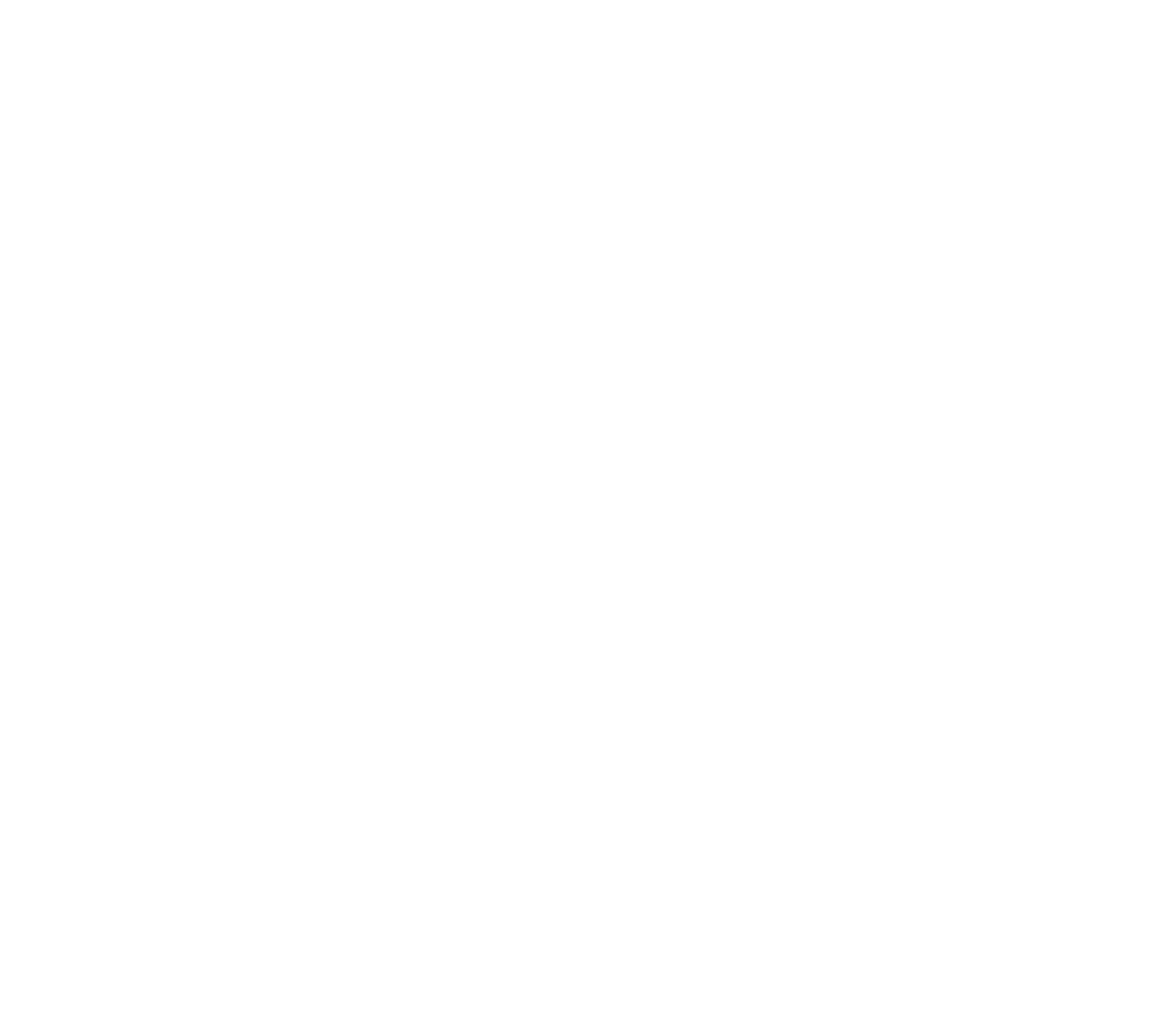 Social
Better Families
Program
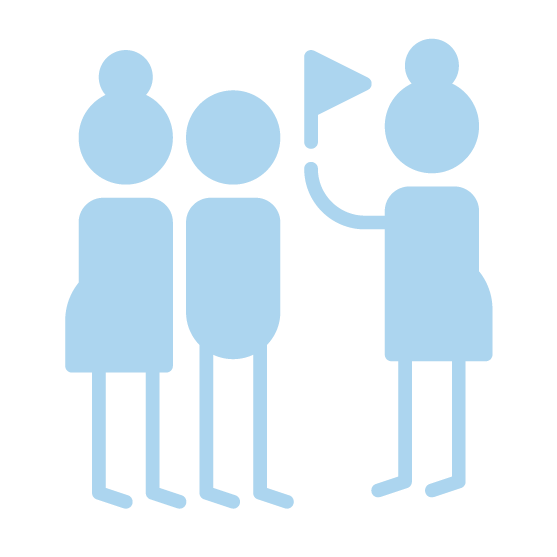 Trained more than
532,000 women in Guatemala
and Honduras.
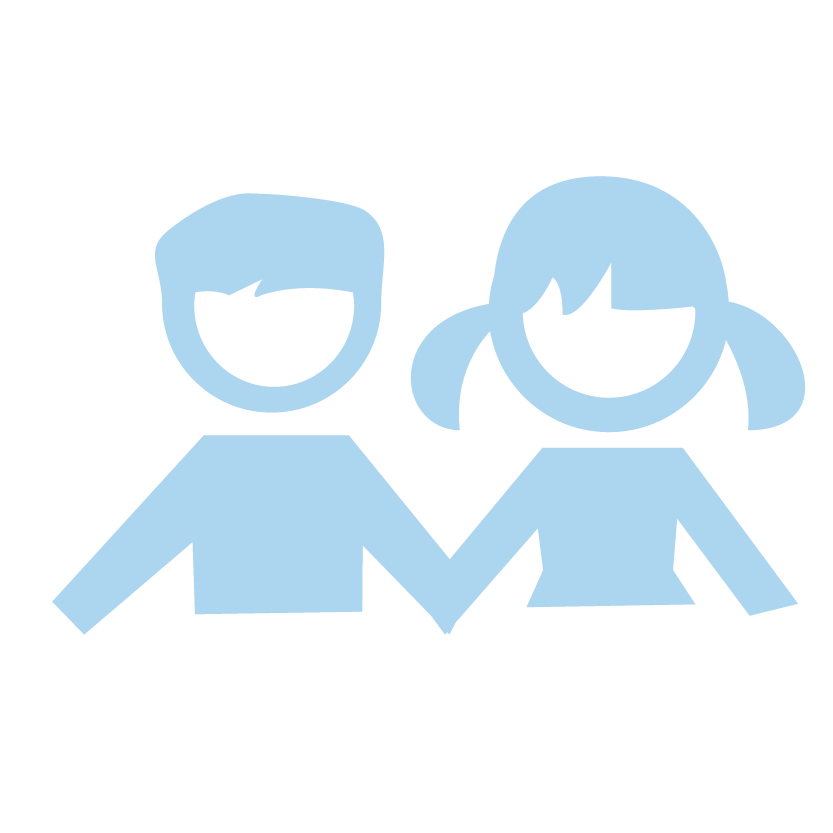 Reduction of poverty and chronic child malnutrition by up to 7%.
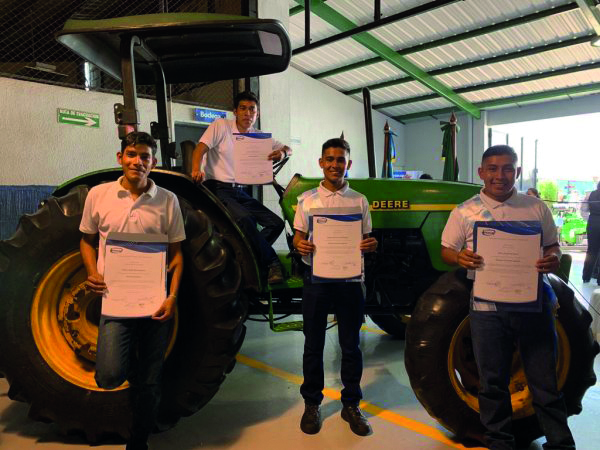 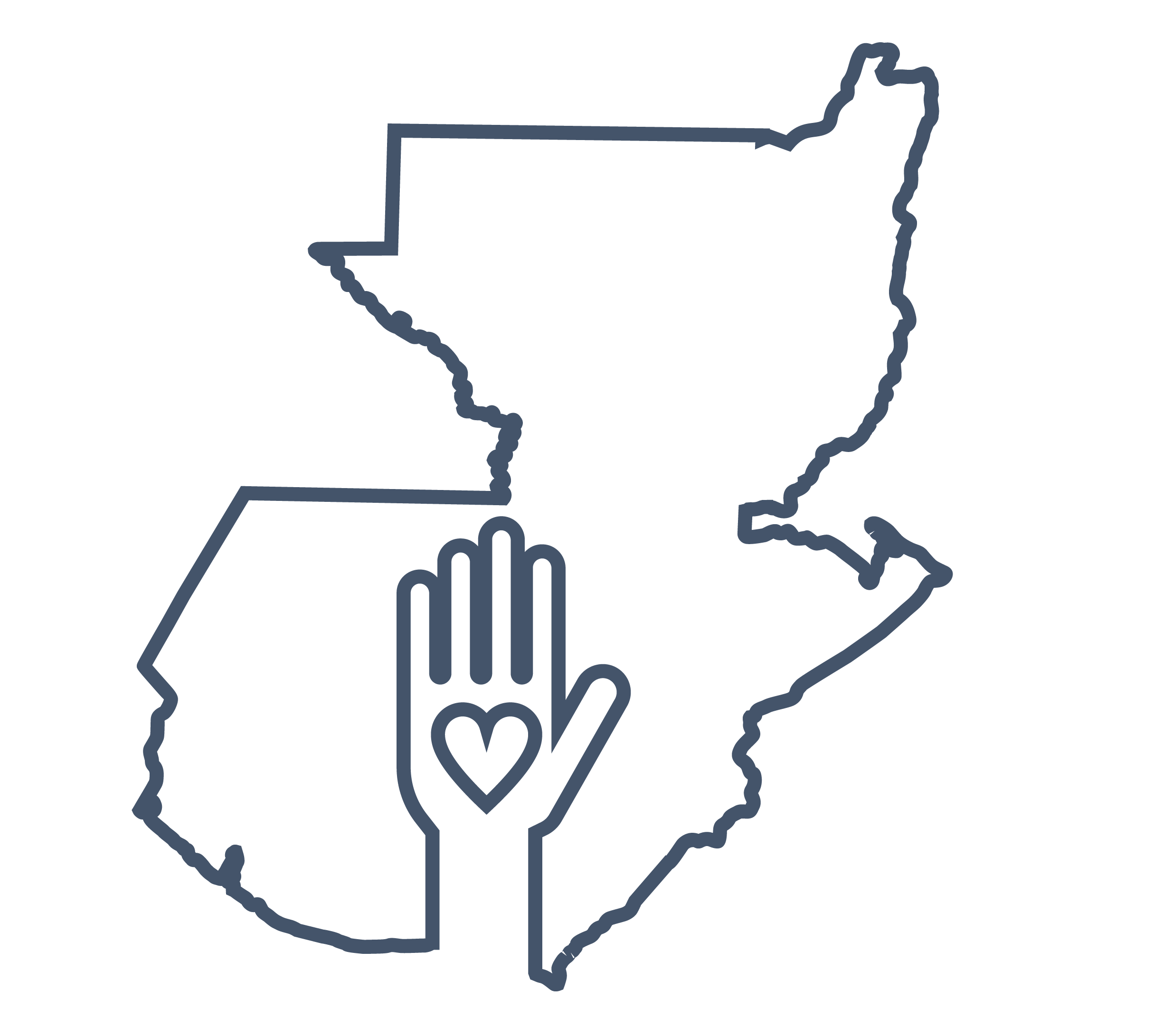 Social
Program of Opportunities to Study (Scholarships)
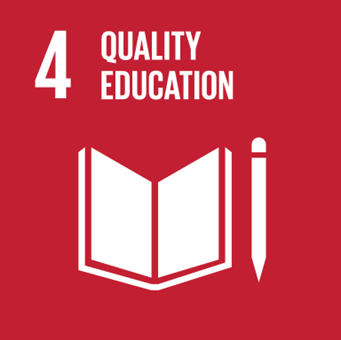 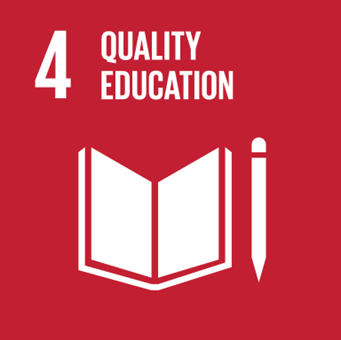 Graduates of different careers that allow to find work in many areas of interest in the country.
Industrial Mechanics, 
Automobile Electromechanics,
Industrial Electronics, Maintenance of hydraulic circuits, Computers, etc.
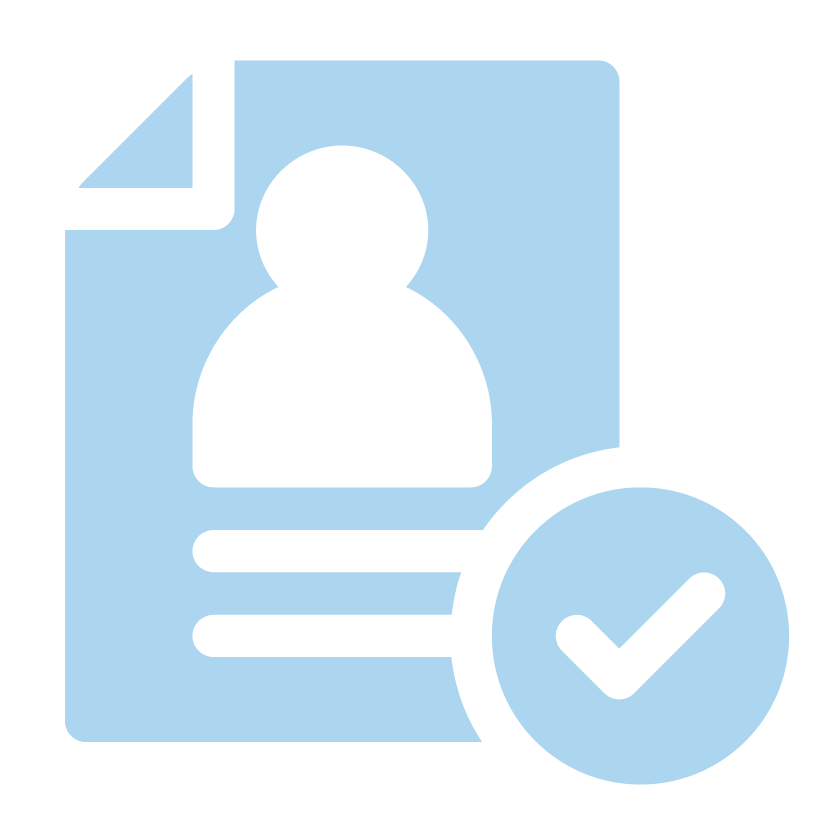 Provided
scholarships to over 2,700 students
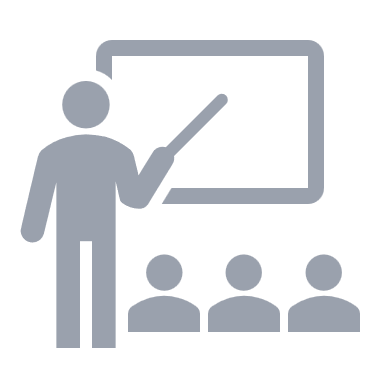 The program is open to students between
15 and 25 years old
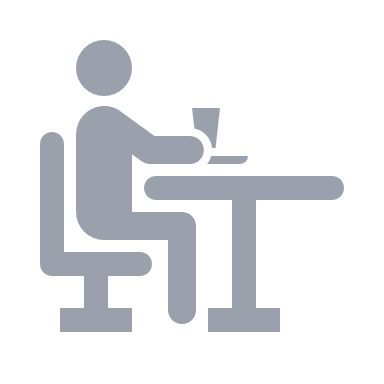 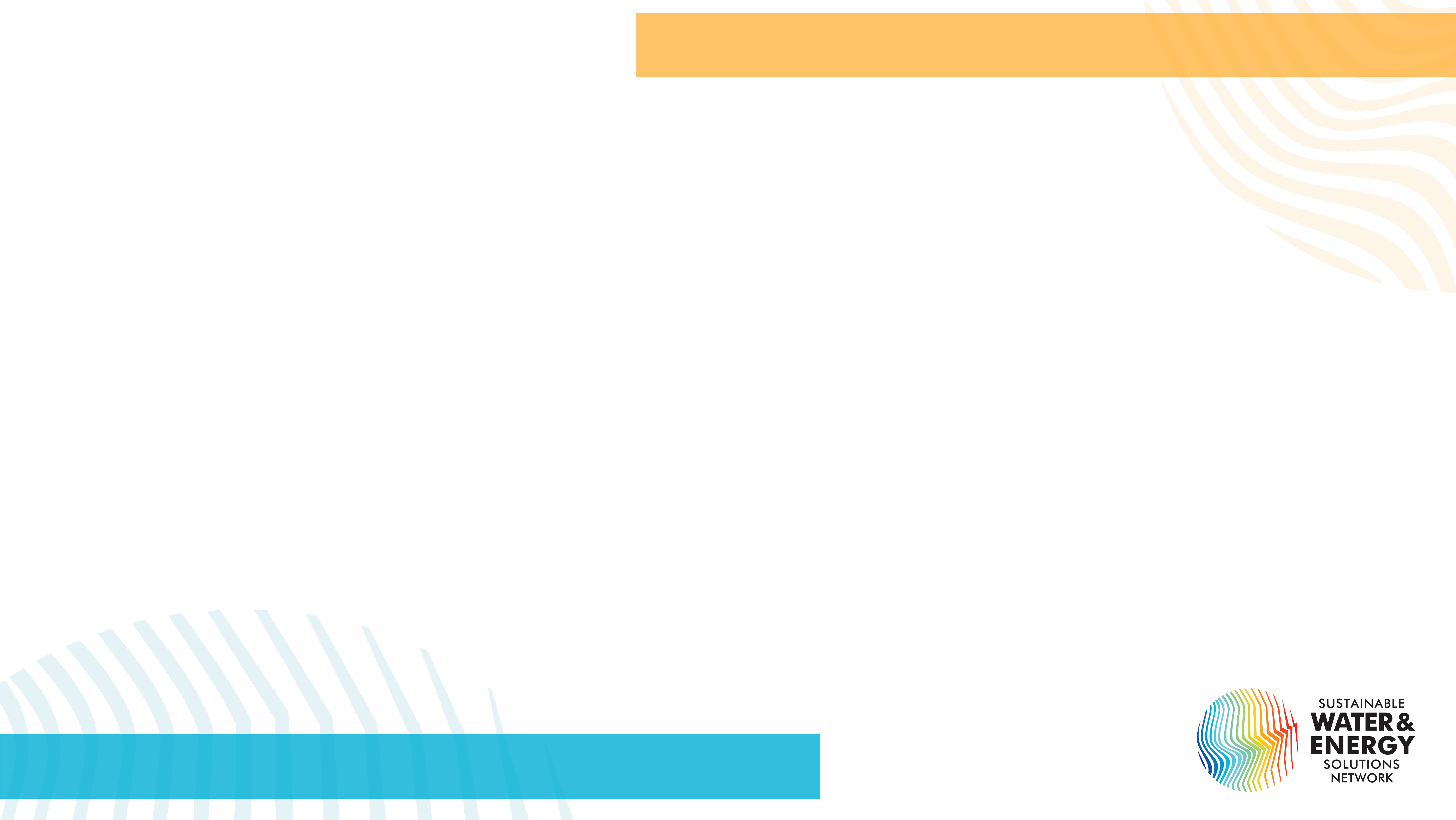 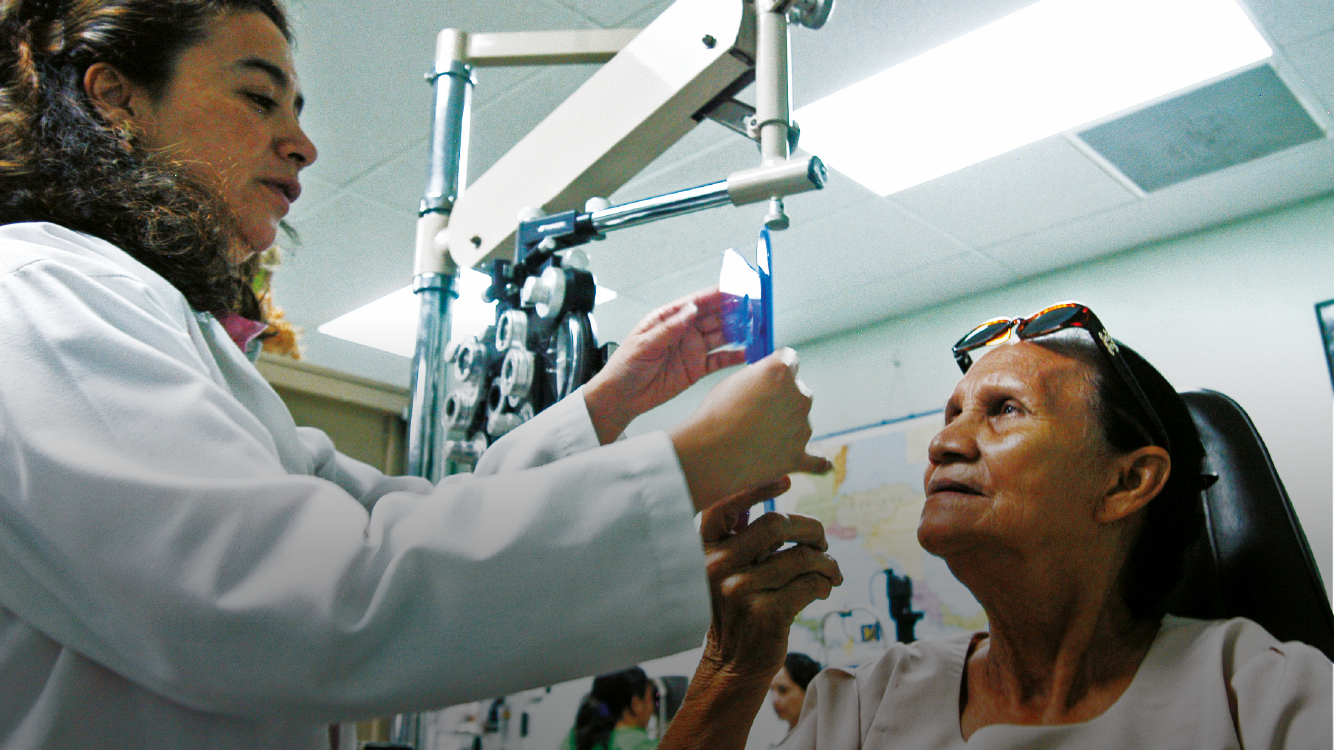 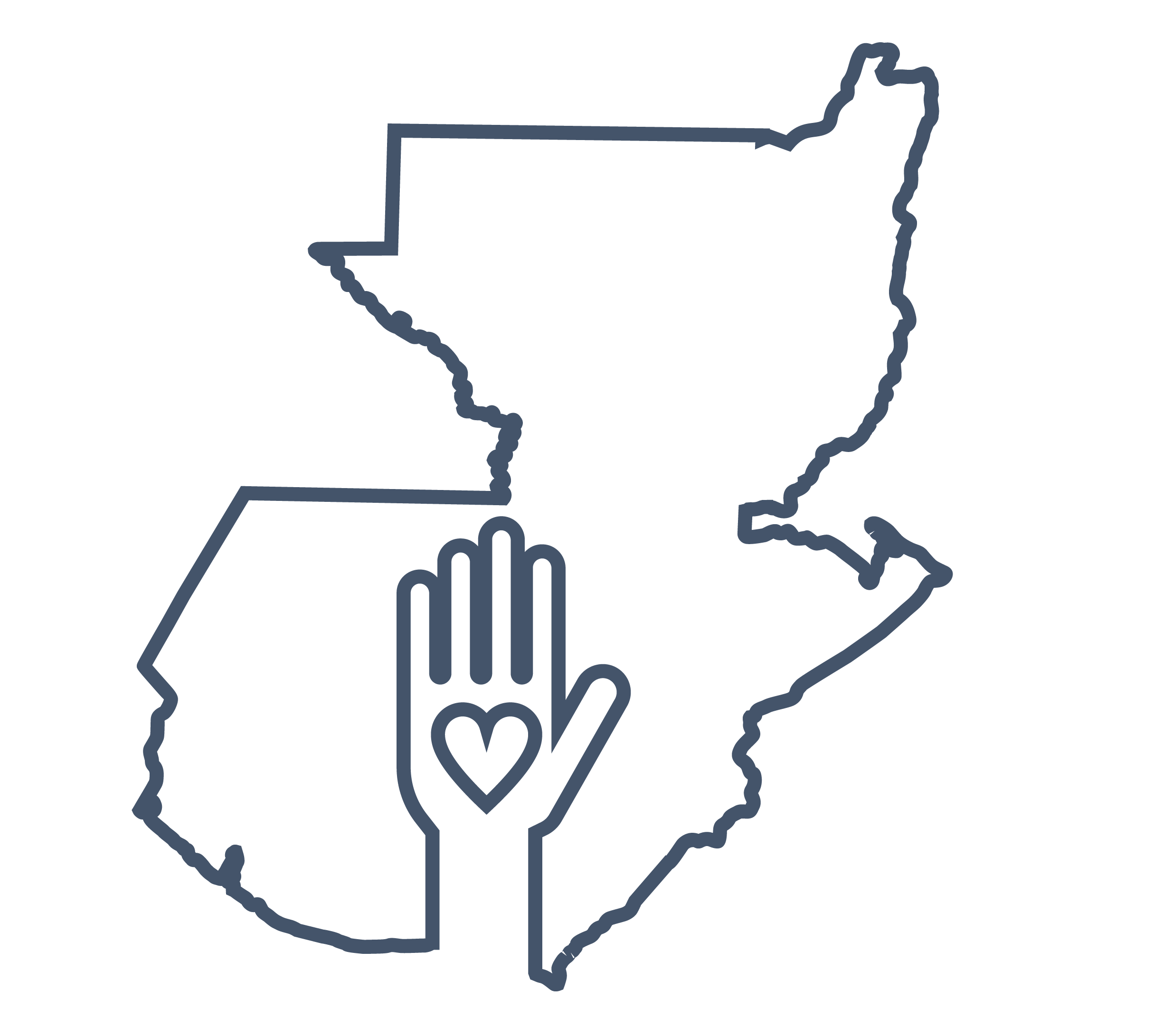 Social
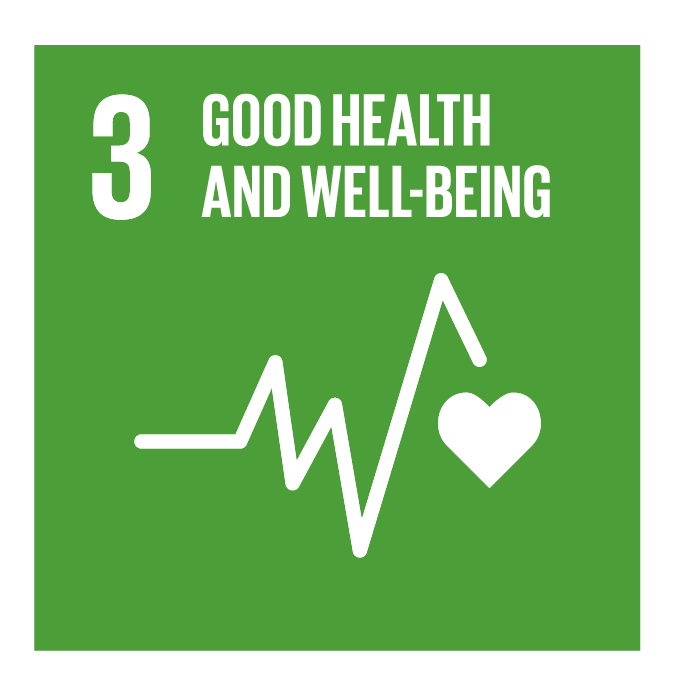 Fundazúcar Medical Clinic
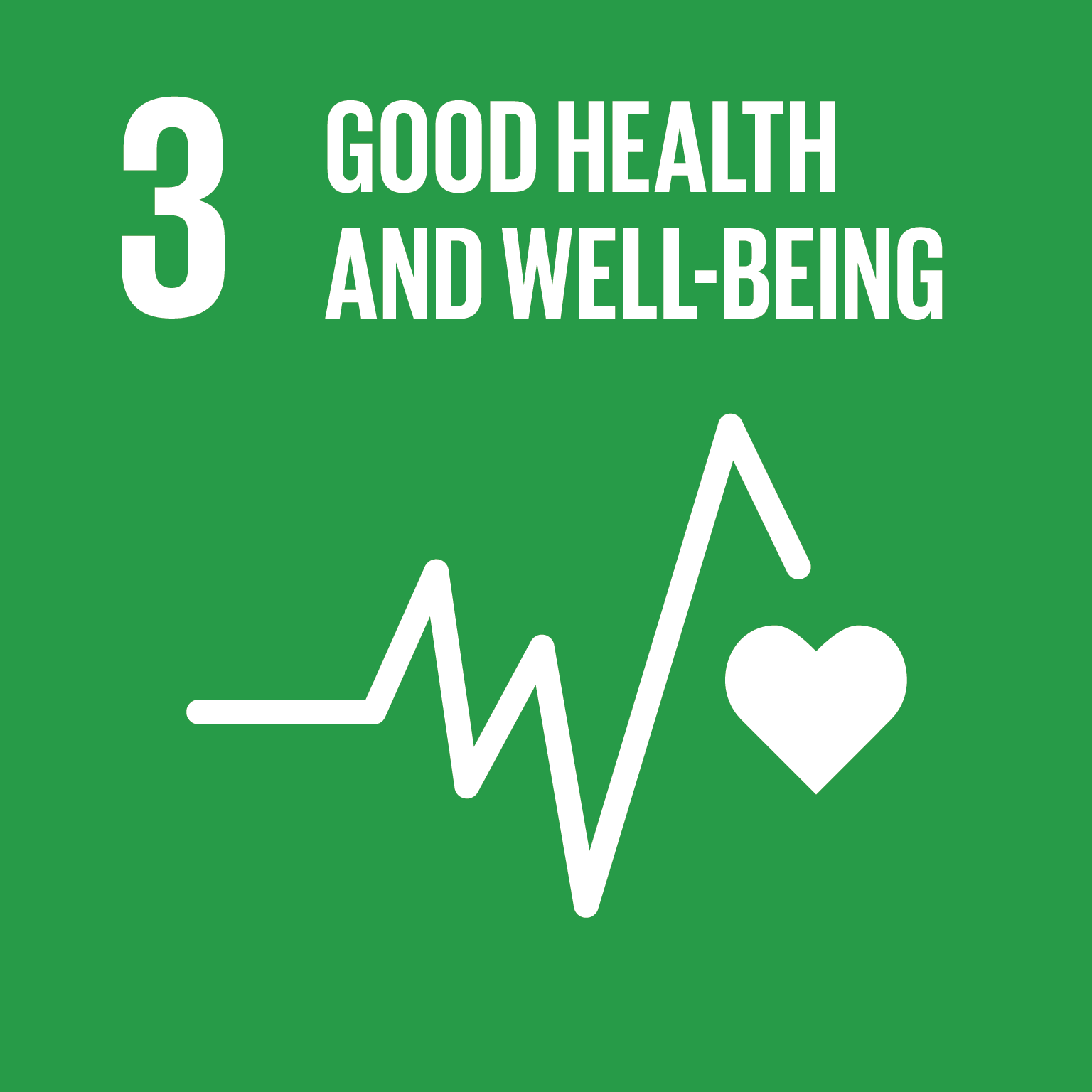 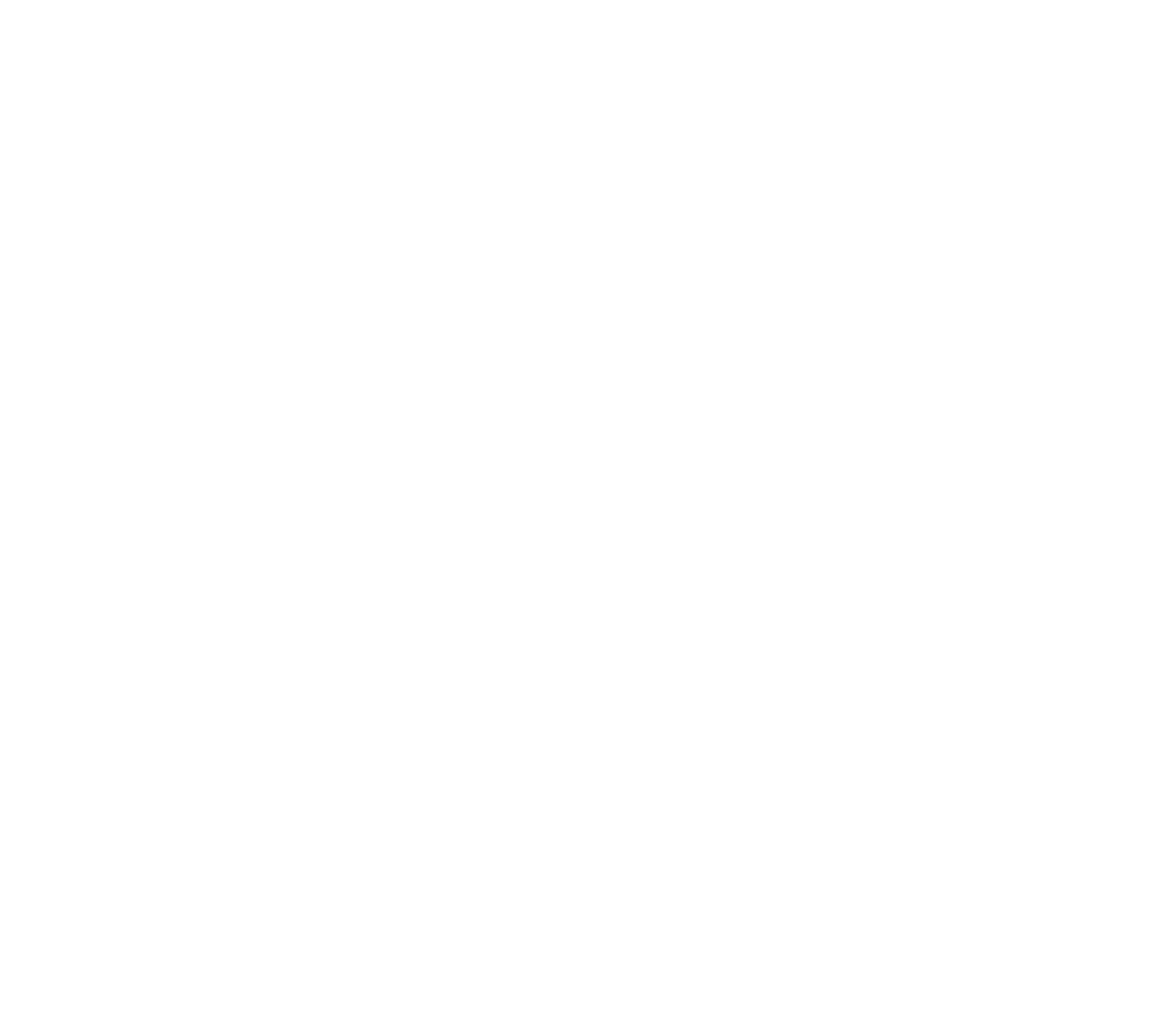 Fundazúcar 
Medical Clinic
Social
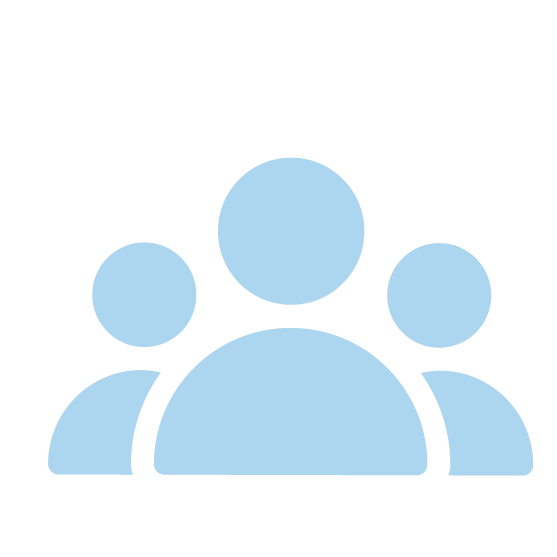 To over 45,000
patients to essential health services every year.
5 medical specialties: 
general medicine, pediatrics, dermatology, ophthalmology and odontology. It also provides pharmacy, laboratories and optic services.
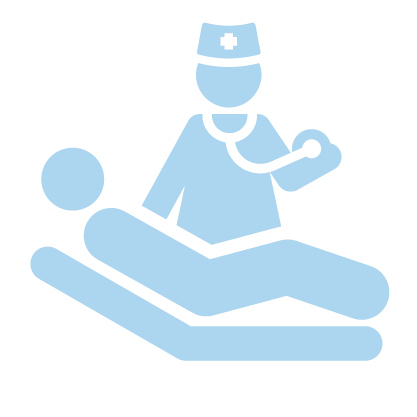 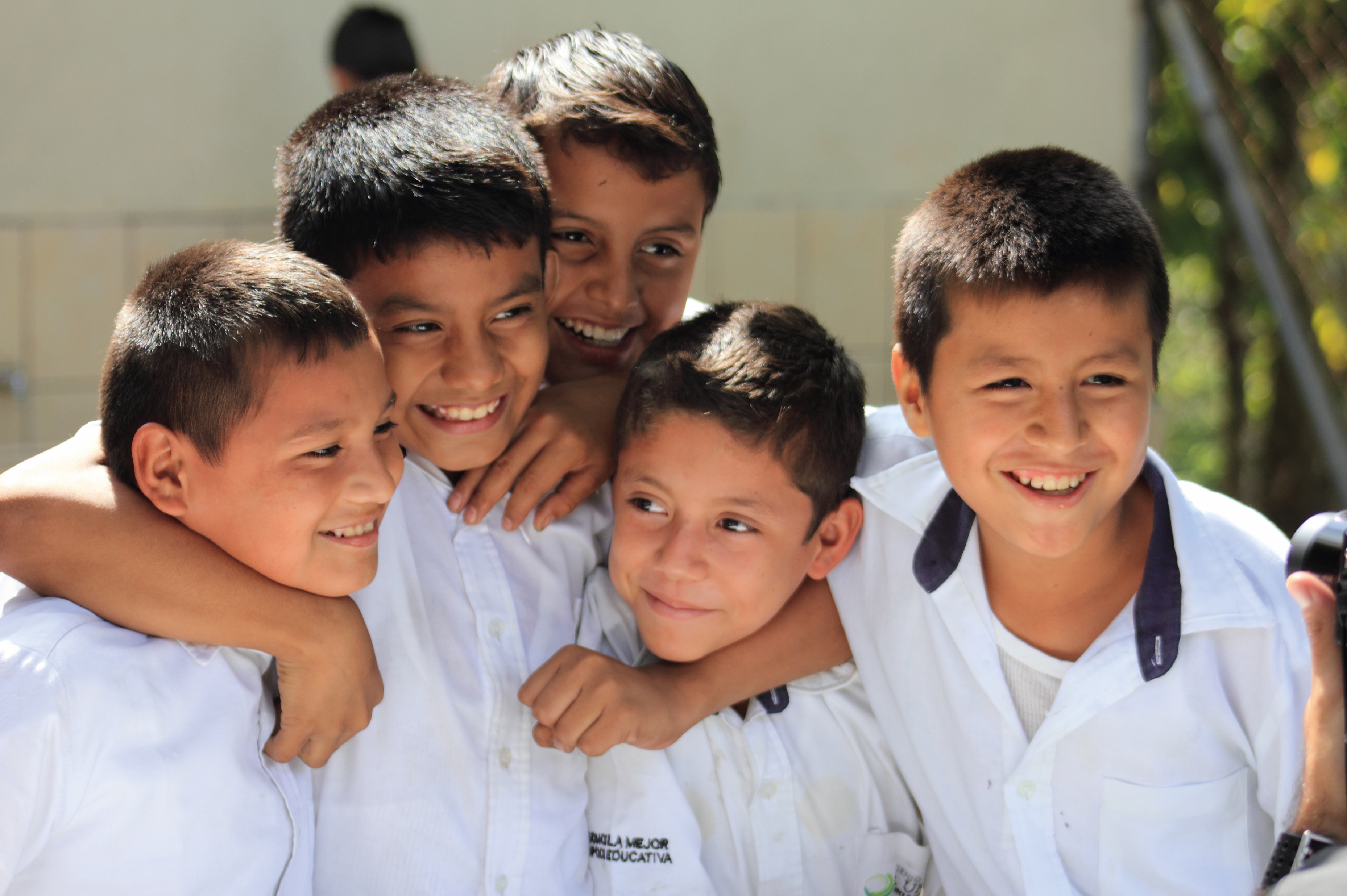 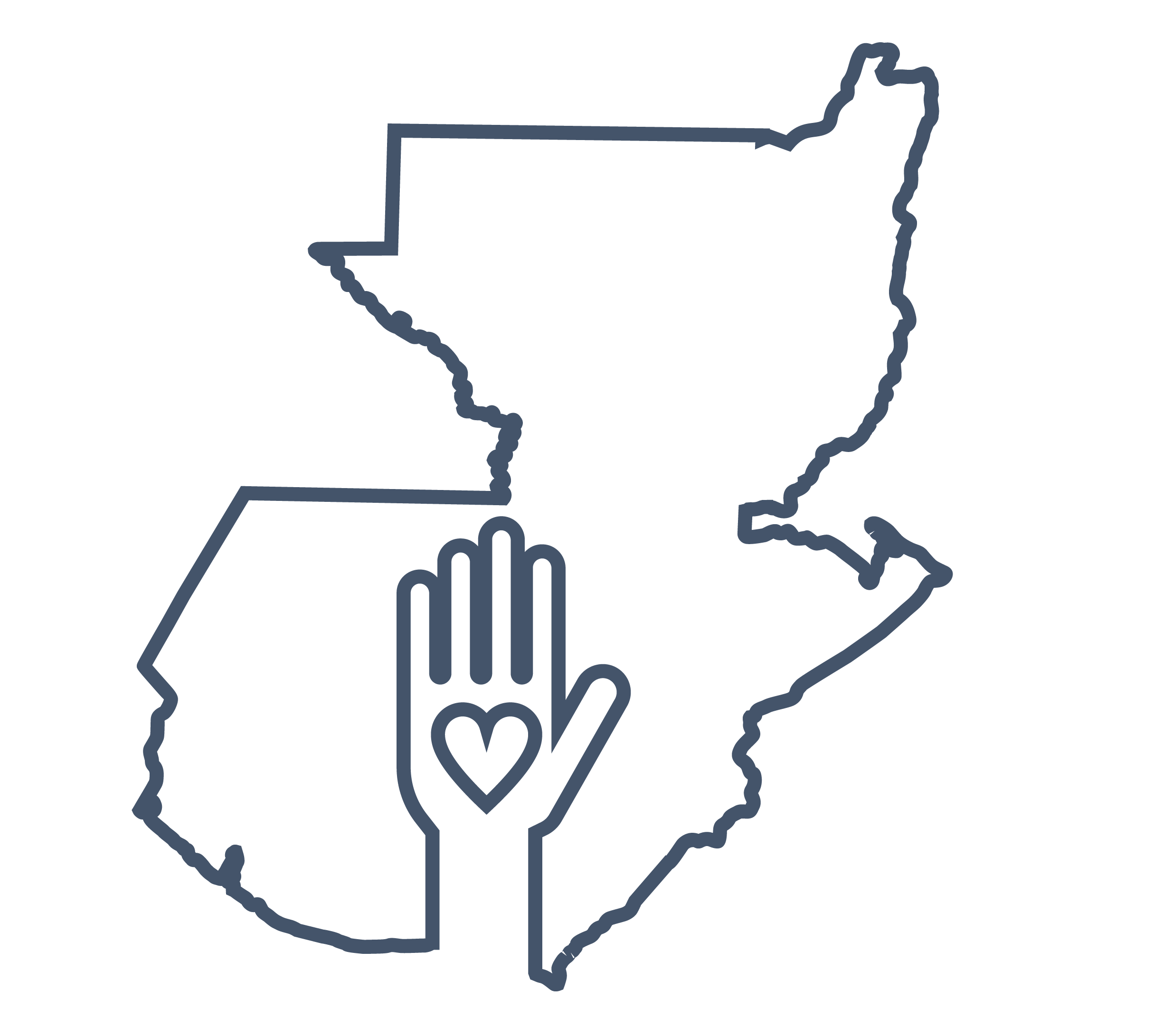 Social
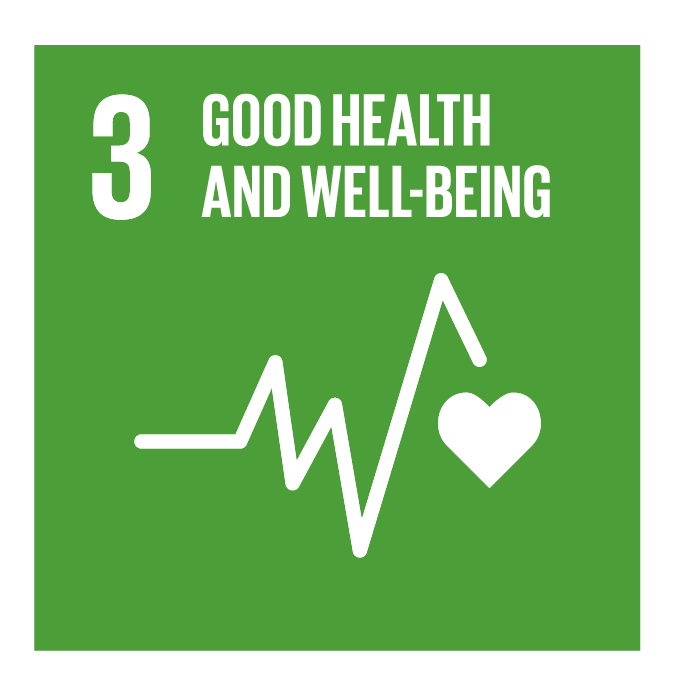 Fortification of Sugar with Micronutrients:
Vitamin A and Iron
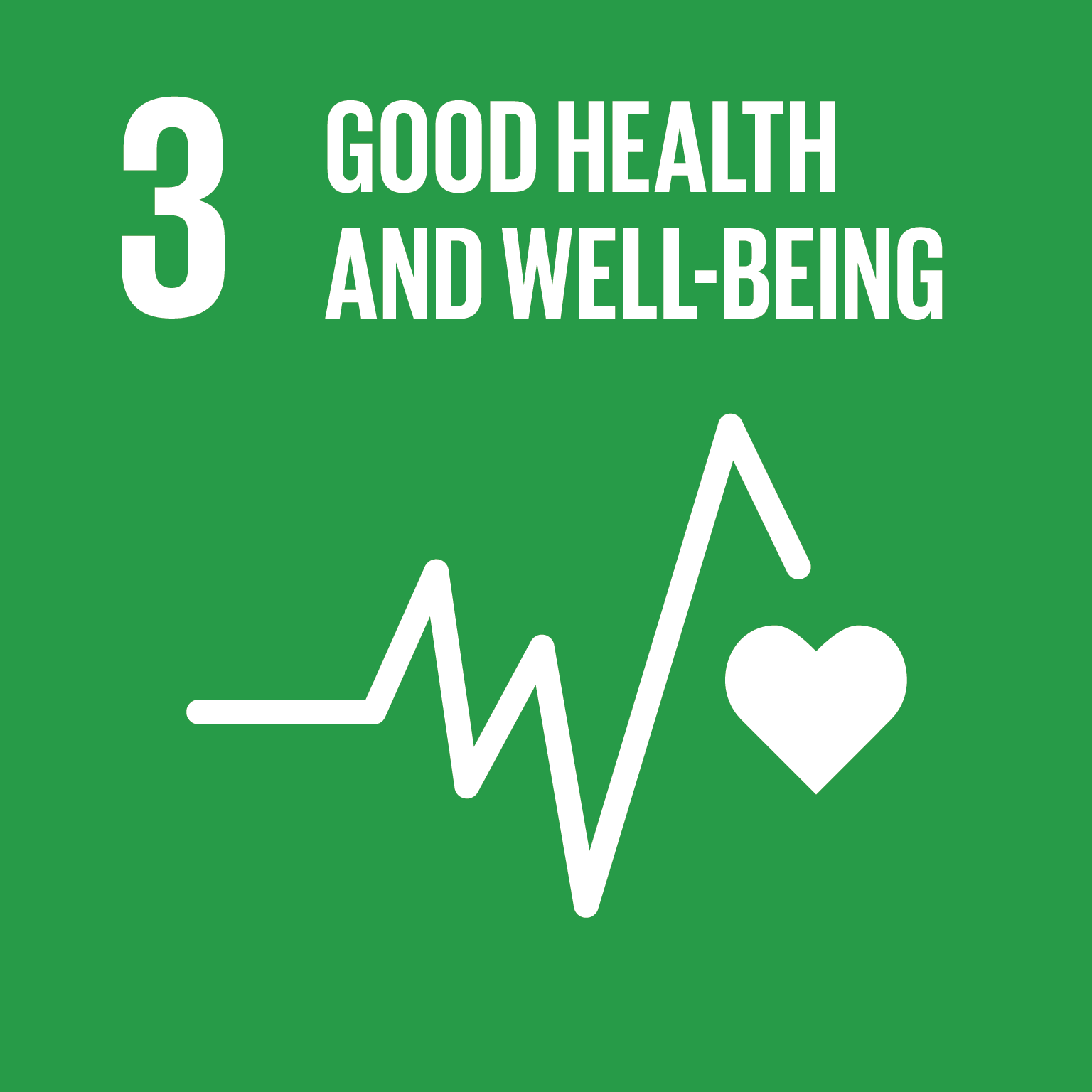 Since 2016 Fundazúcar in partnership with the Ministry of Health implements the innovative program “My Health First”.
After the fortification of sugar with vitamin A, the percentage of children with blindness was reduced from
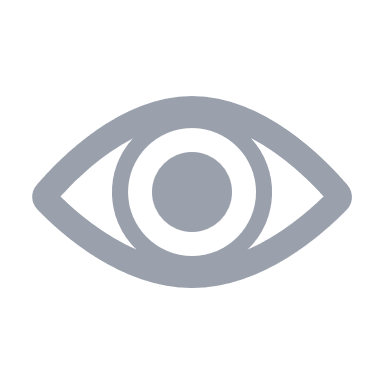 The Guatemala Sugar Agroindustry
started the fortification of sugar with vitamin A in 1975.
And to 0.3% 
in 2009/2010.
to 16%
 in 1995/1996
26.2% 
in 1965/1967
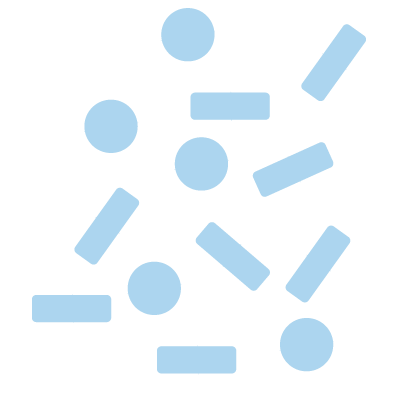 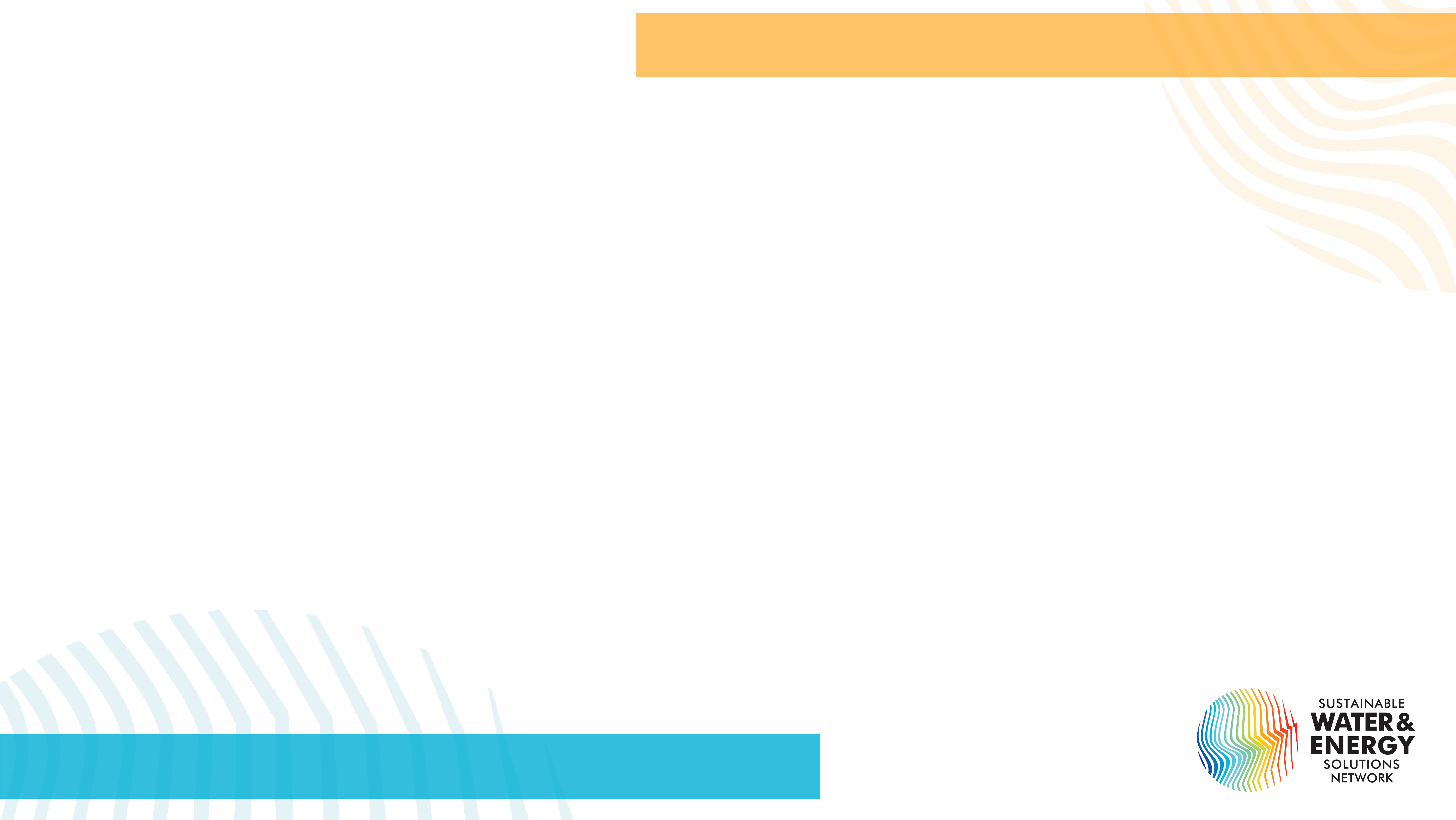 [Speaker Notes: Al final puede cerrar con:]
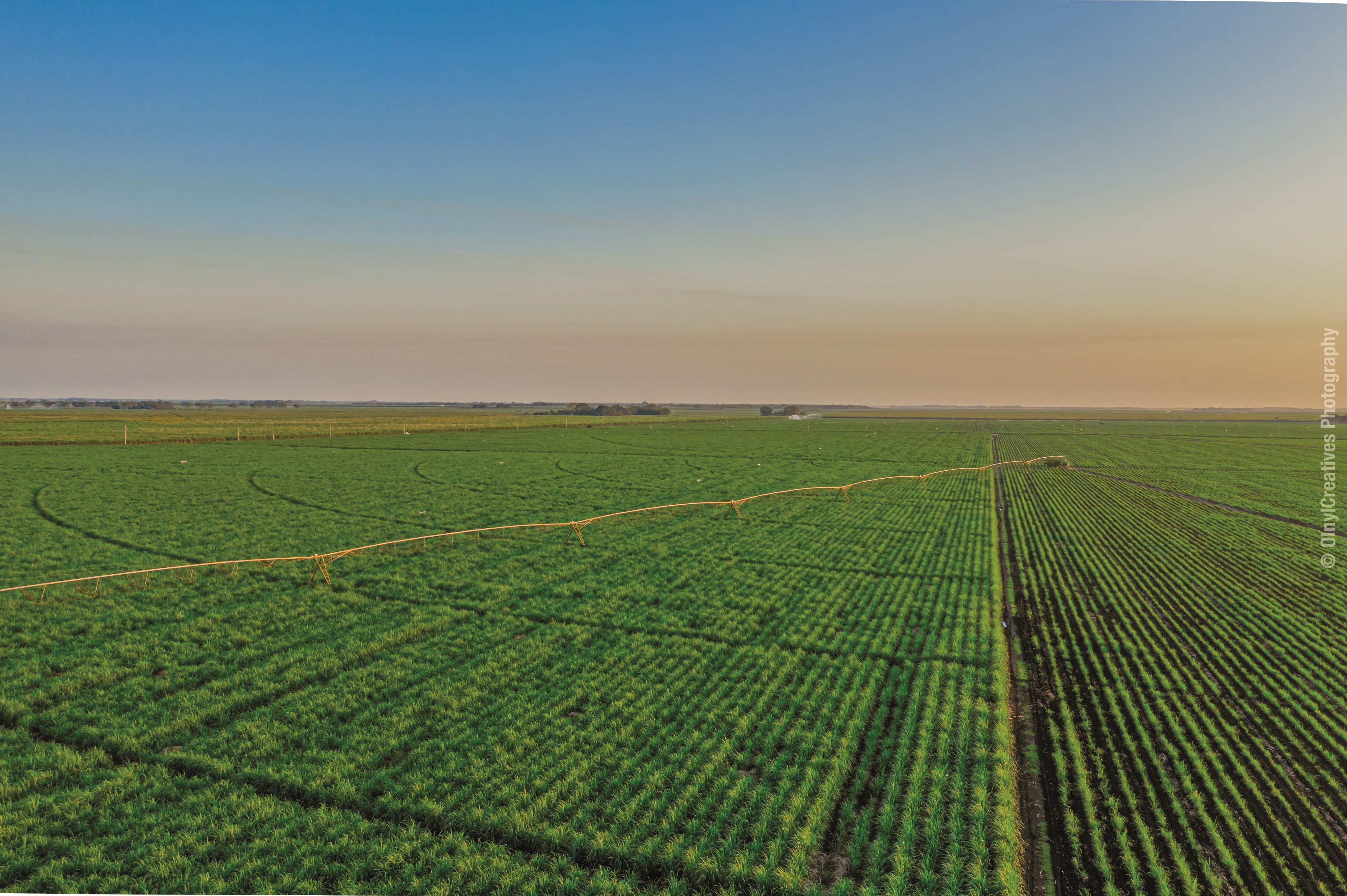 Sustainable Cities and Communities
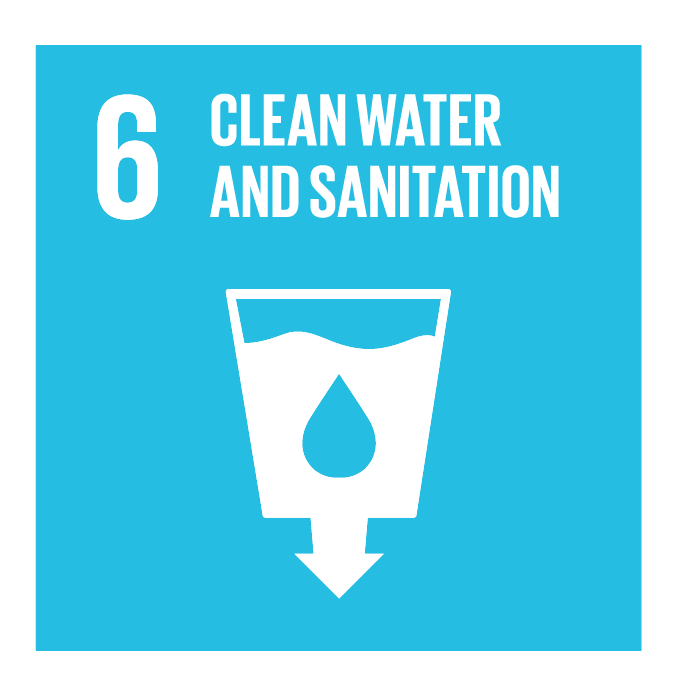 Environment
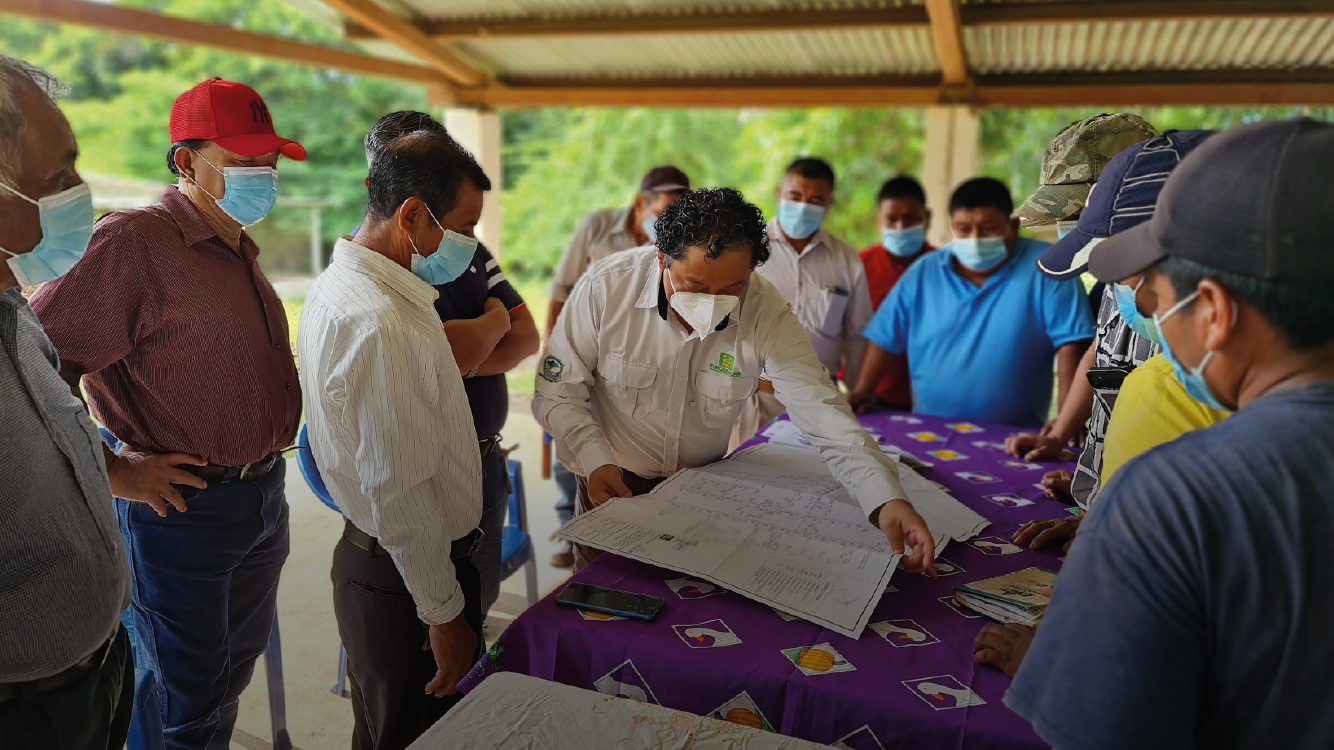 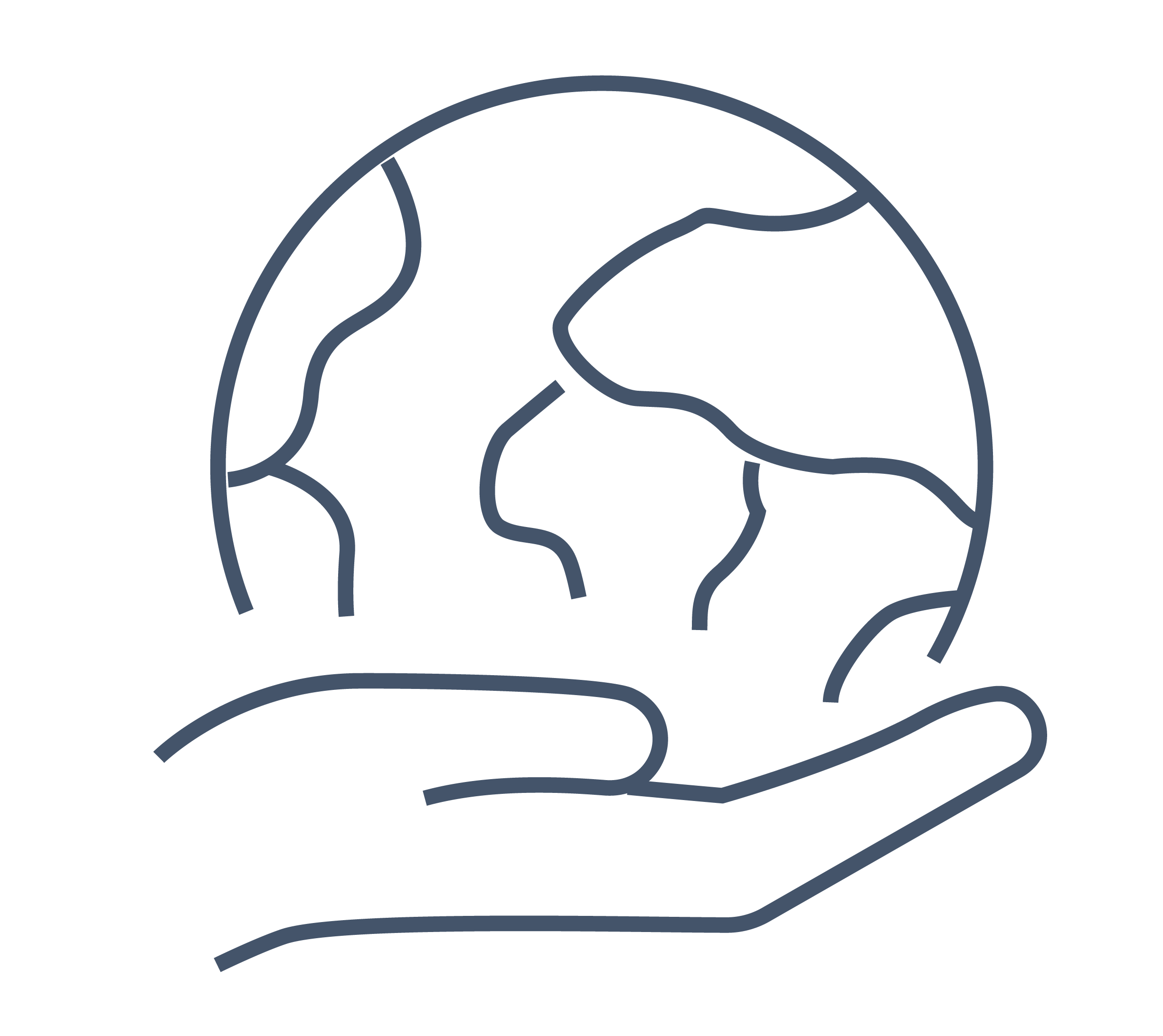 Environment
Water Supply and Wastewater: Water and sanitation
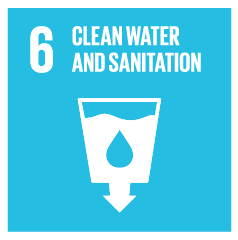 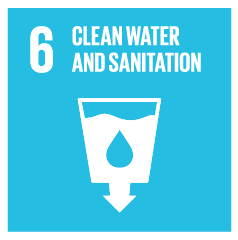 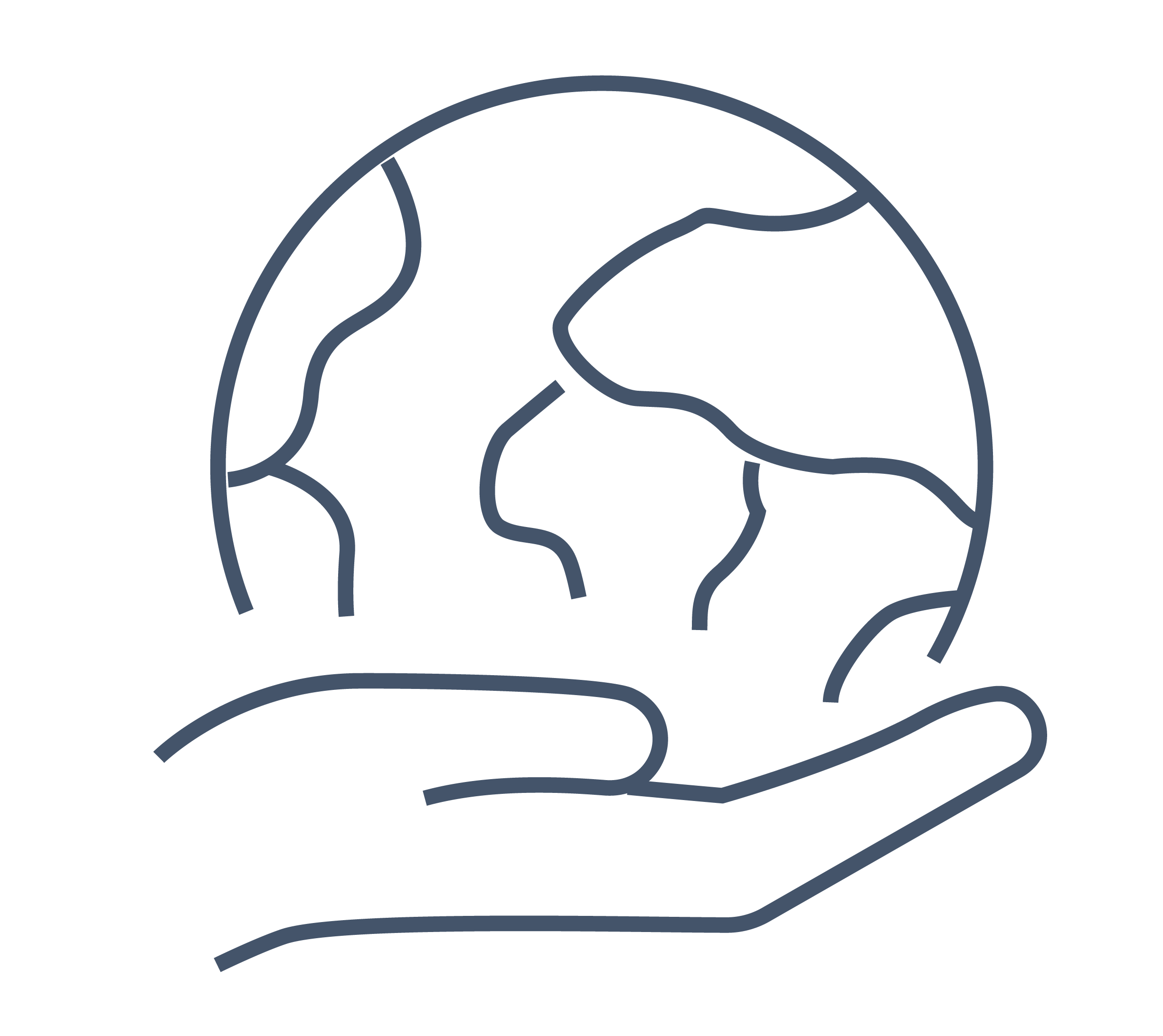 Currently 12 new projects are being built and
45 already have approved funds.
Environment
Water Supply and Wastewater
129
have been enabled by the
Community management.
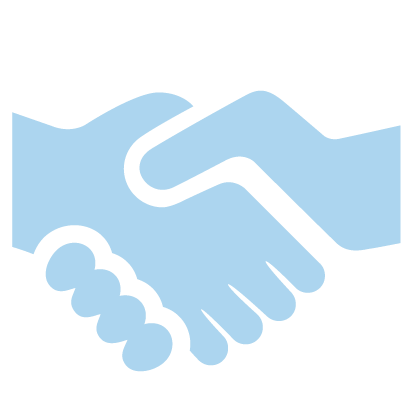 290
Infrastructure studies
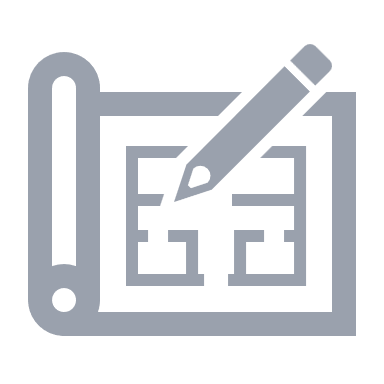 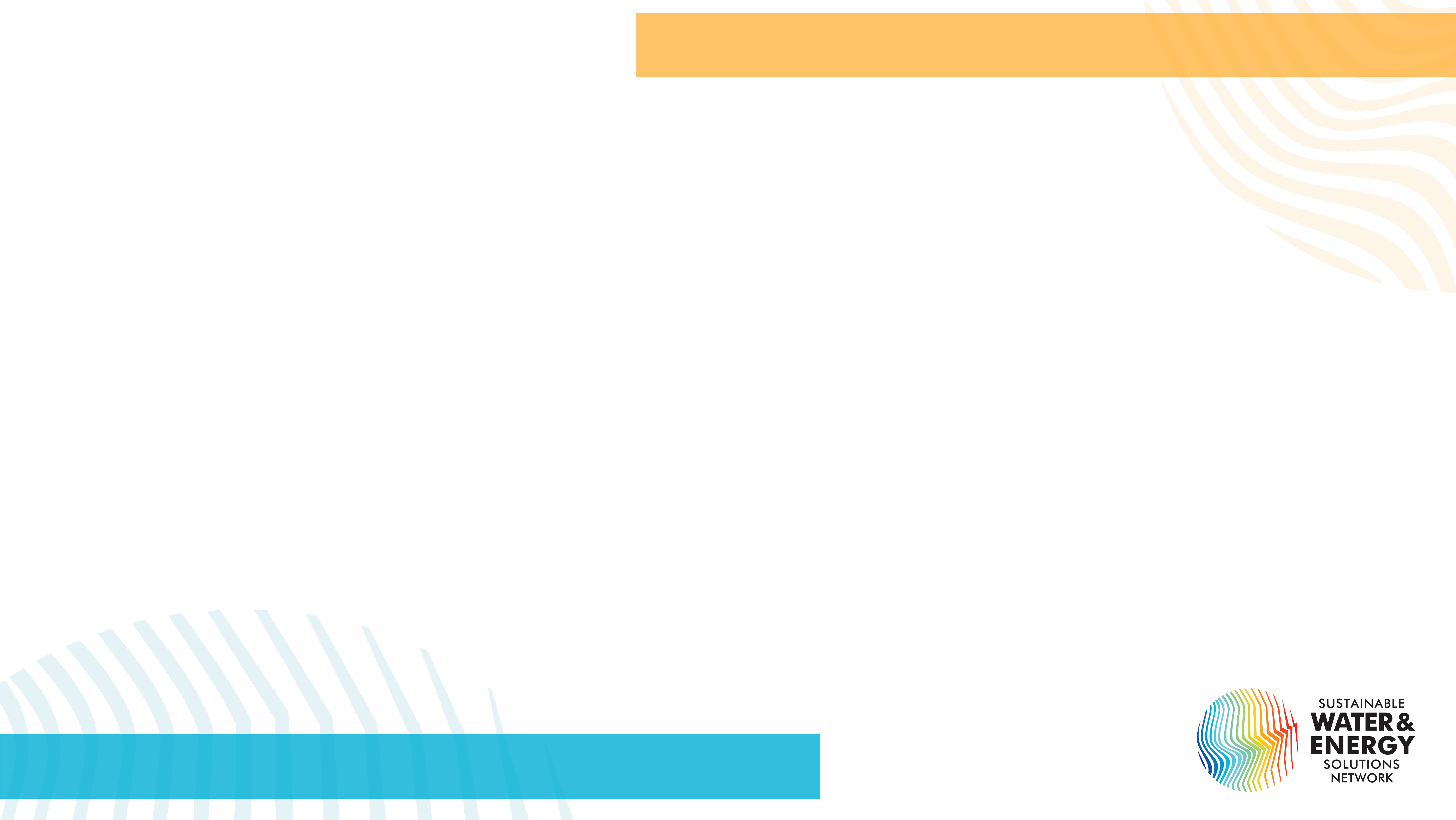 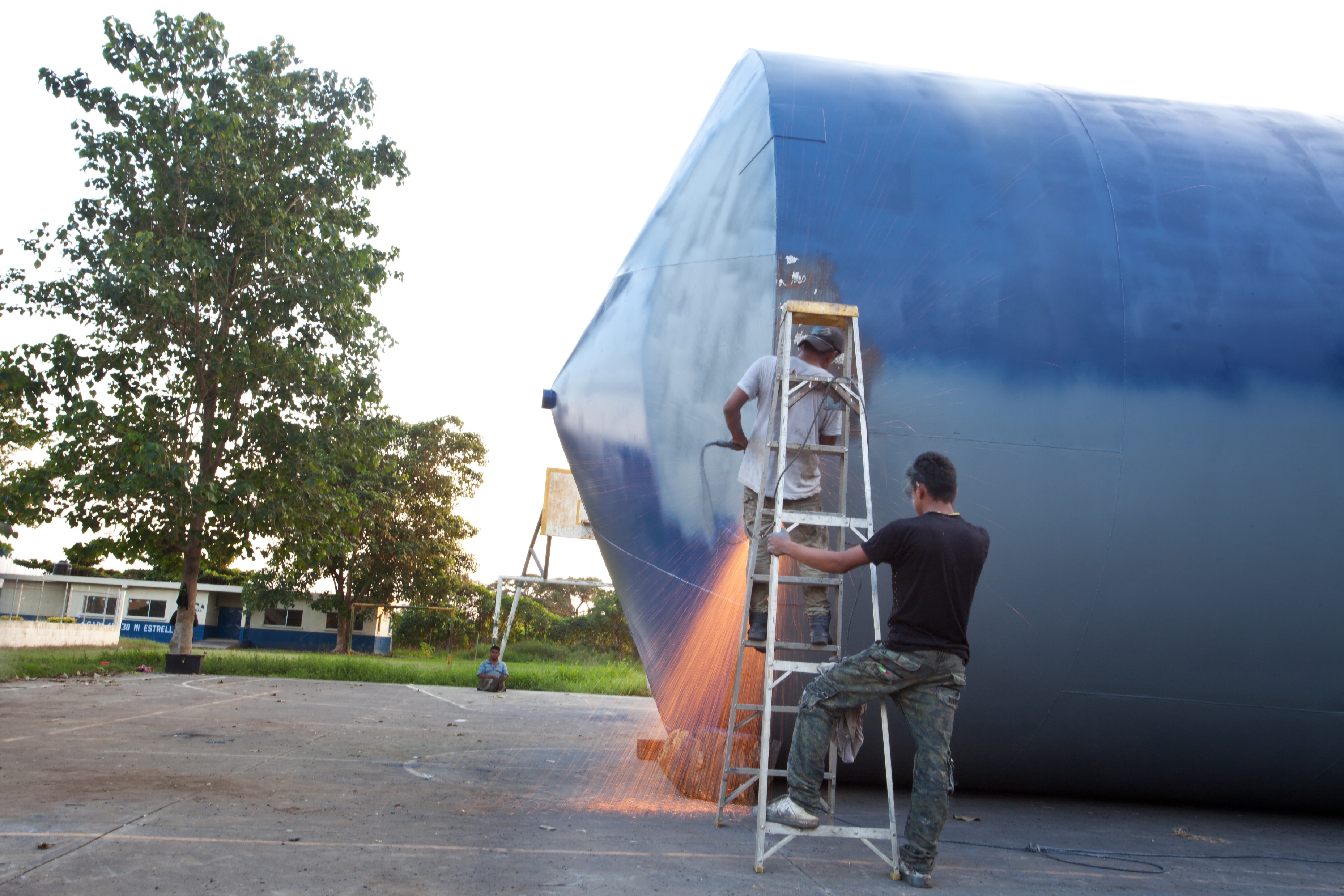 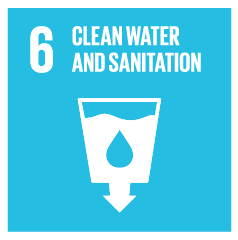 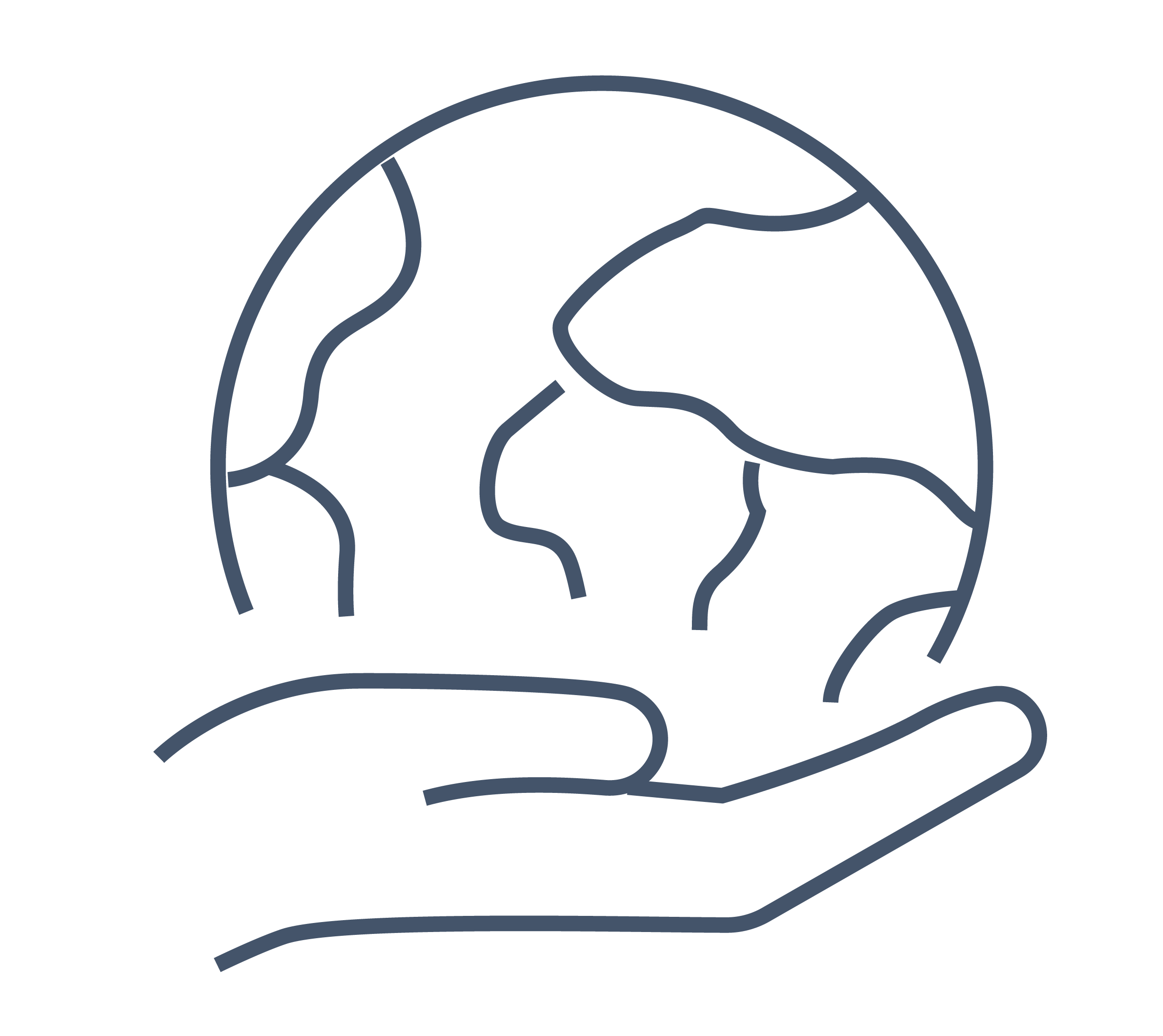 Support to communities and municipalities in the management of water and health including potable water systems (design and construction) through Fundazúcar.
Environment
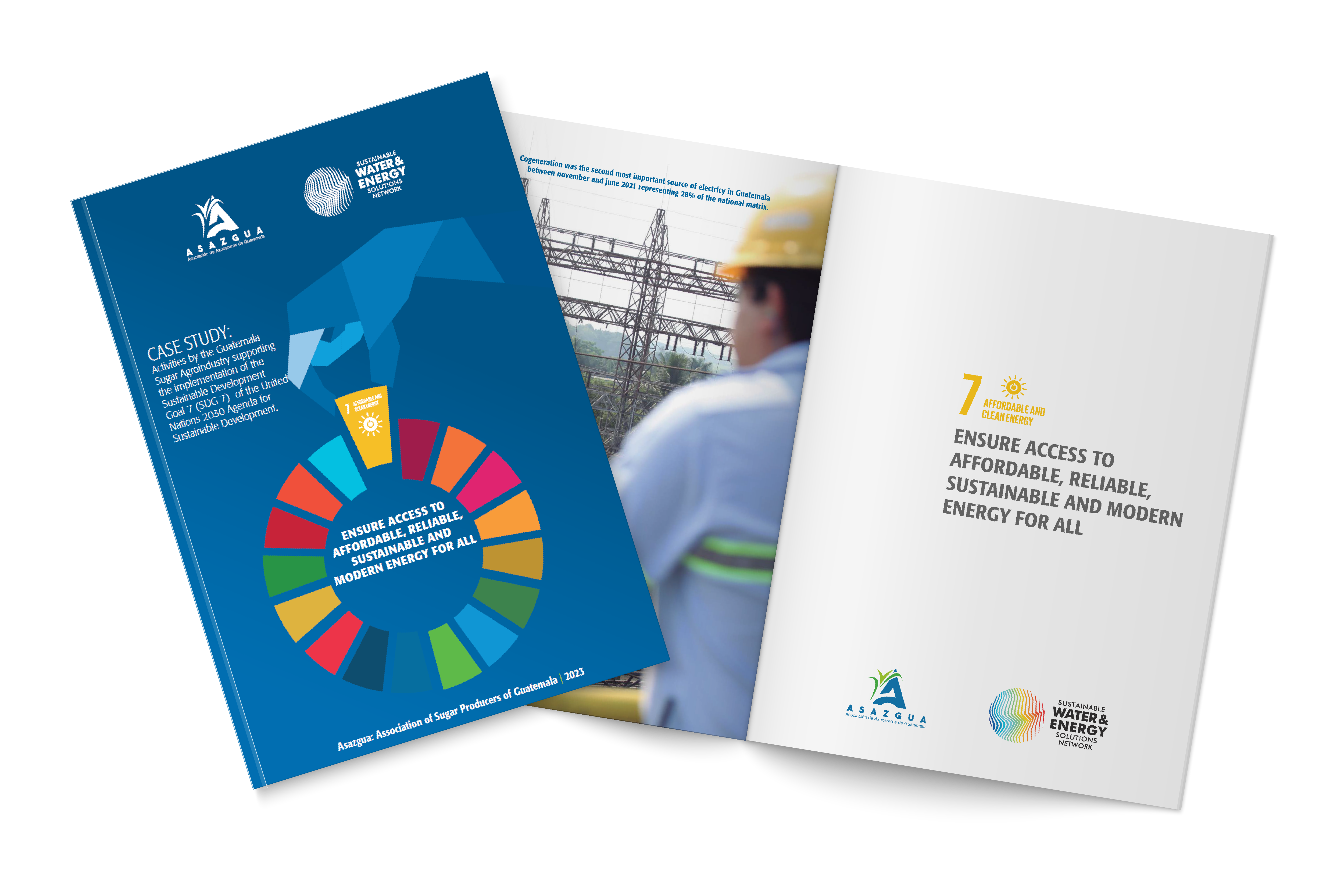 We understand our role as generators of opportunities and prosperity for millions of people in Guatemala.
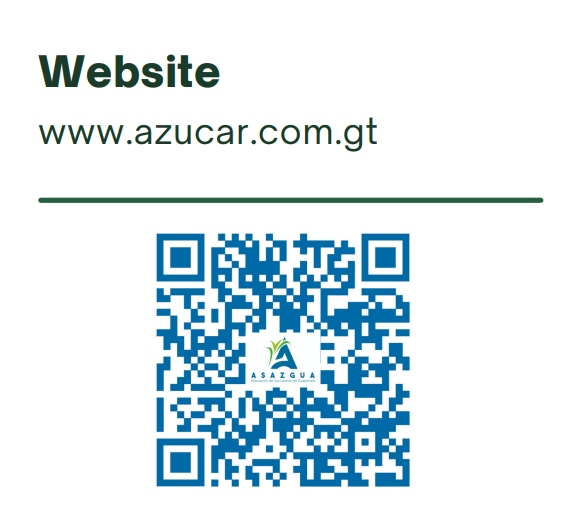 Knows the contributions of the sector to the achievement of the Sustainable Development Goals
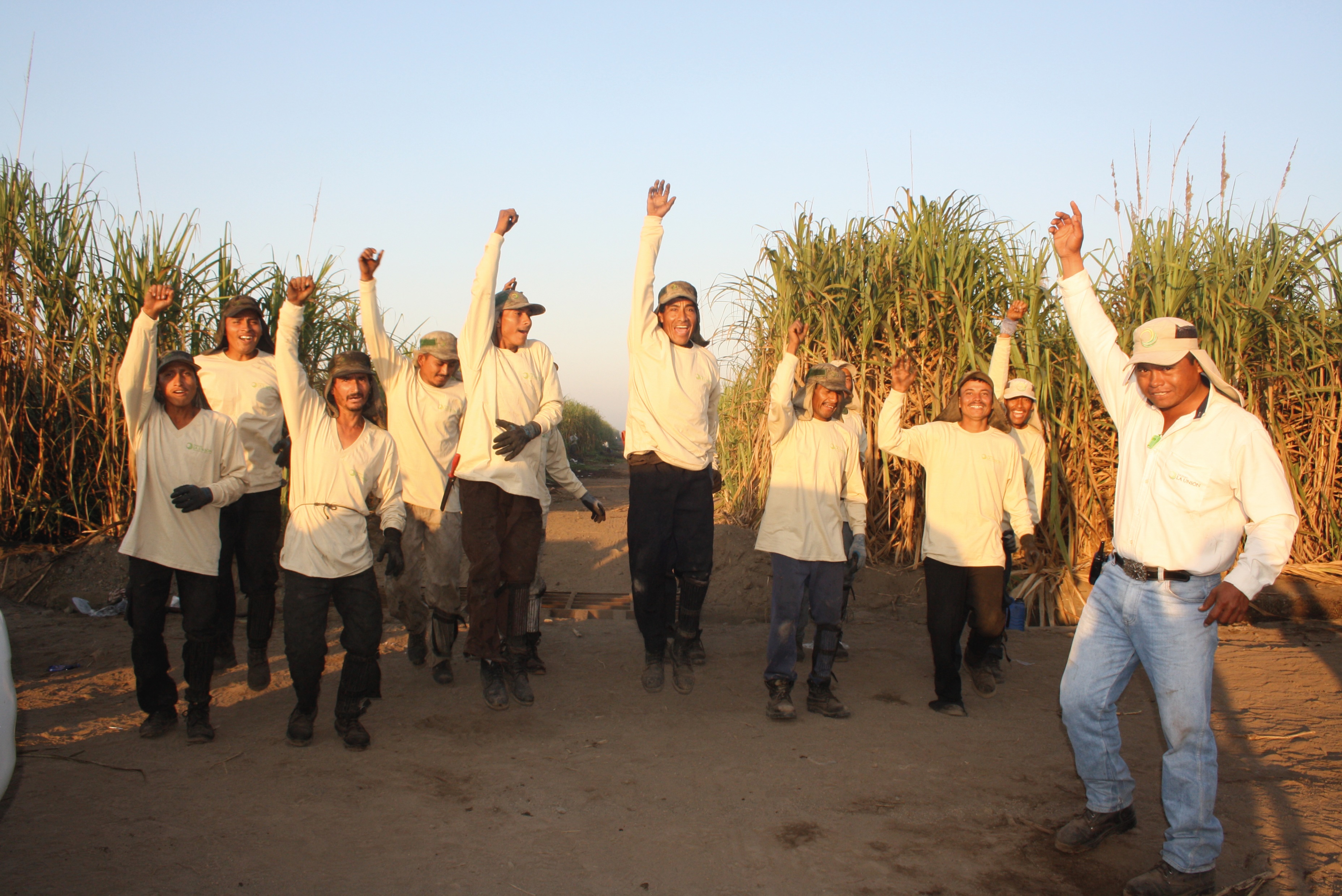 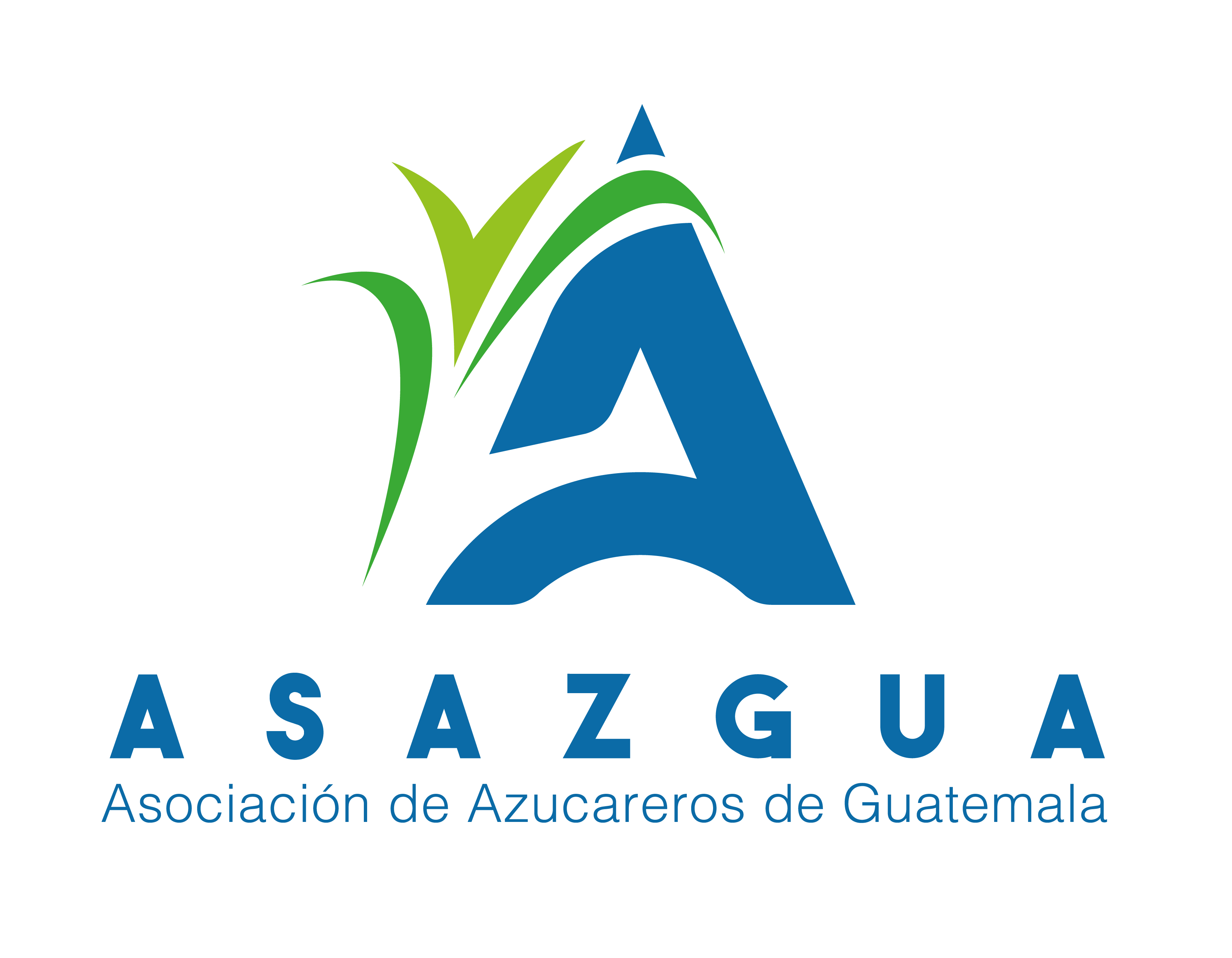 We are more than sugar We are energy for sustainable development
Thank you
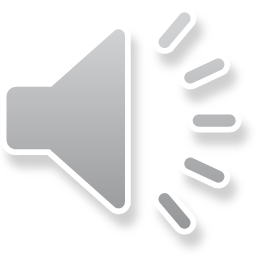